World Cup Football 2022
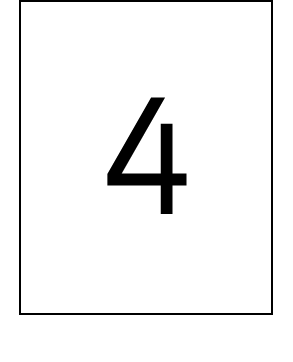 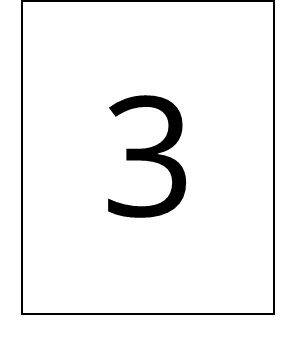 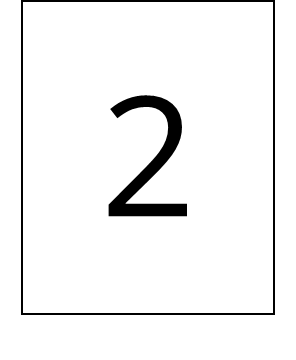 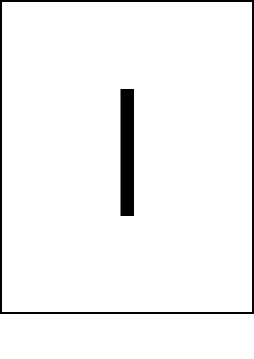 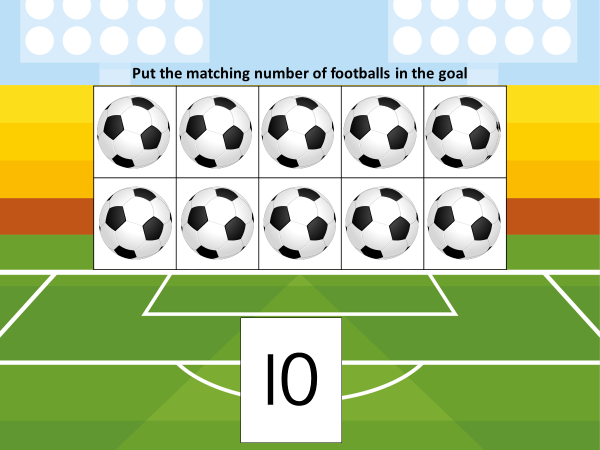 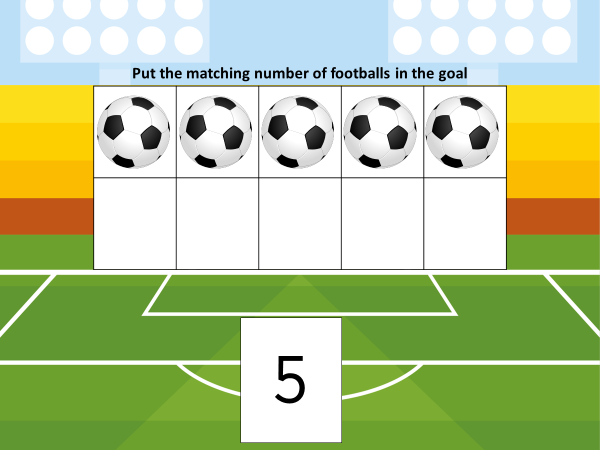 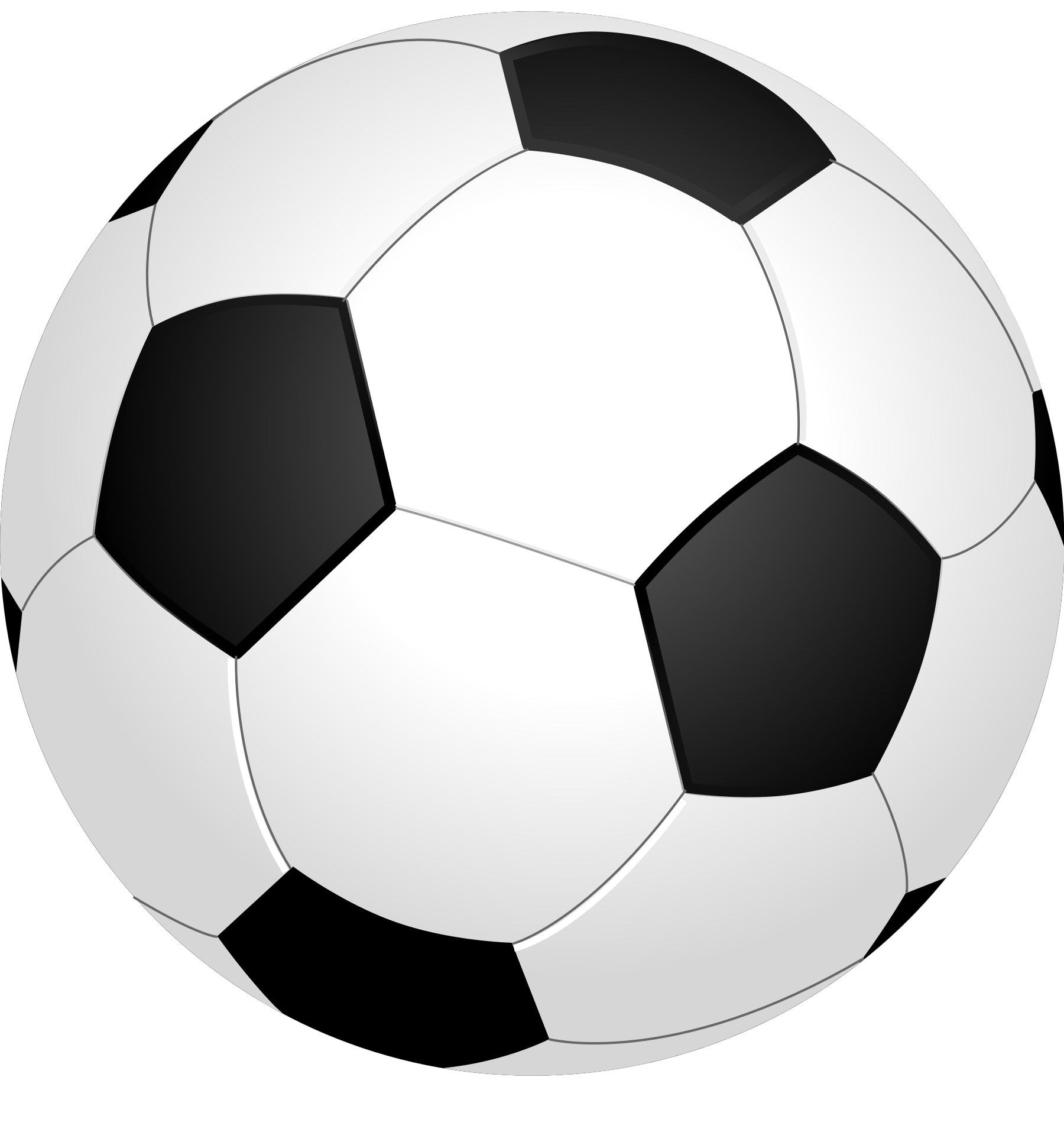 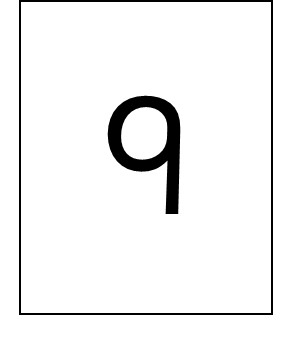 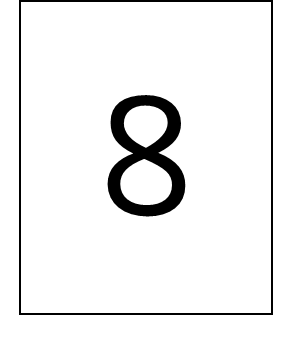 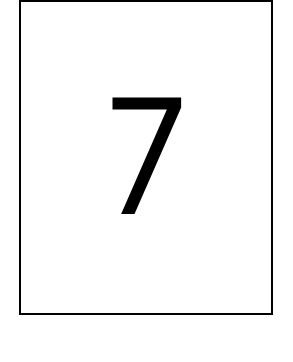 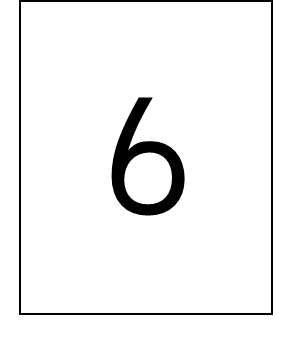 Ten-frame Counting Mats
Put the matching number of footballs in the goal
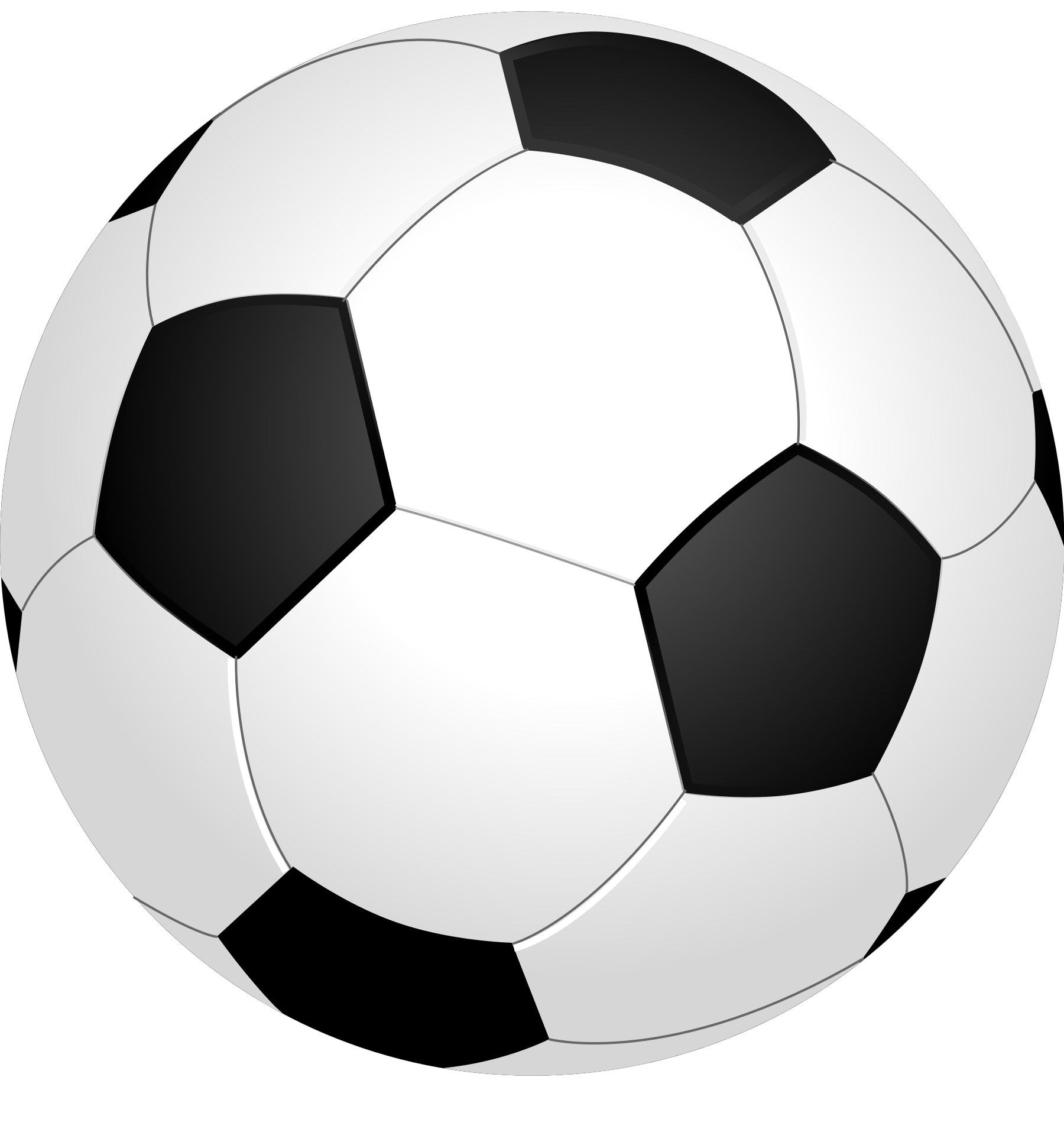 l
Put the matching number of footballs in the goal
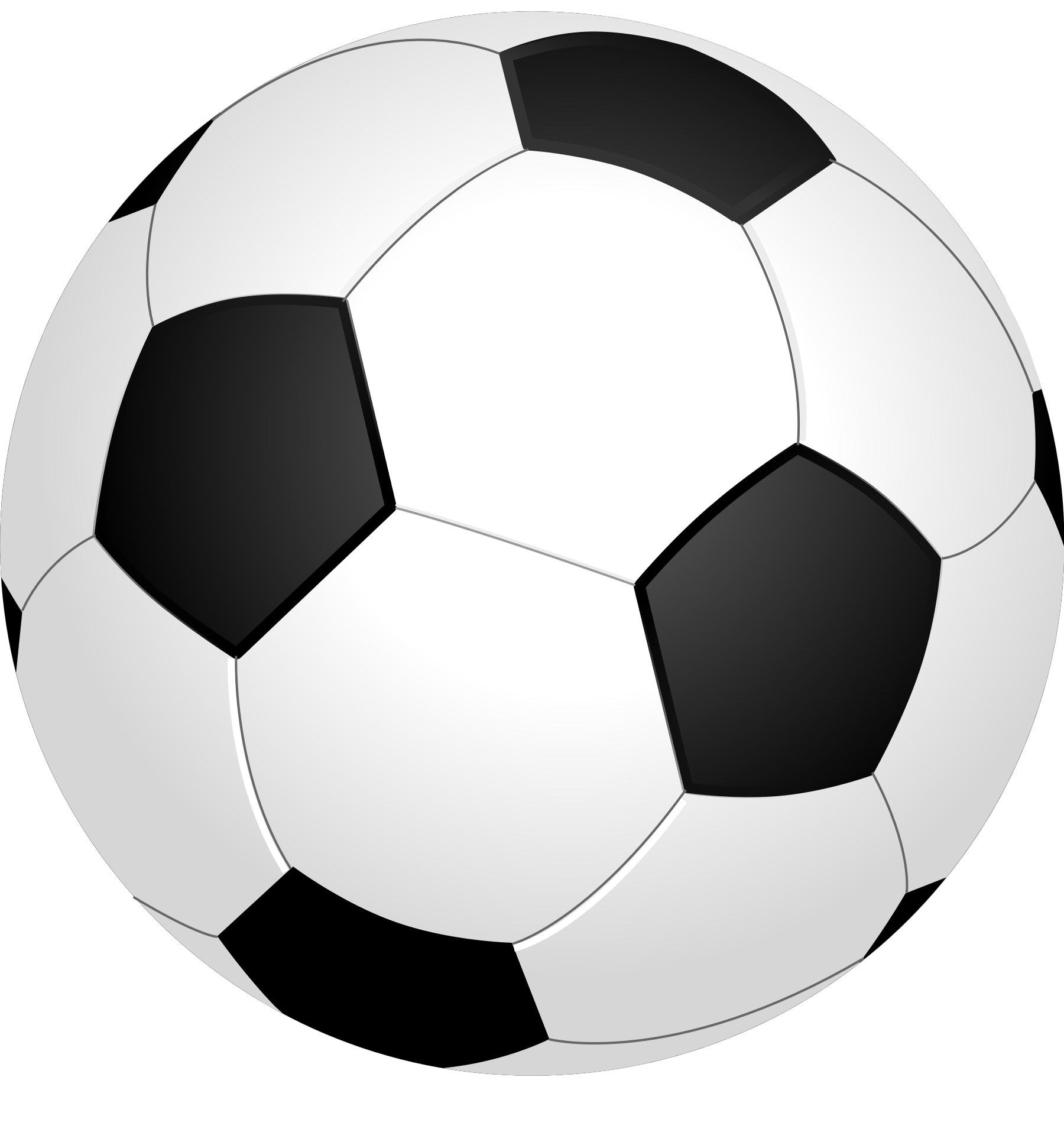 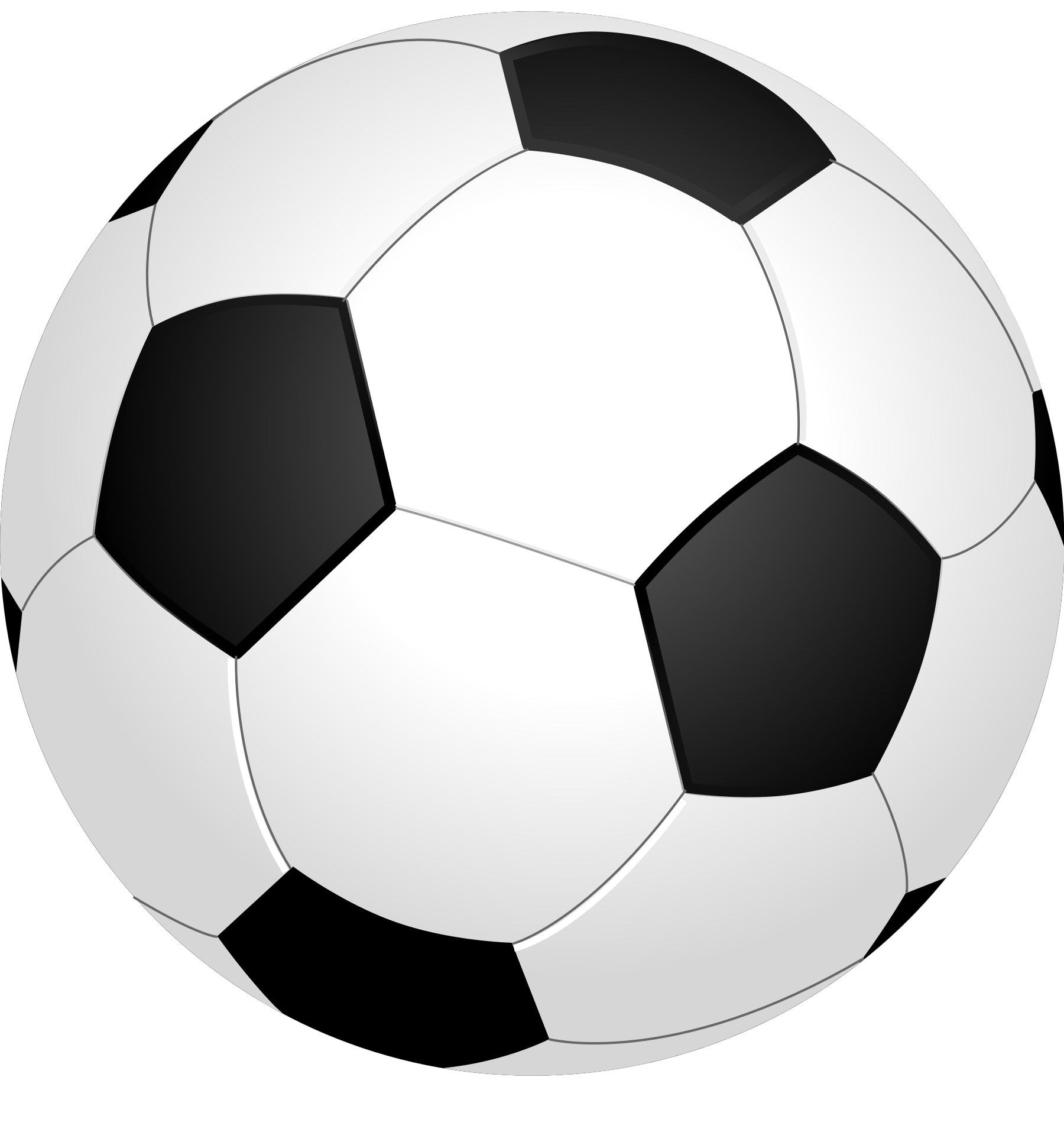 2
Put the matching number of footballs in the goal
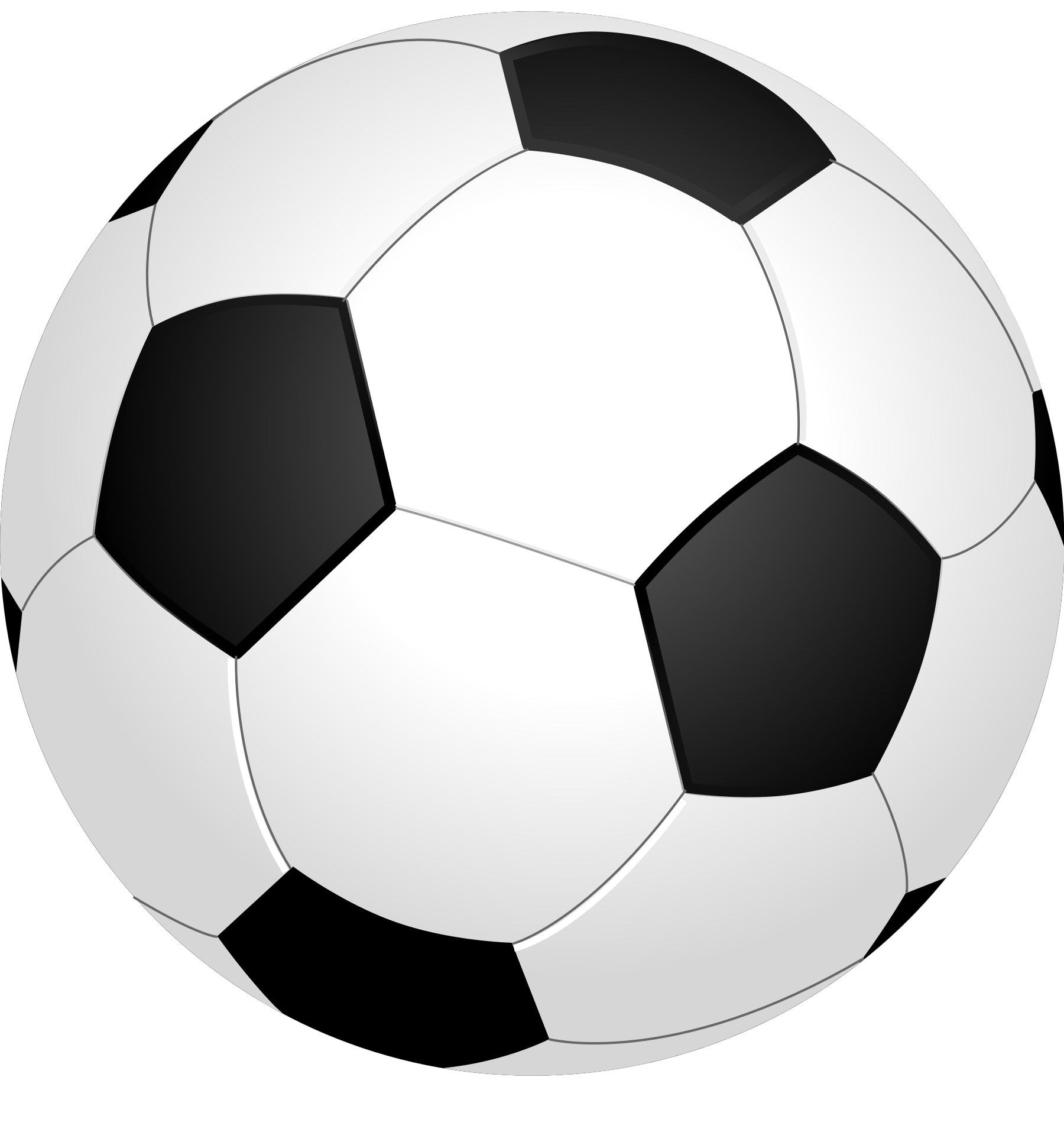 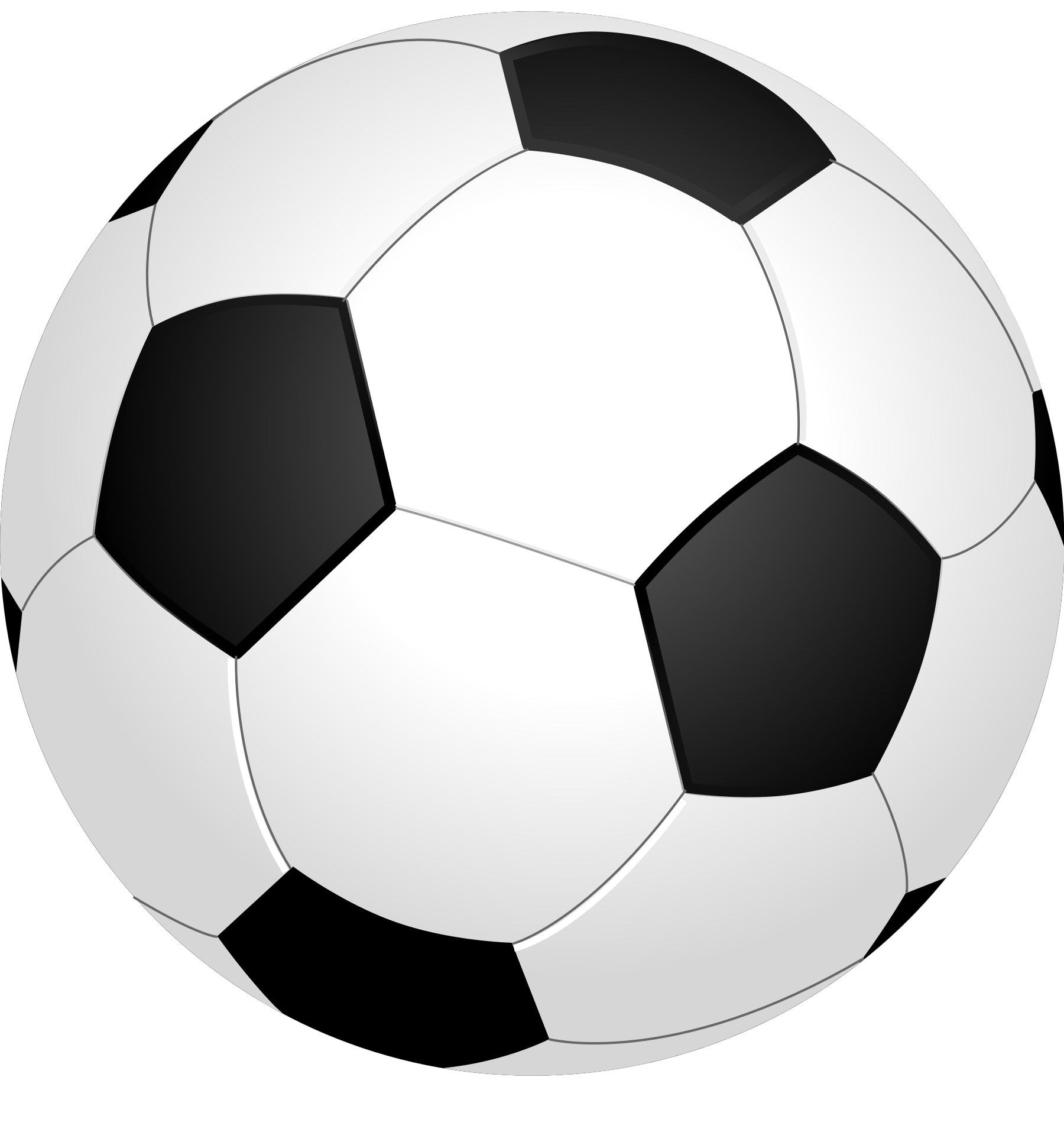 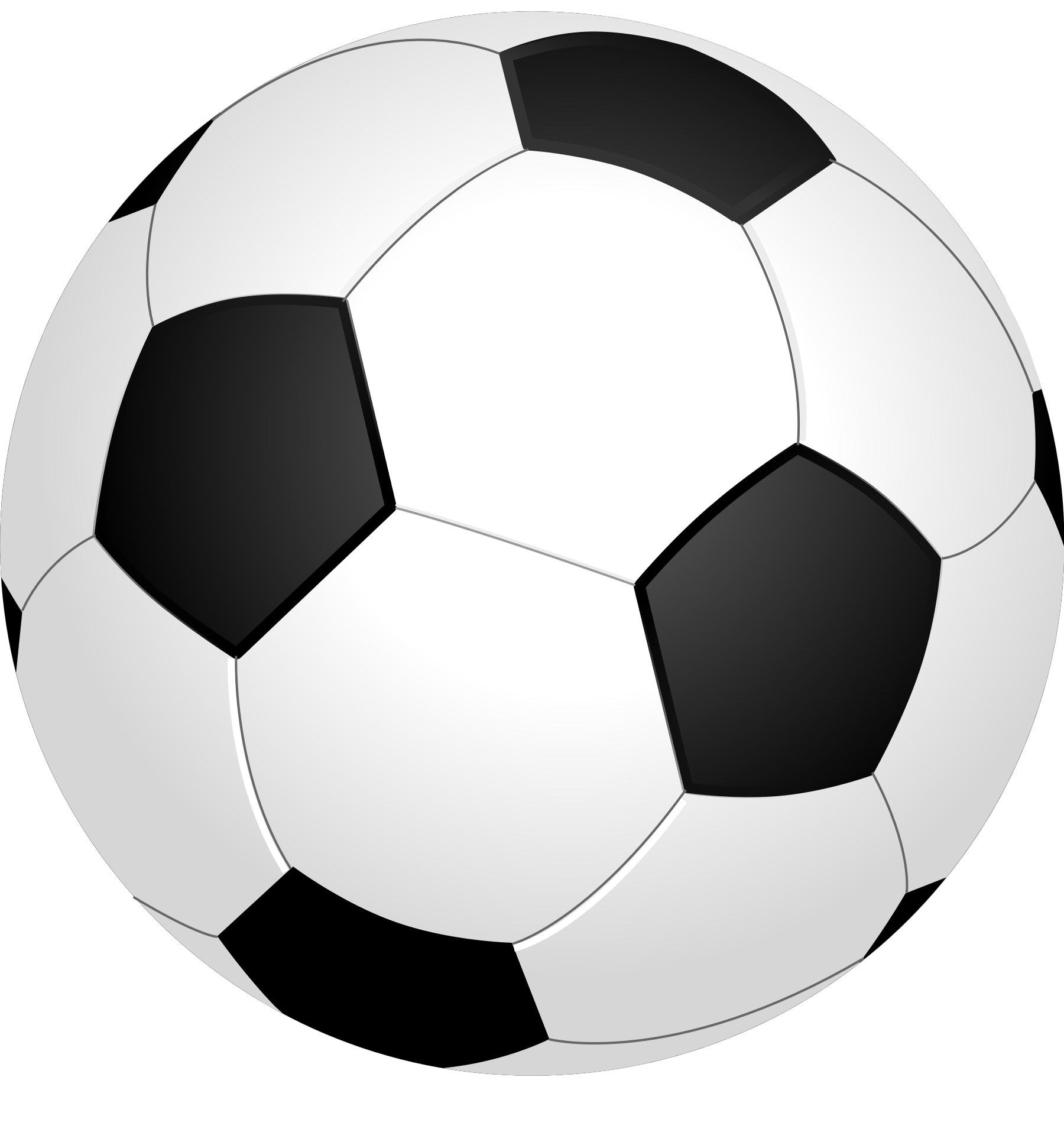 3
Put the matching number of footballs in the goal
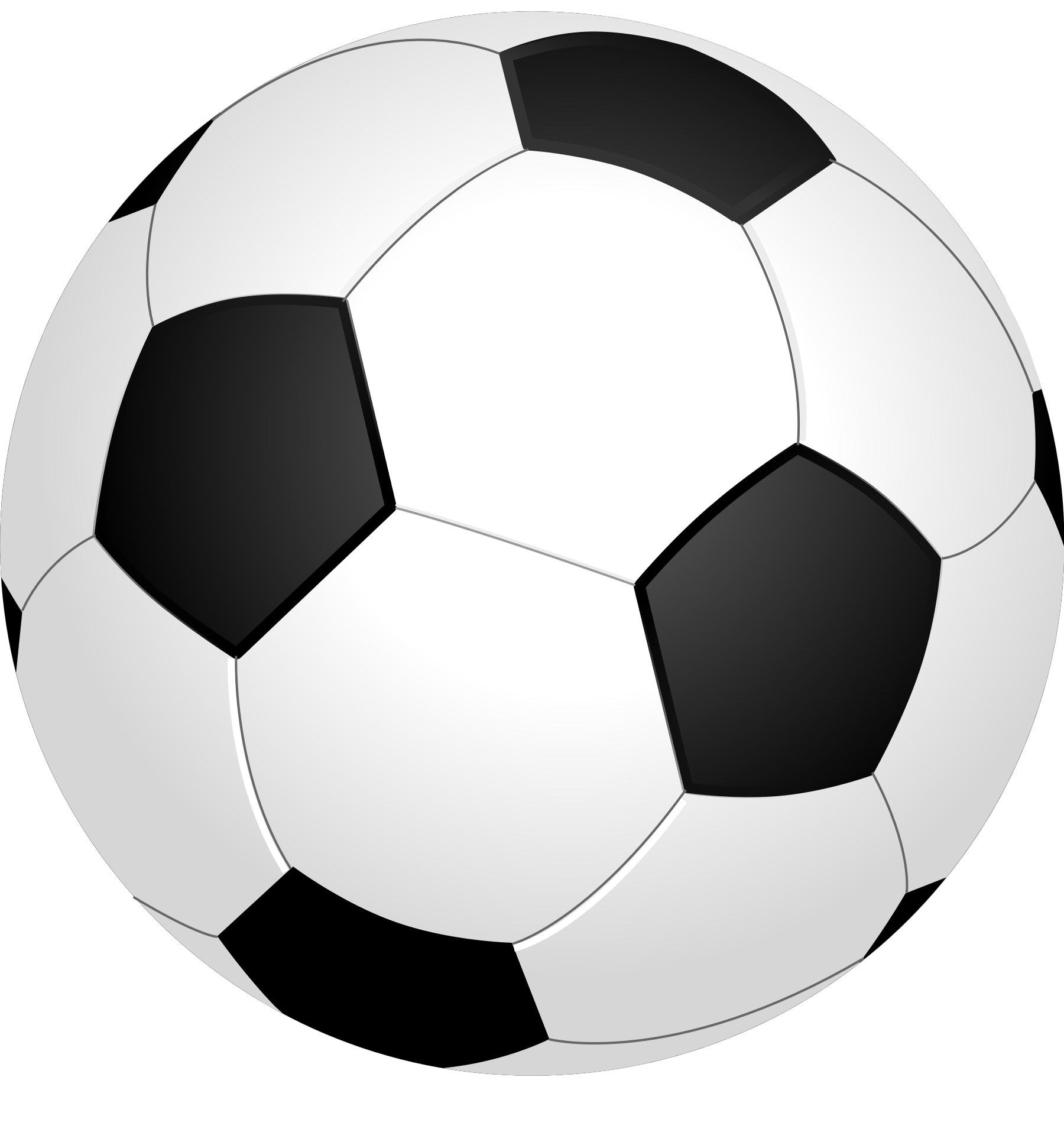 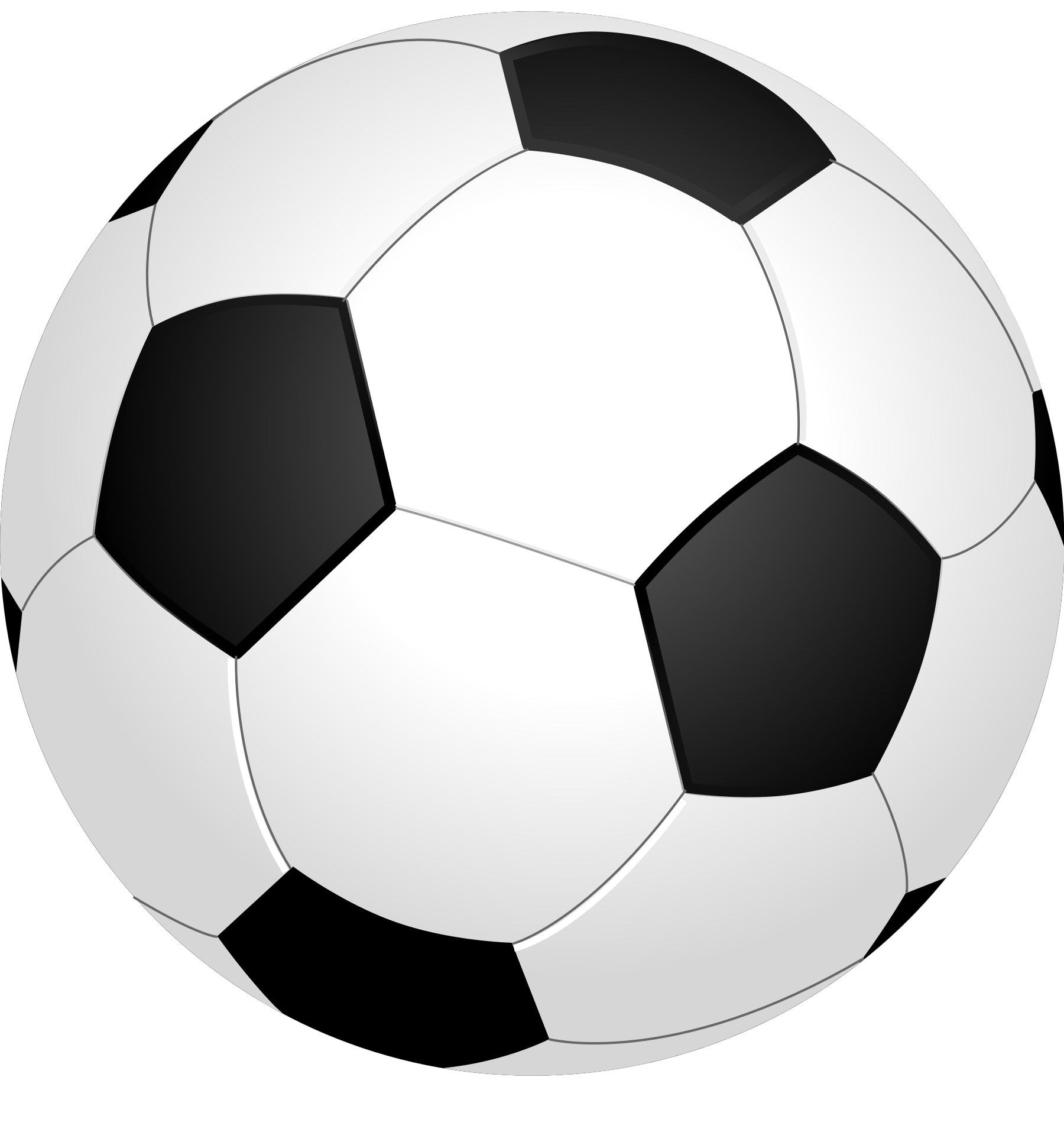 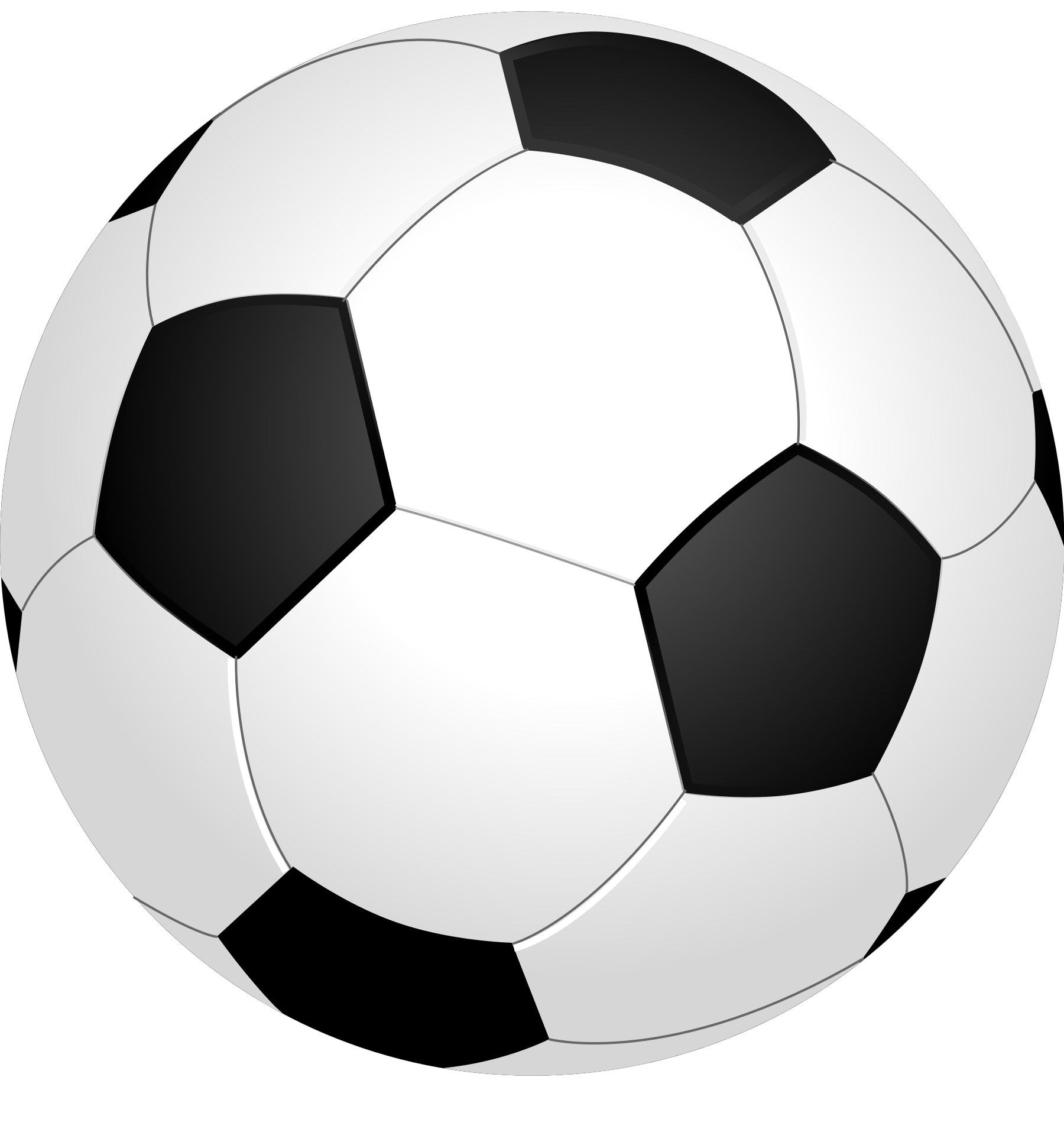 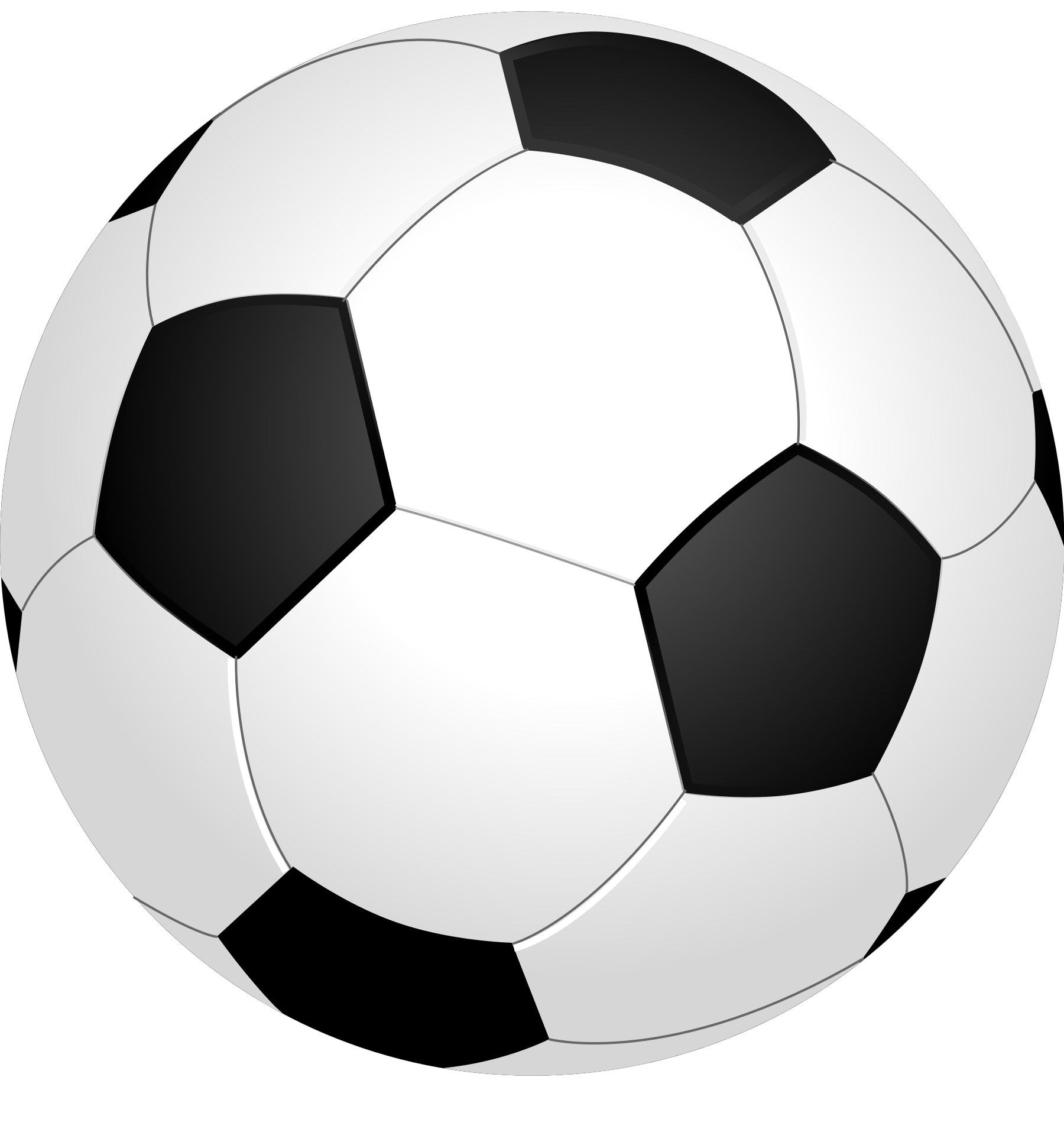 4
Put the matching number of footballs in the goal
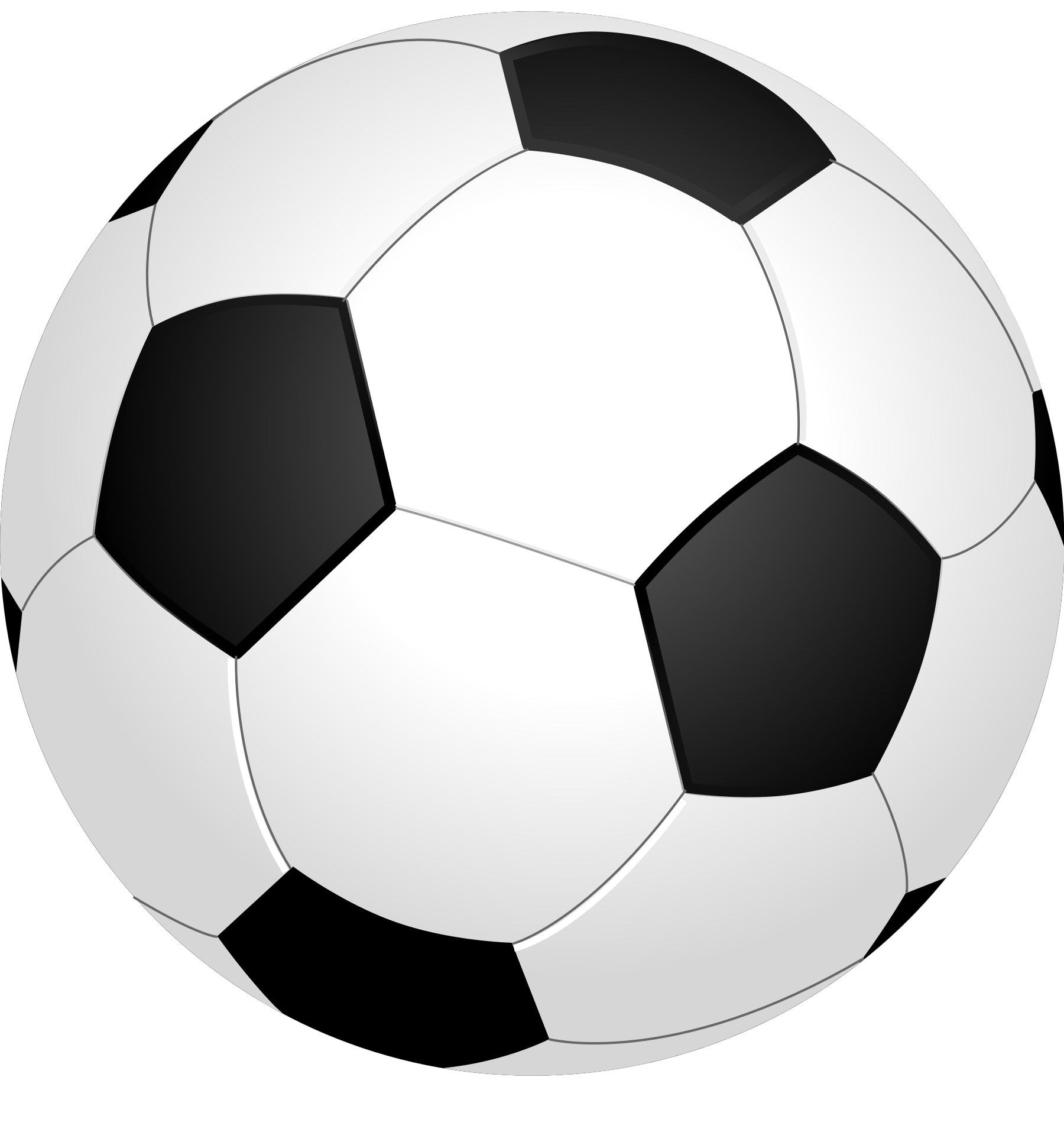 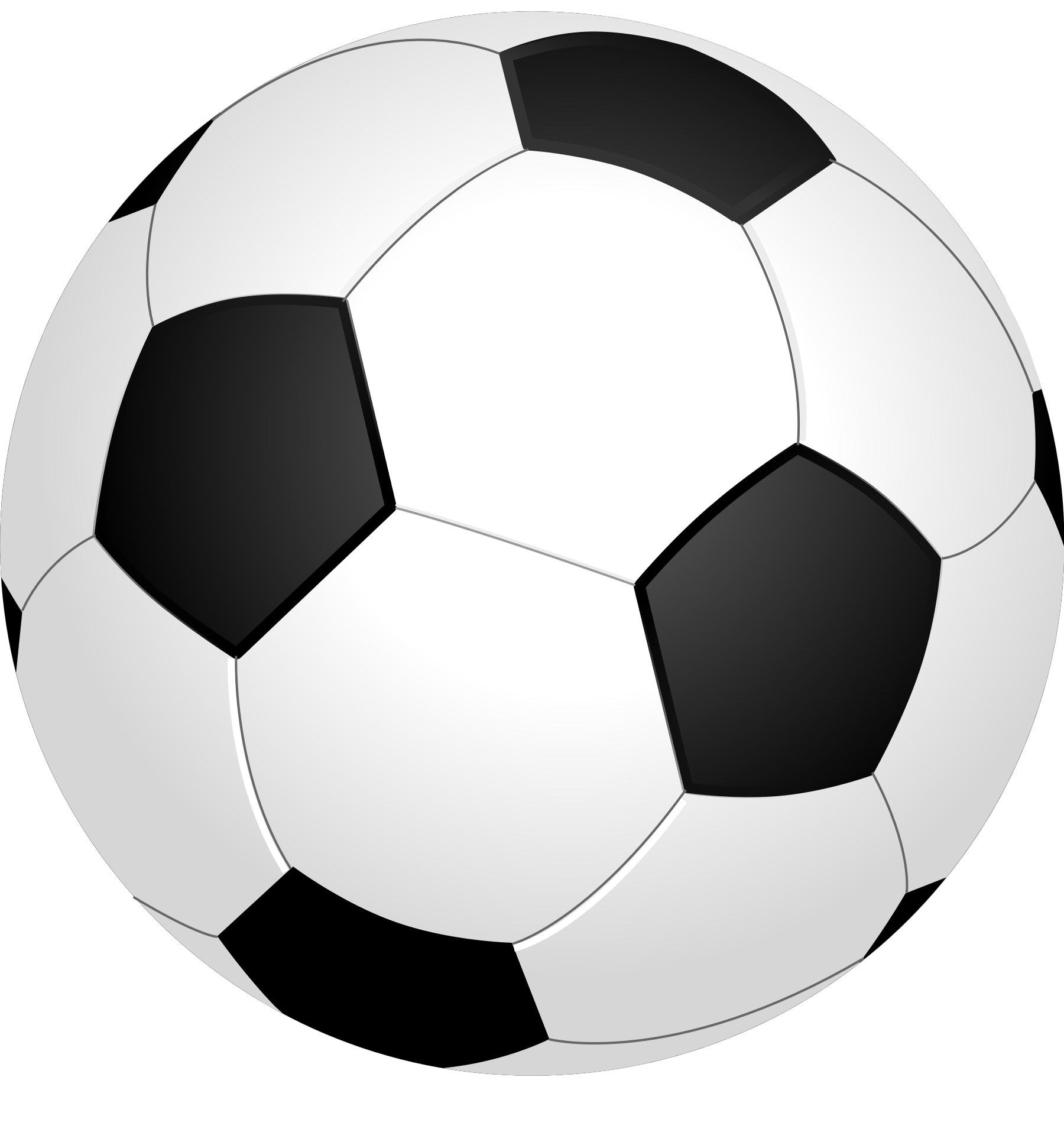 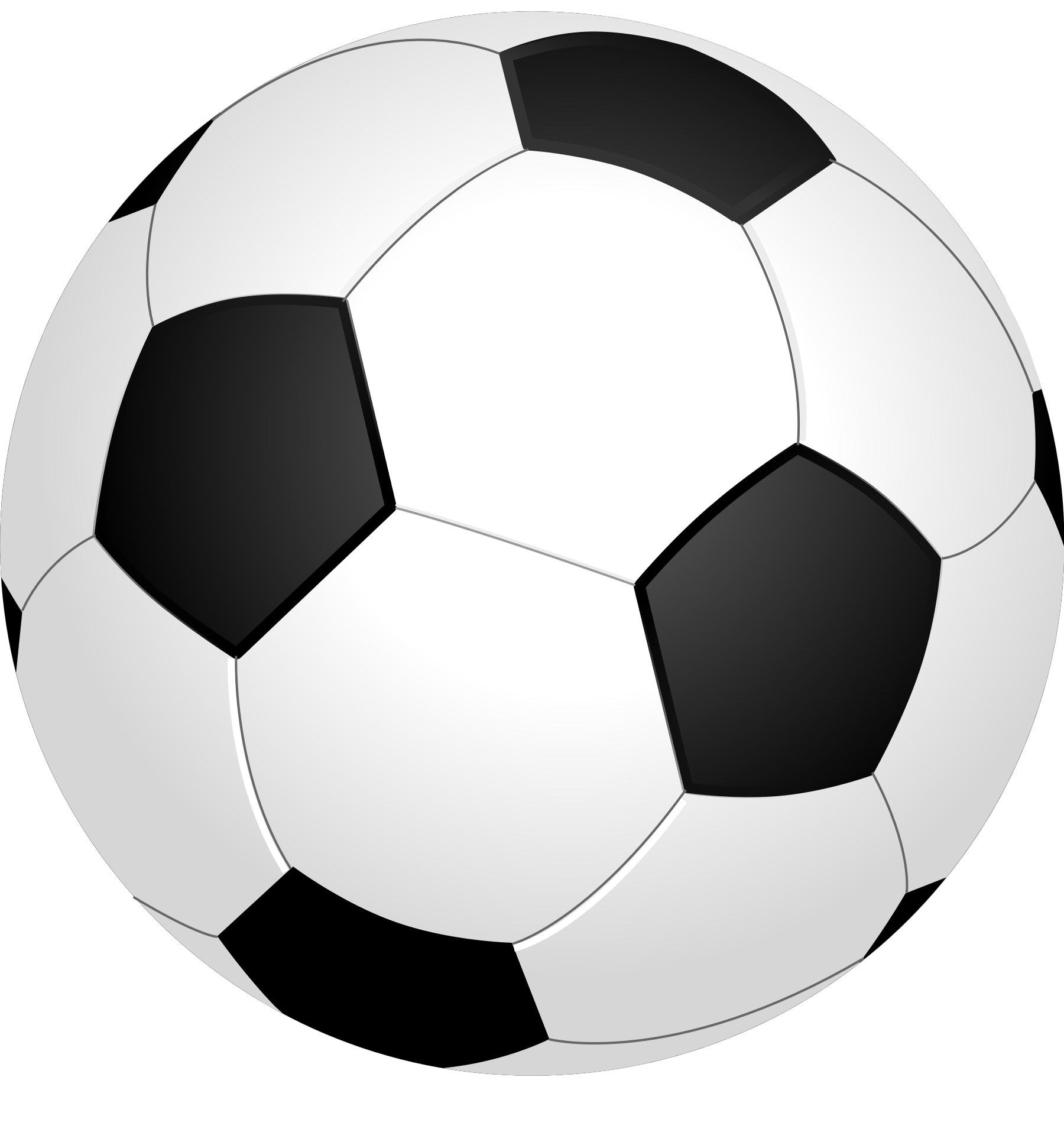 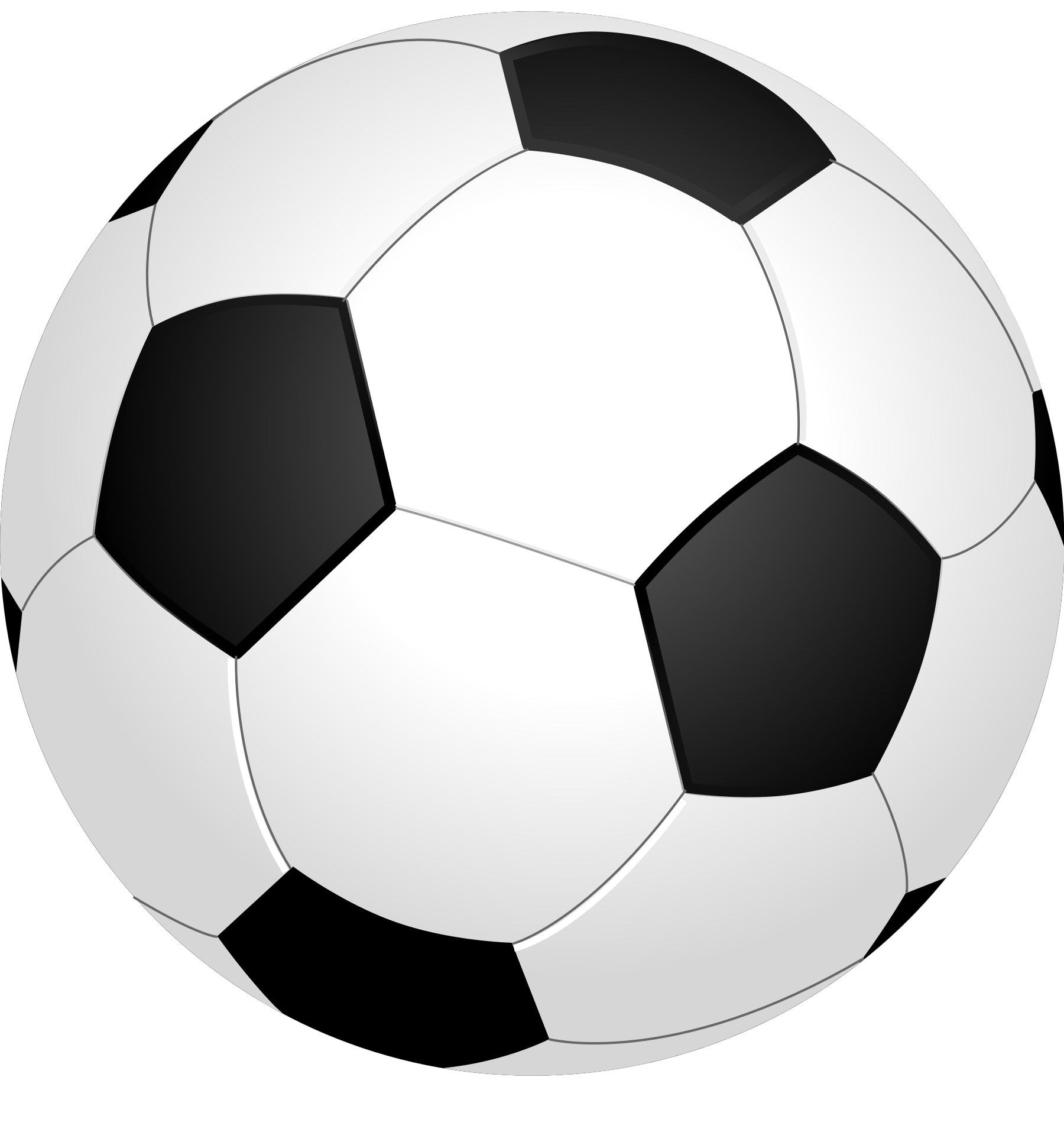 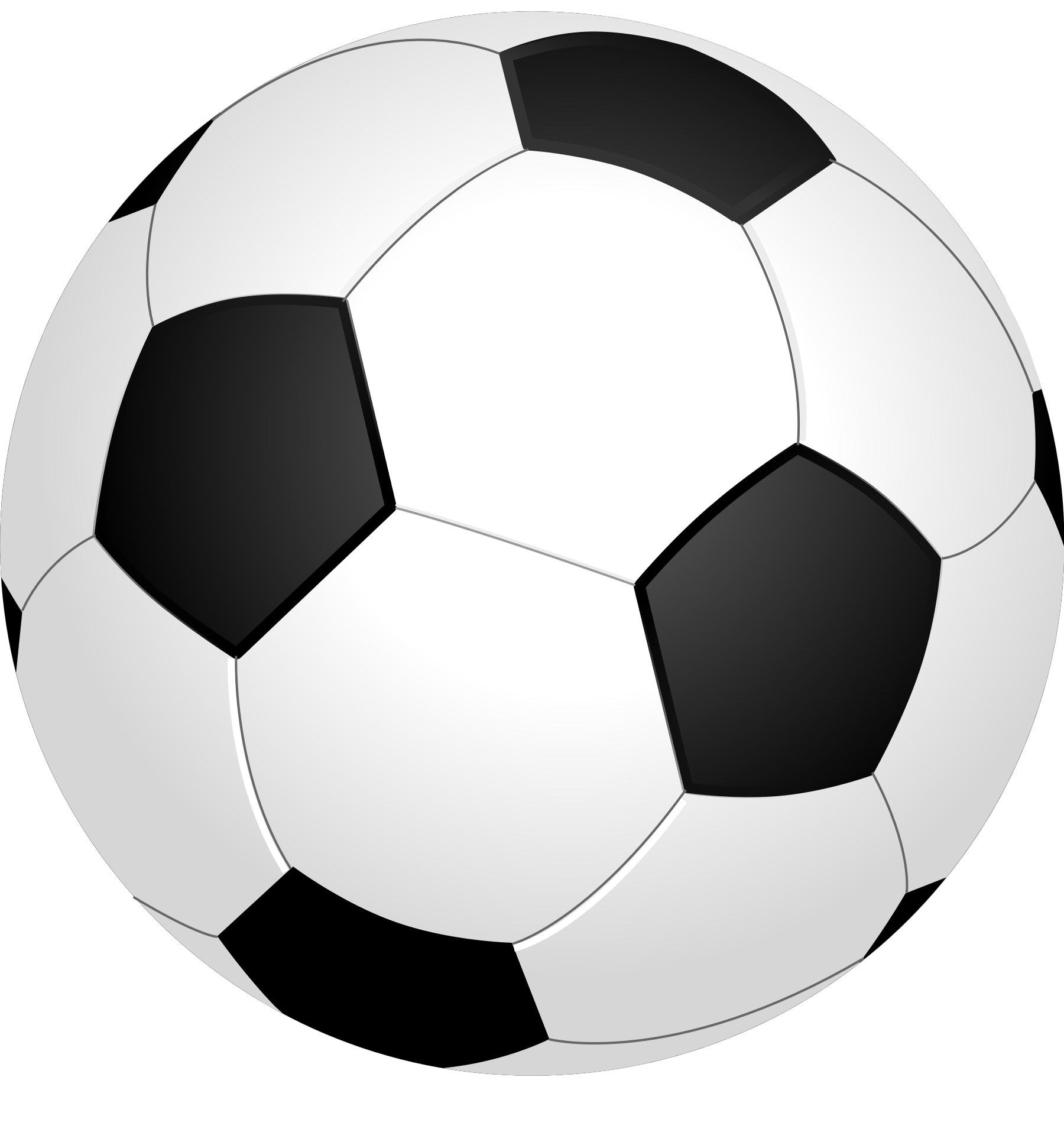 5
Put the matching number of footballs in the goal
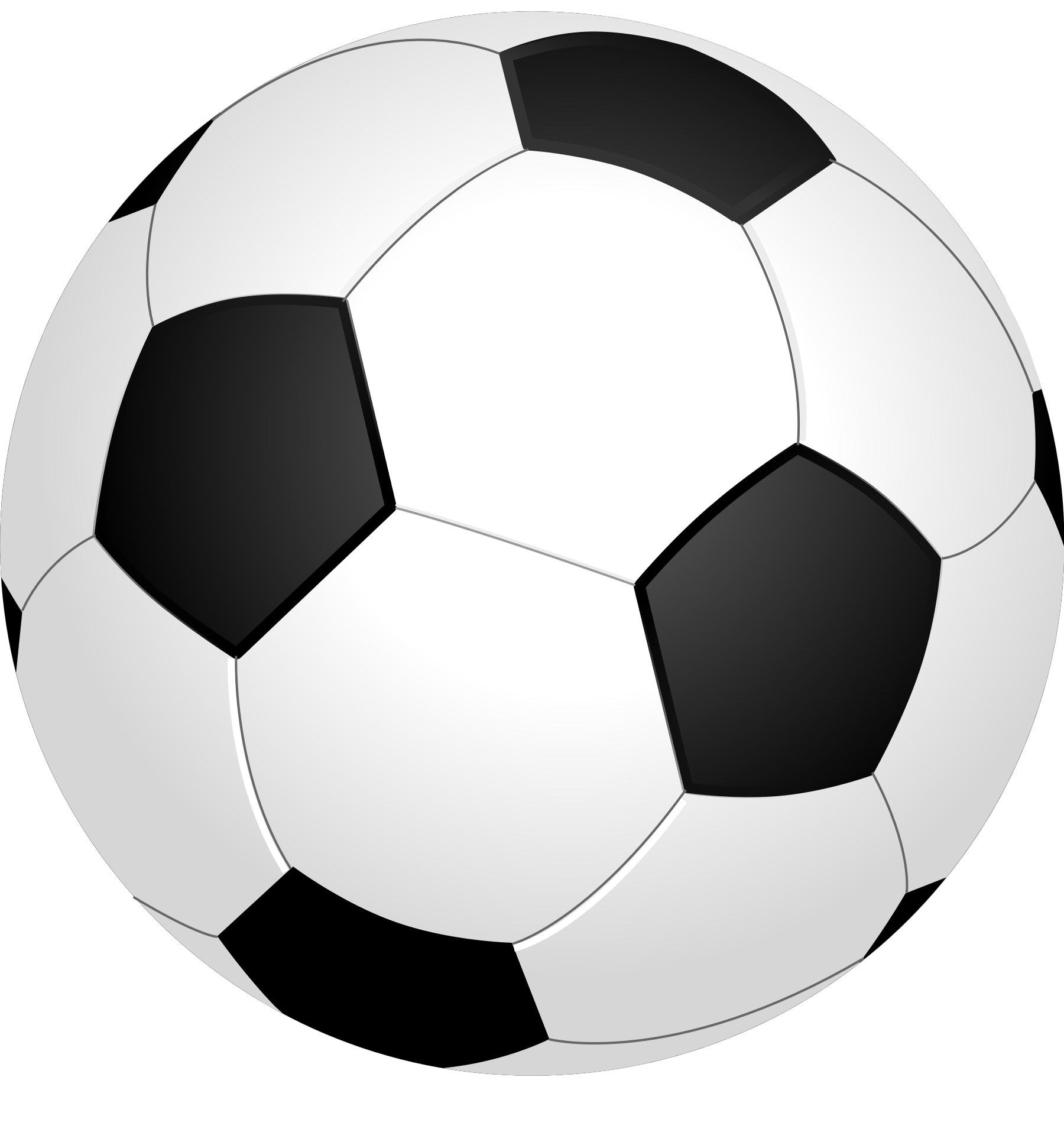 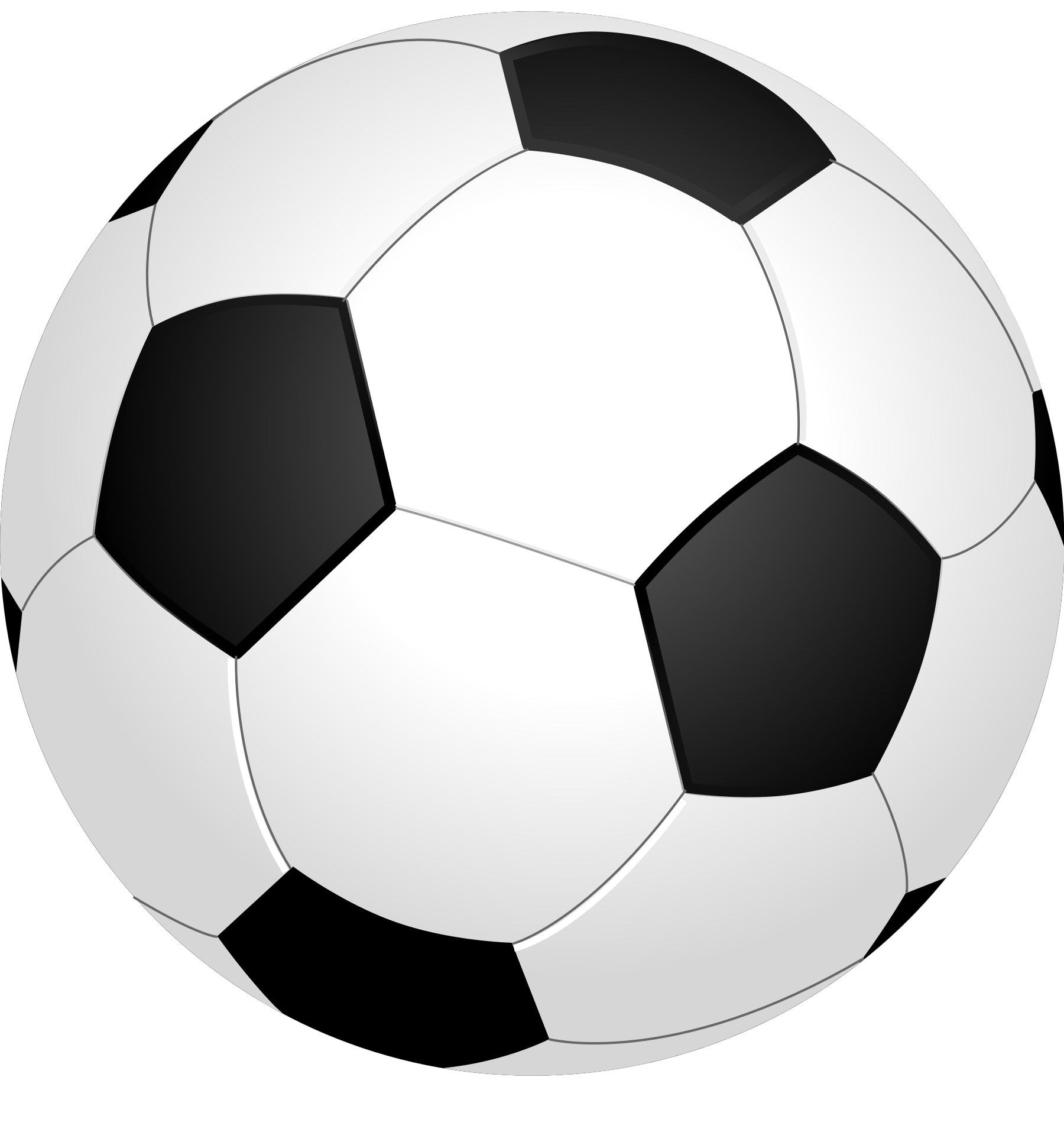 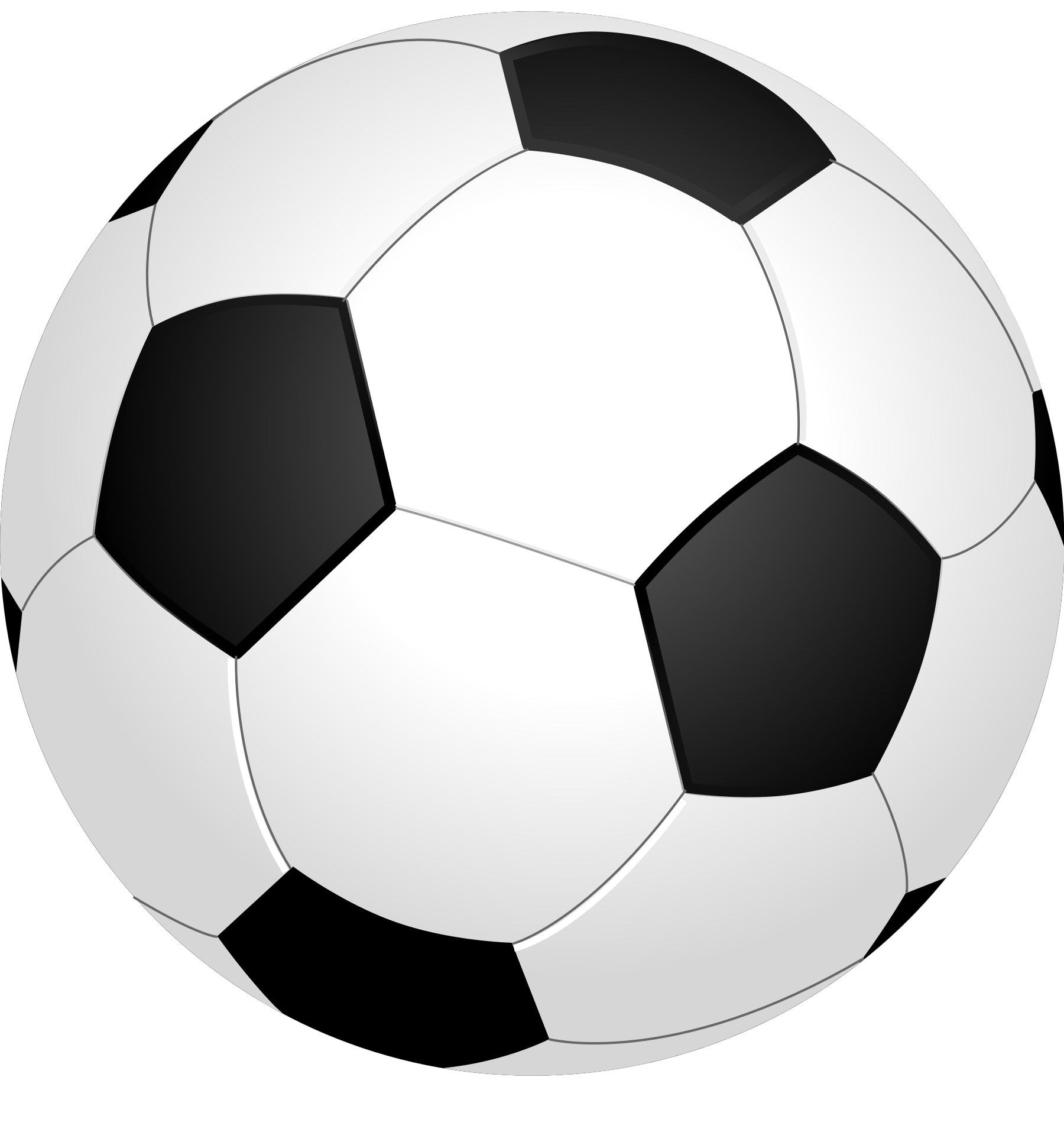 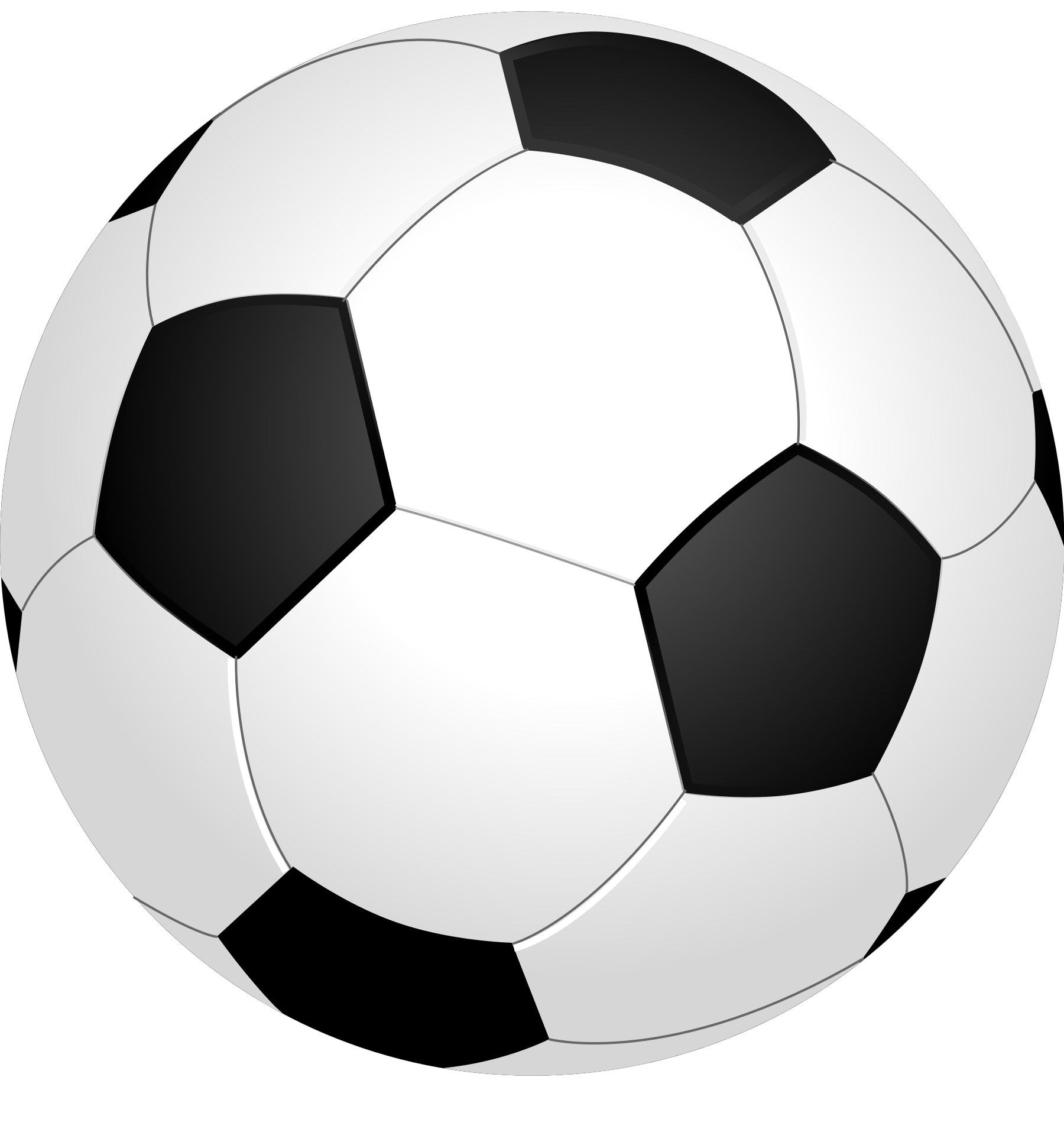 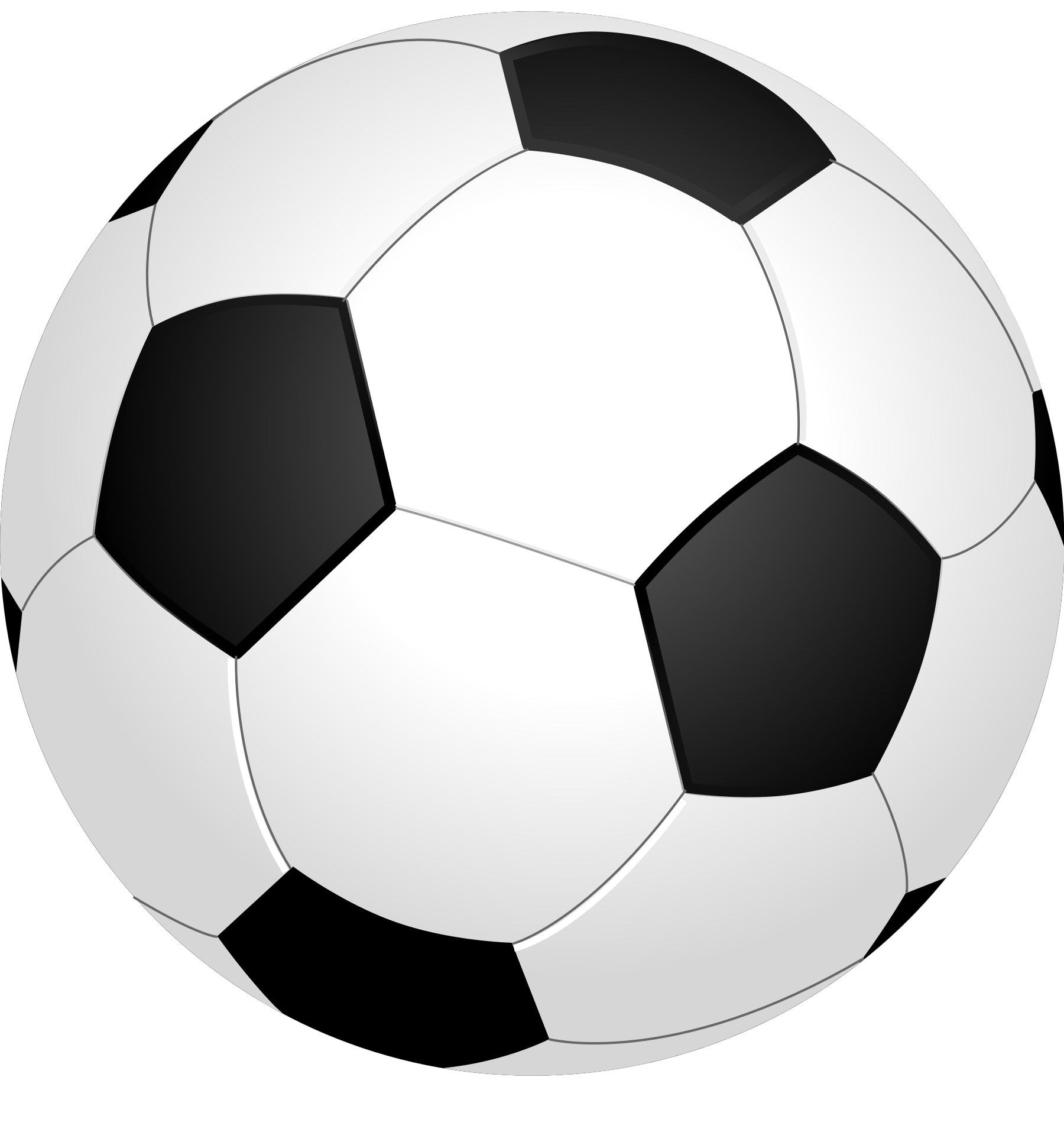 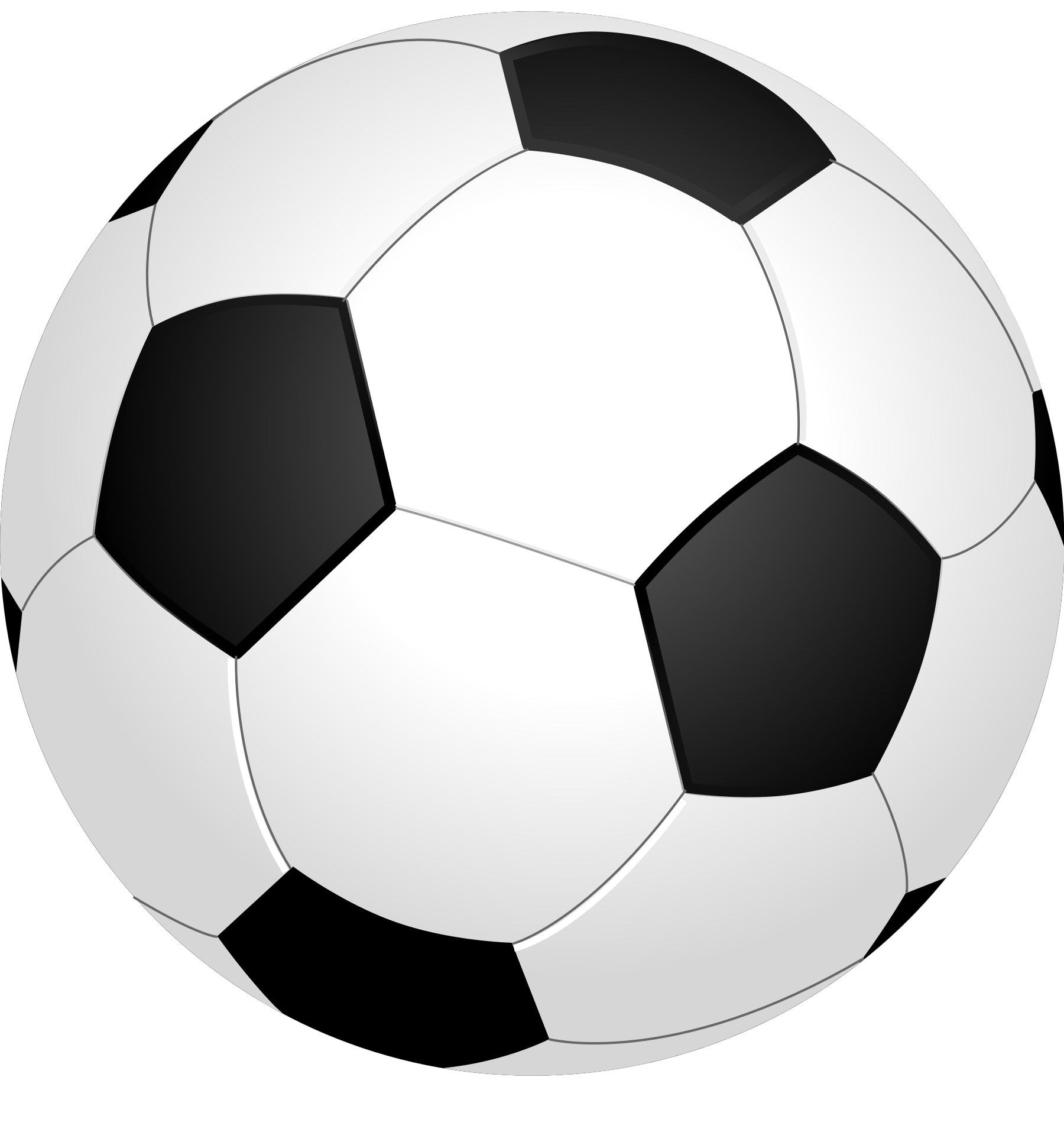 6
Put the matching number of footballs in the goal
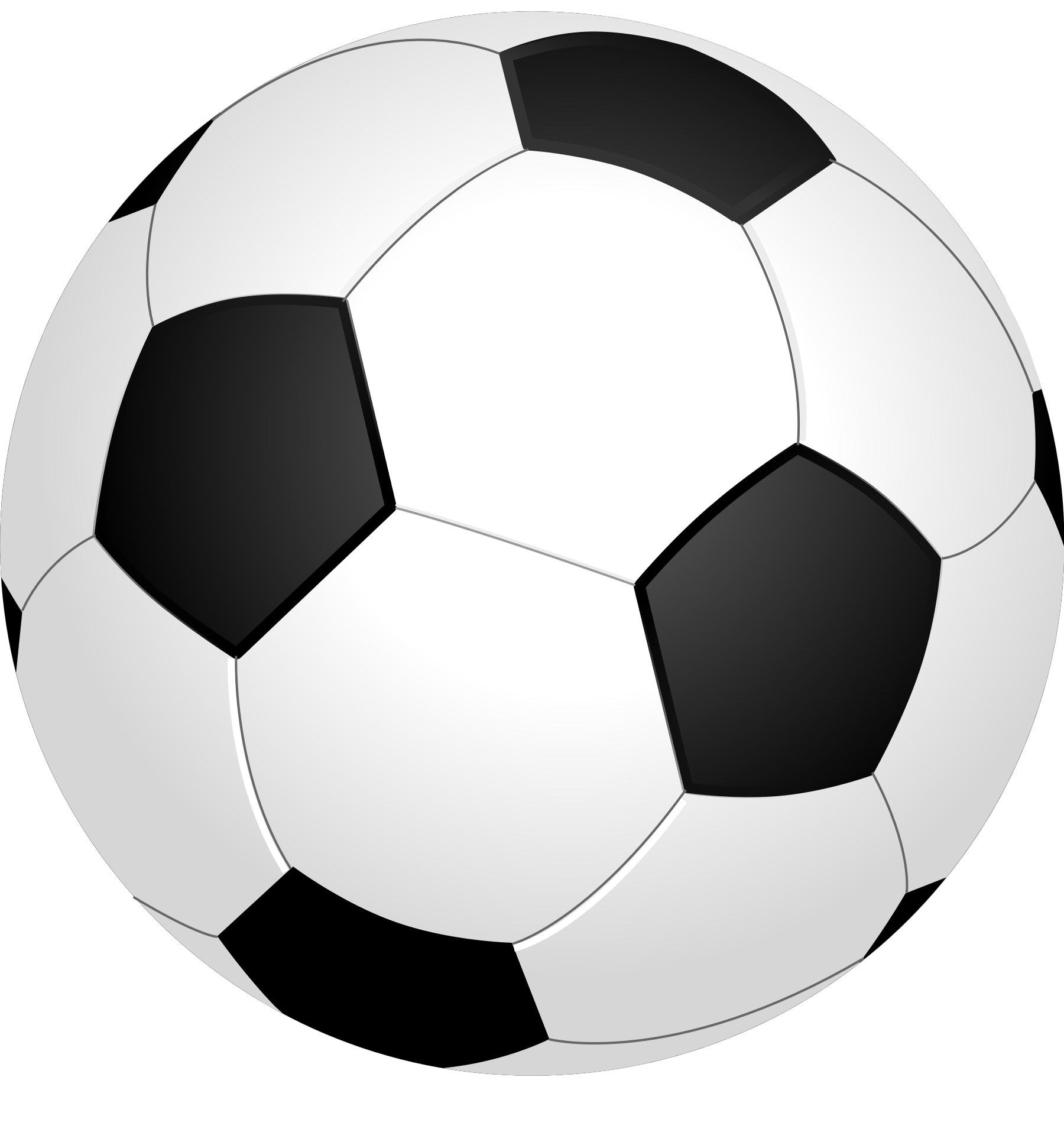 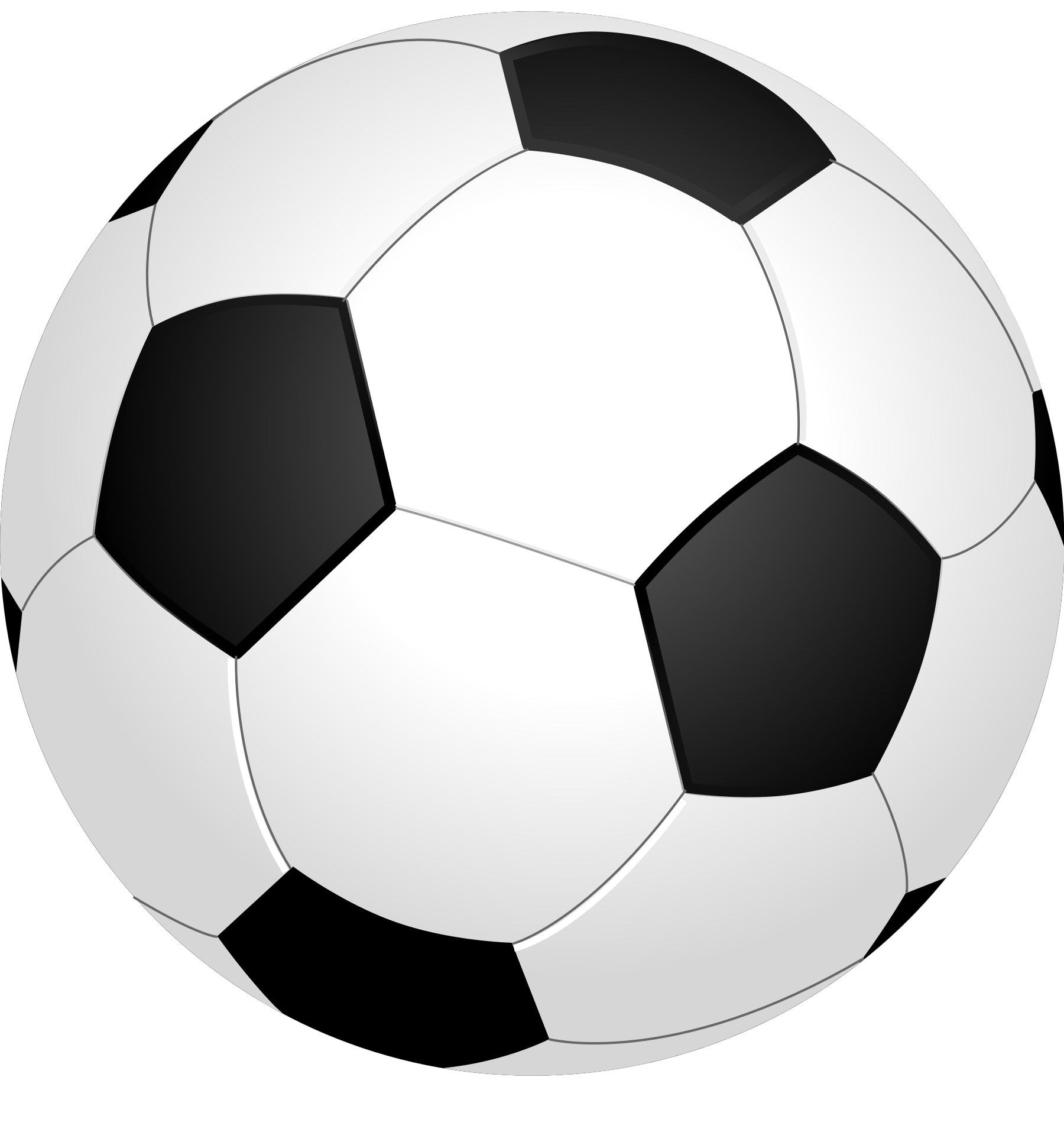 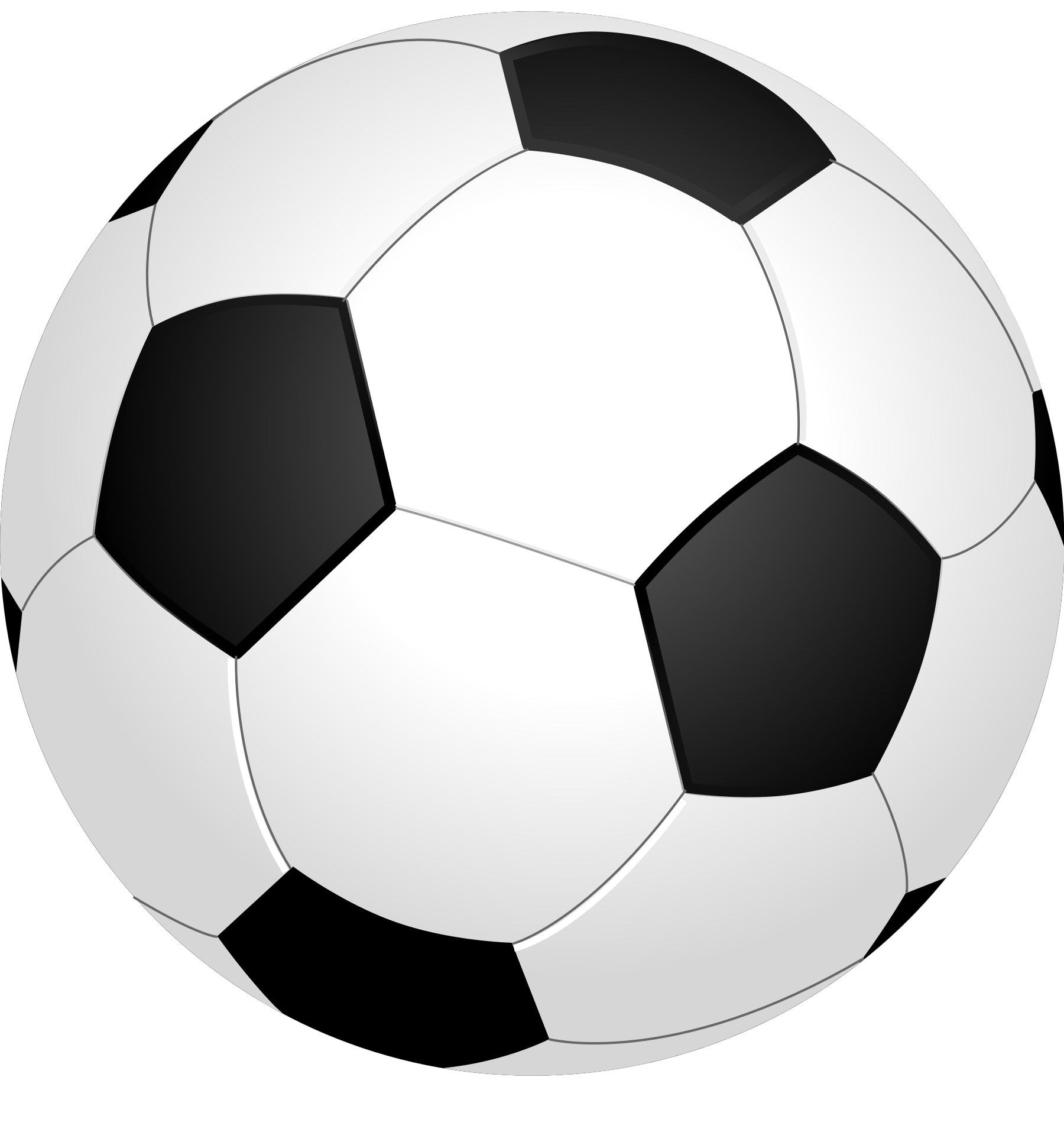 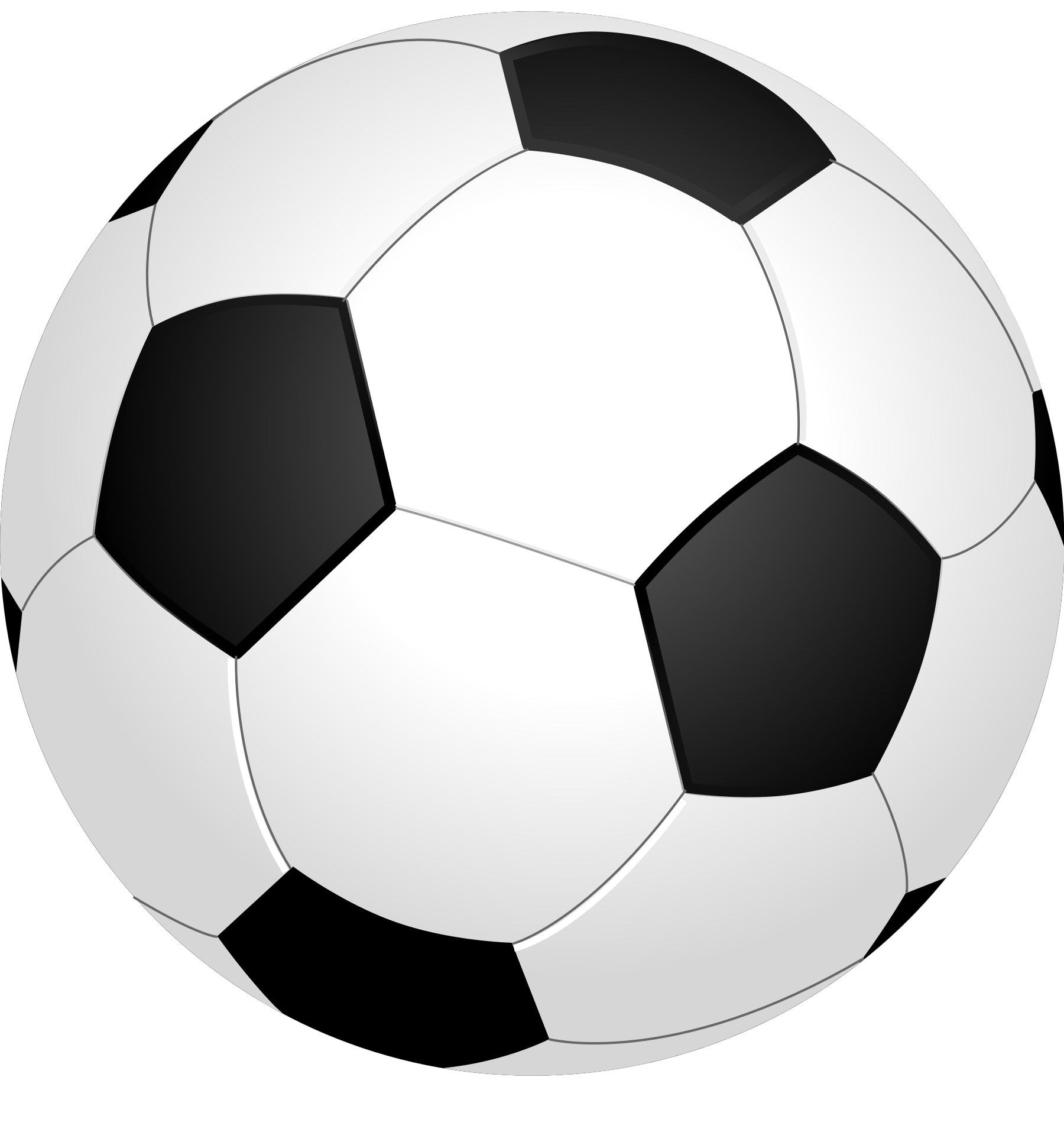 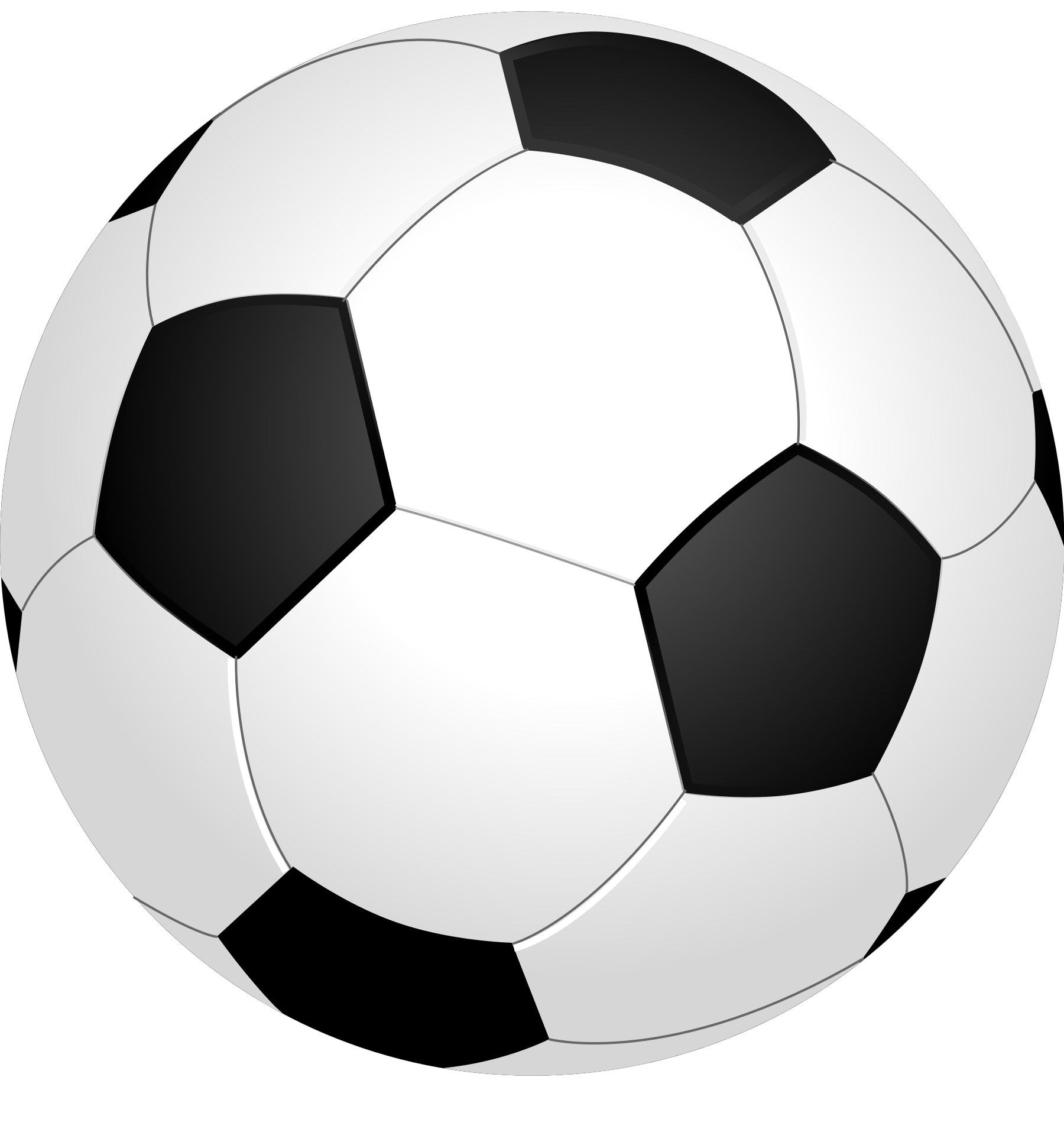 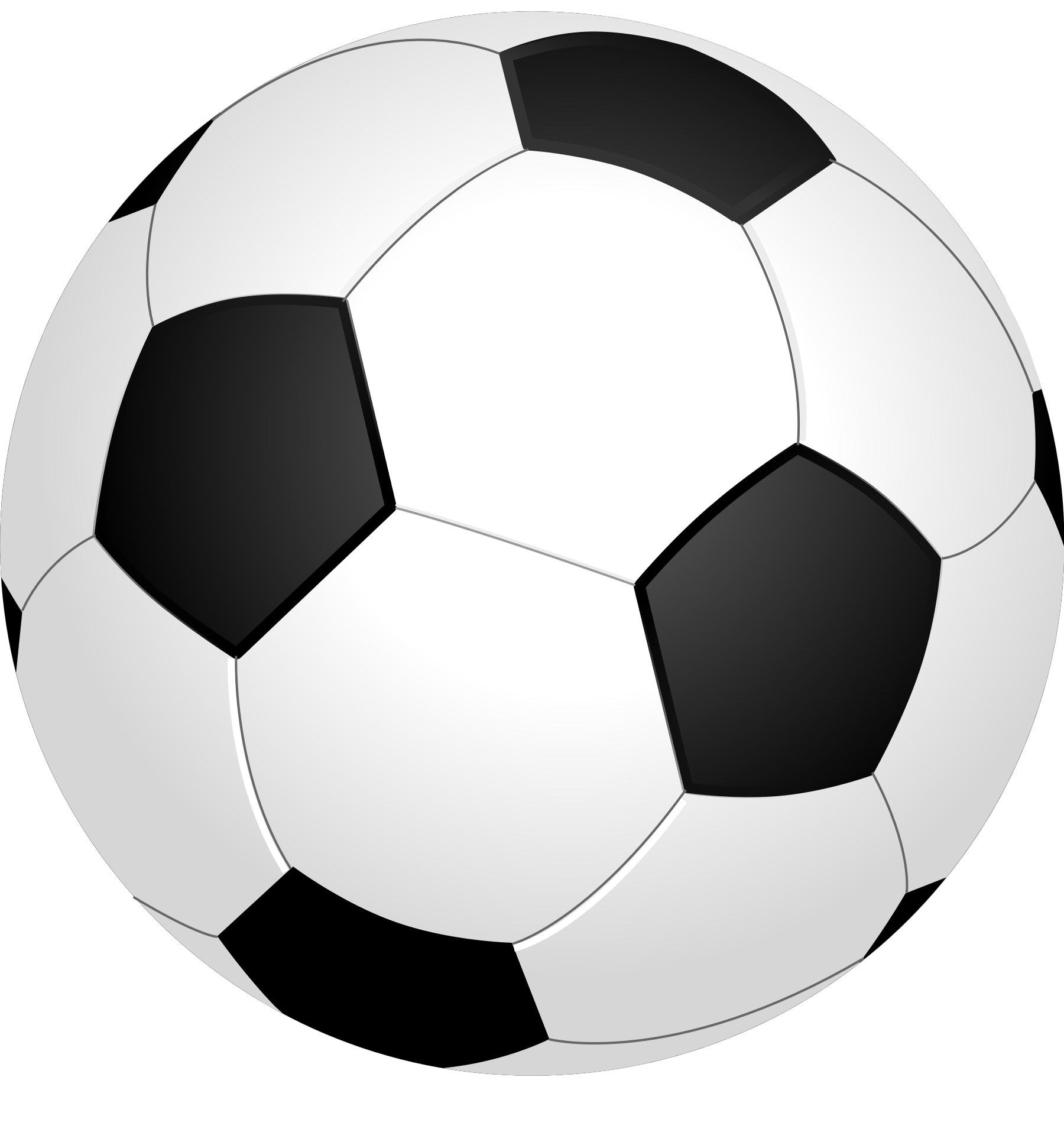 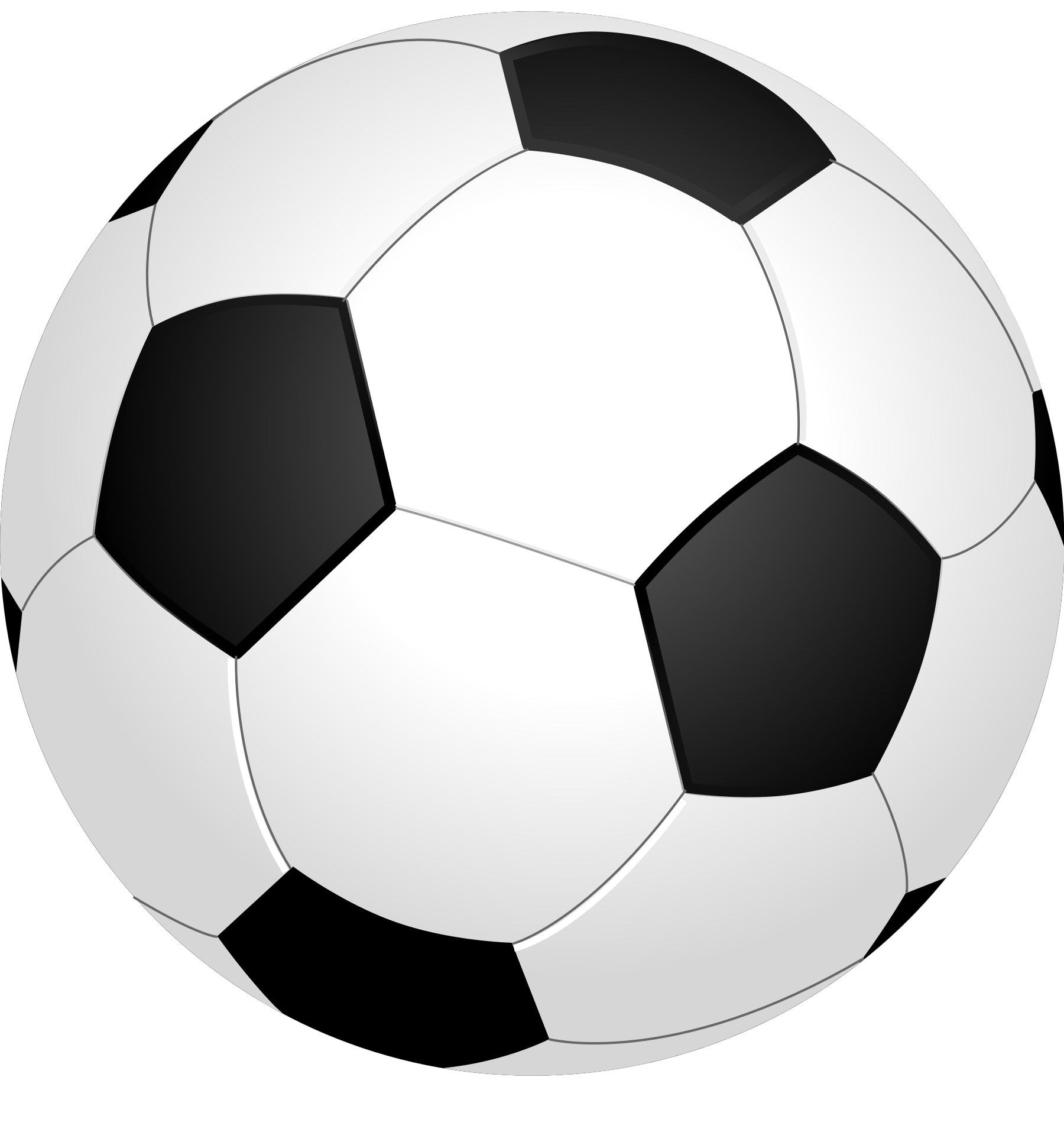 7
Put the matching number of footballs in the goal
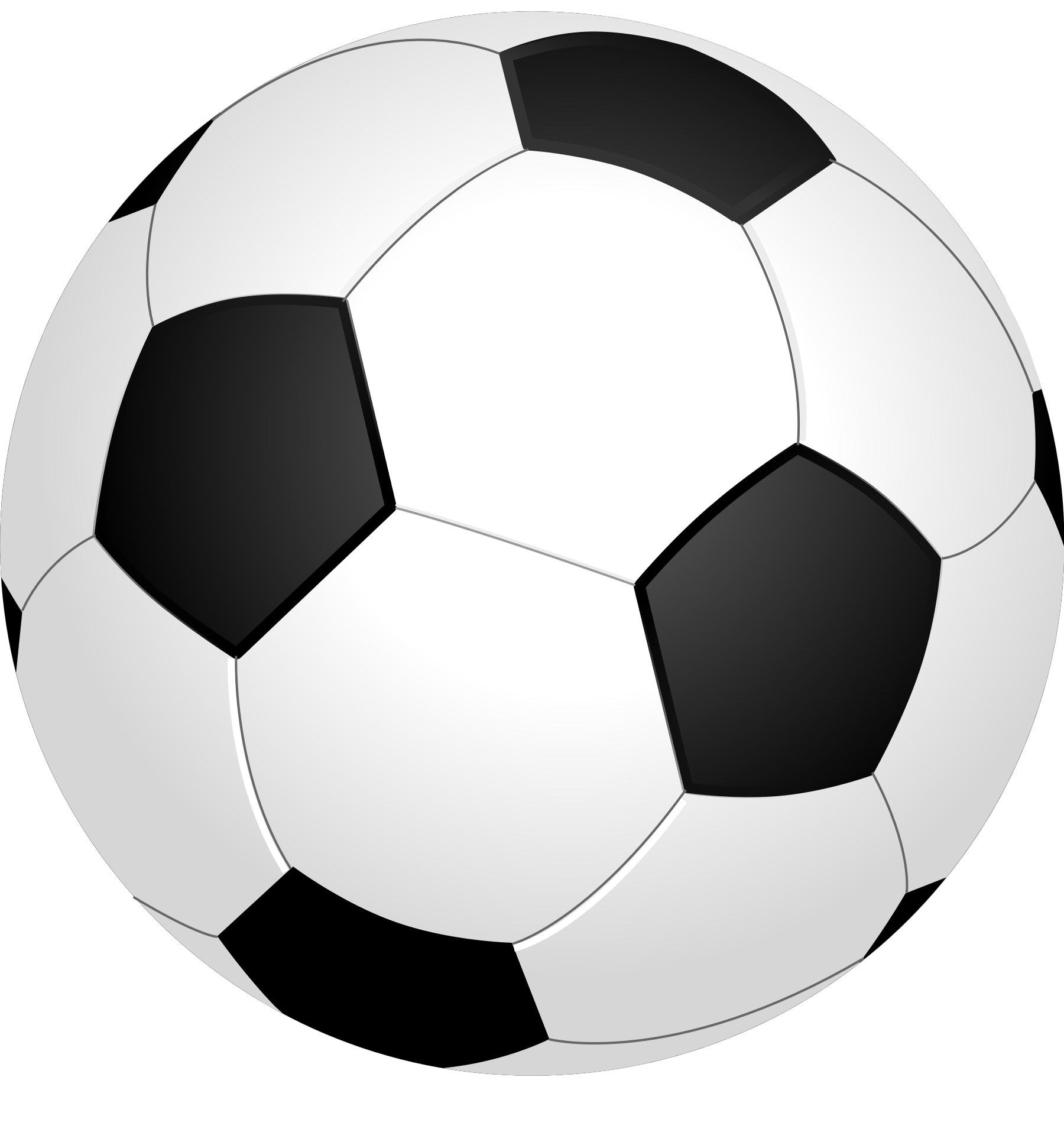 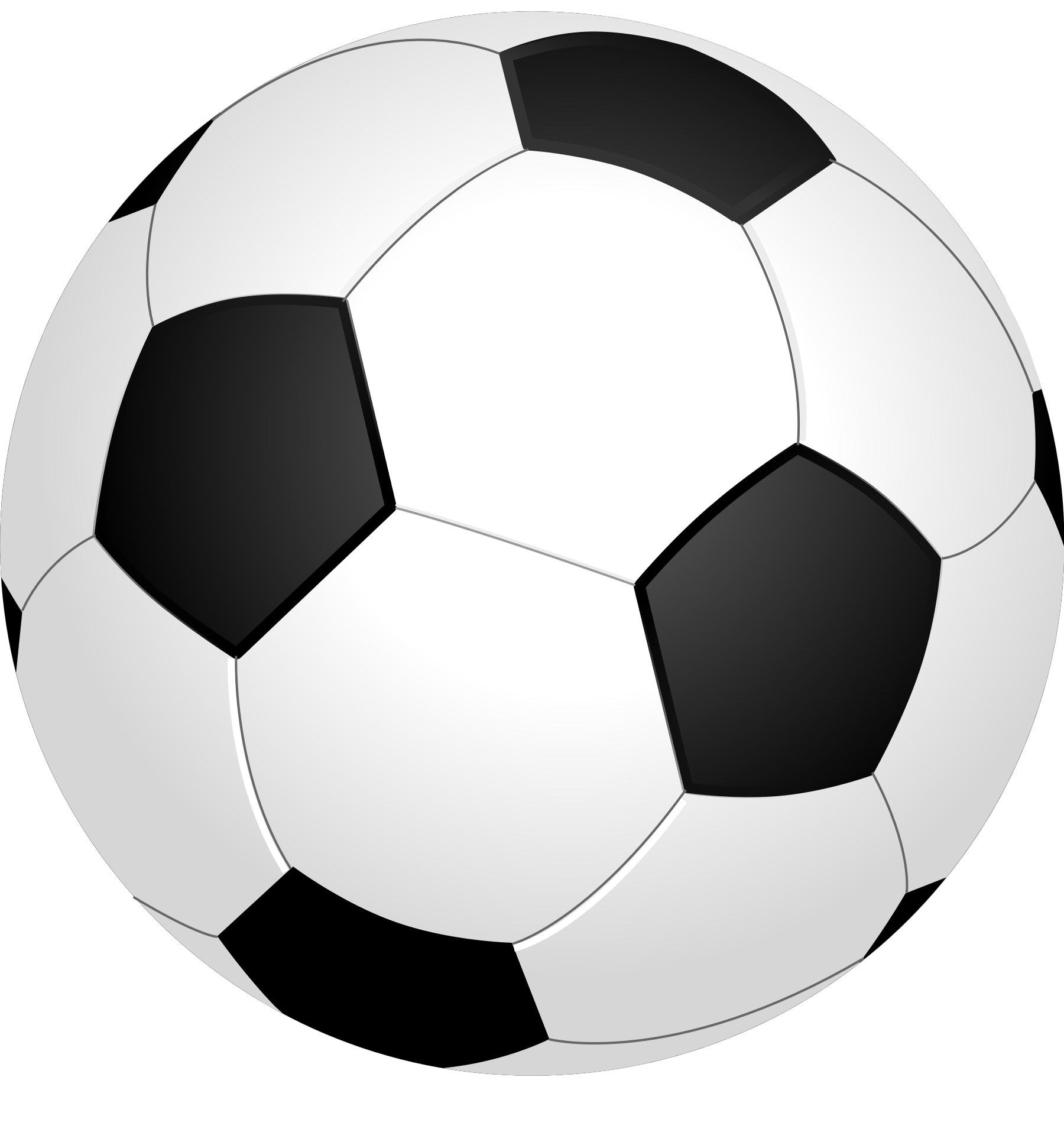 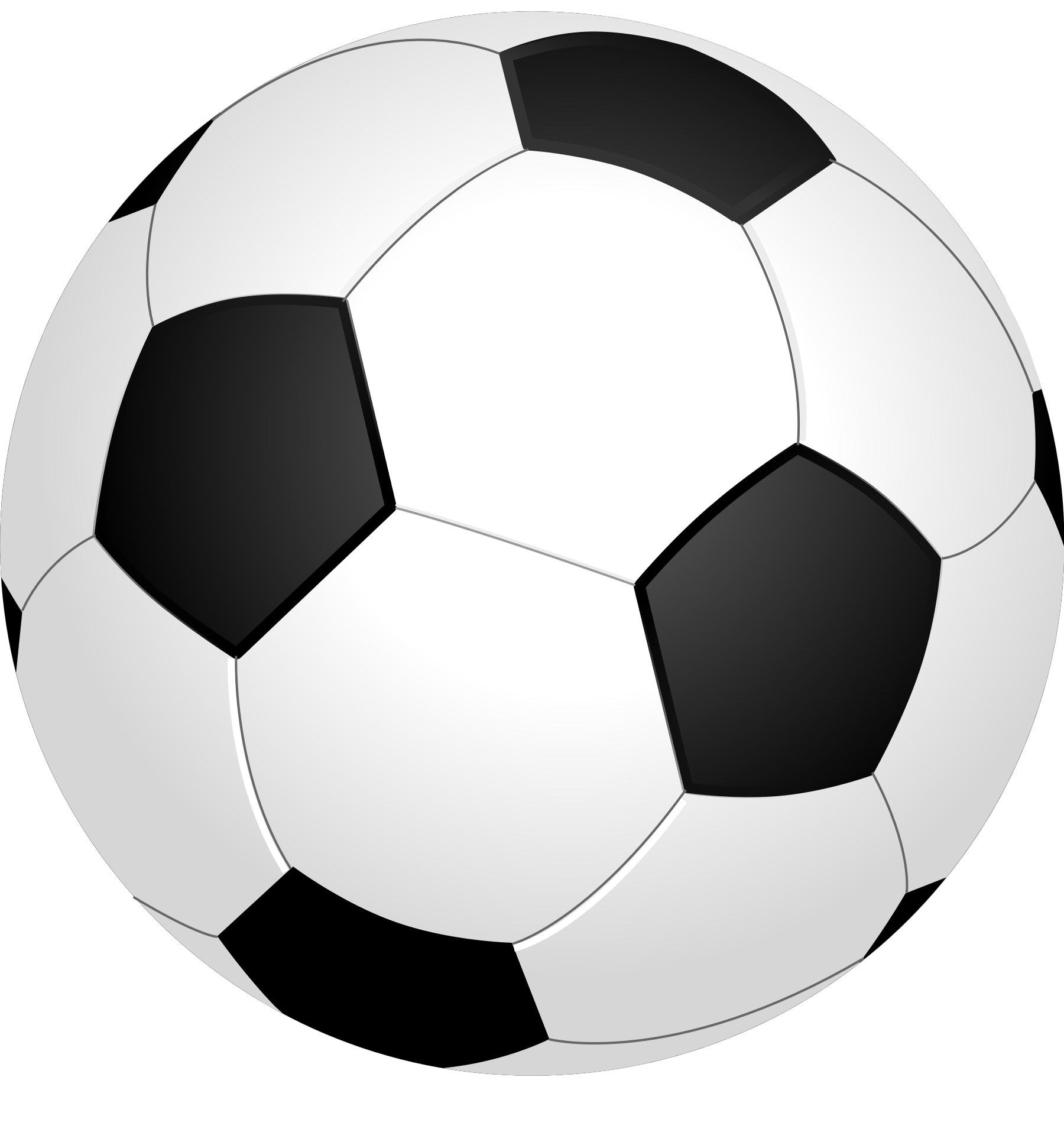 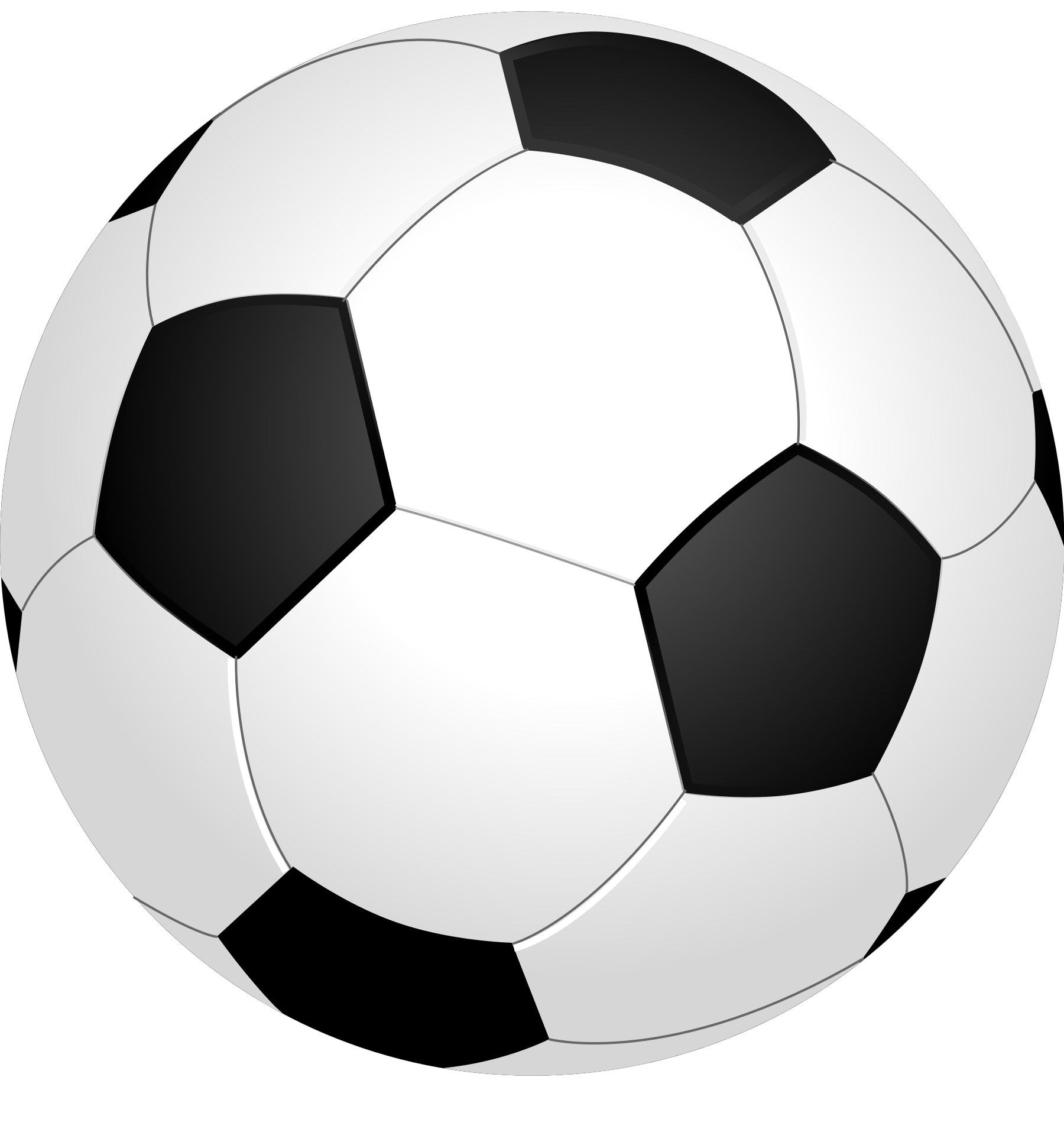 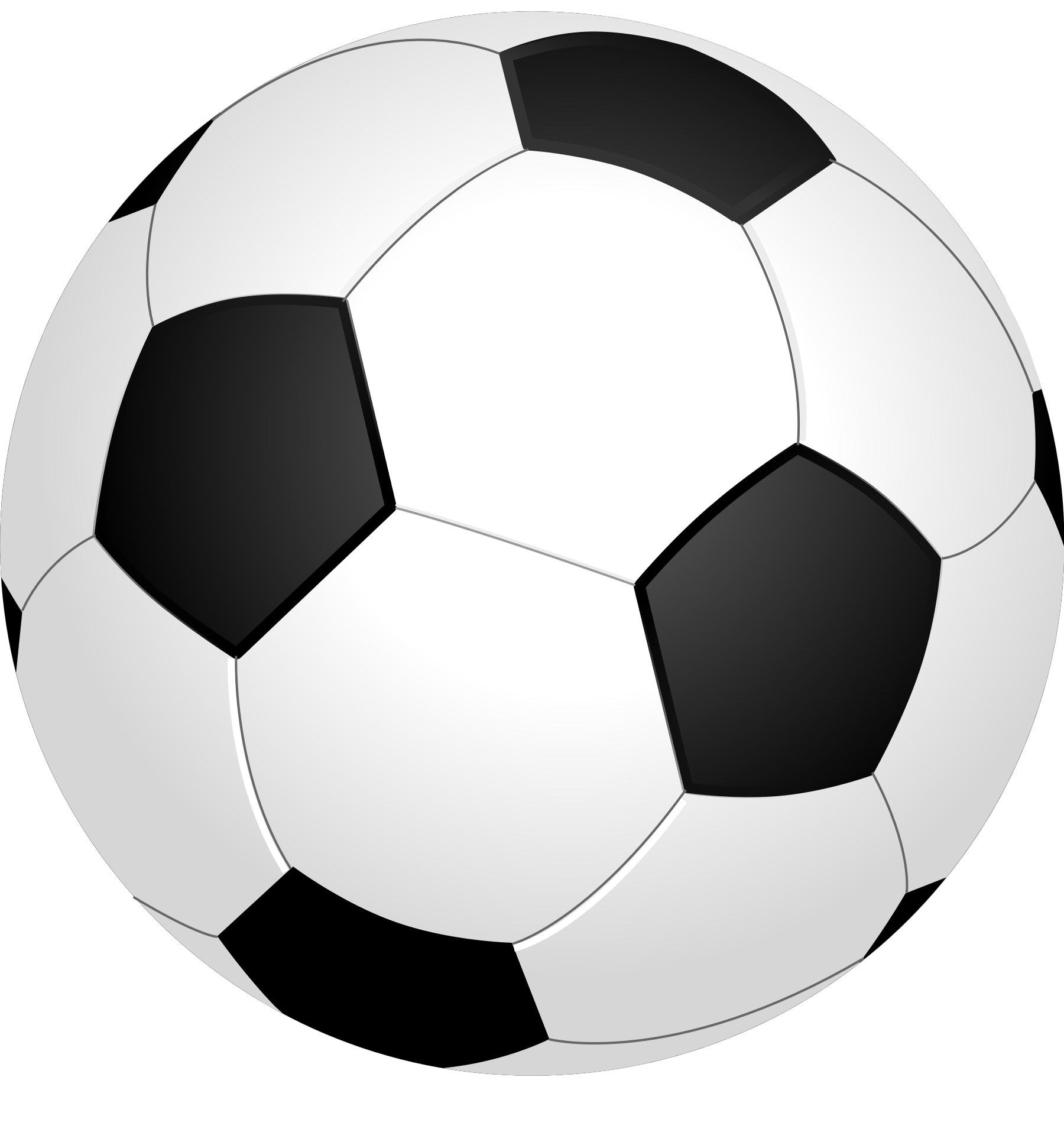 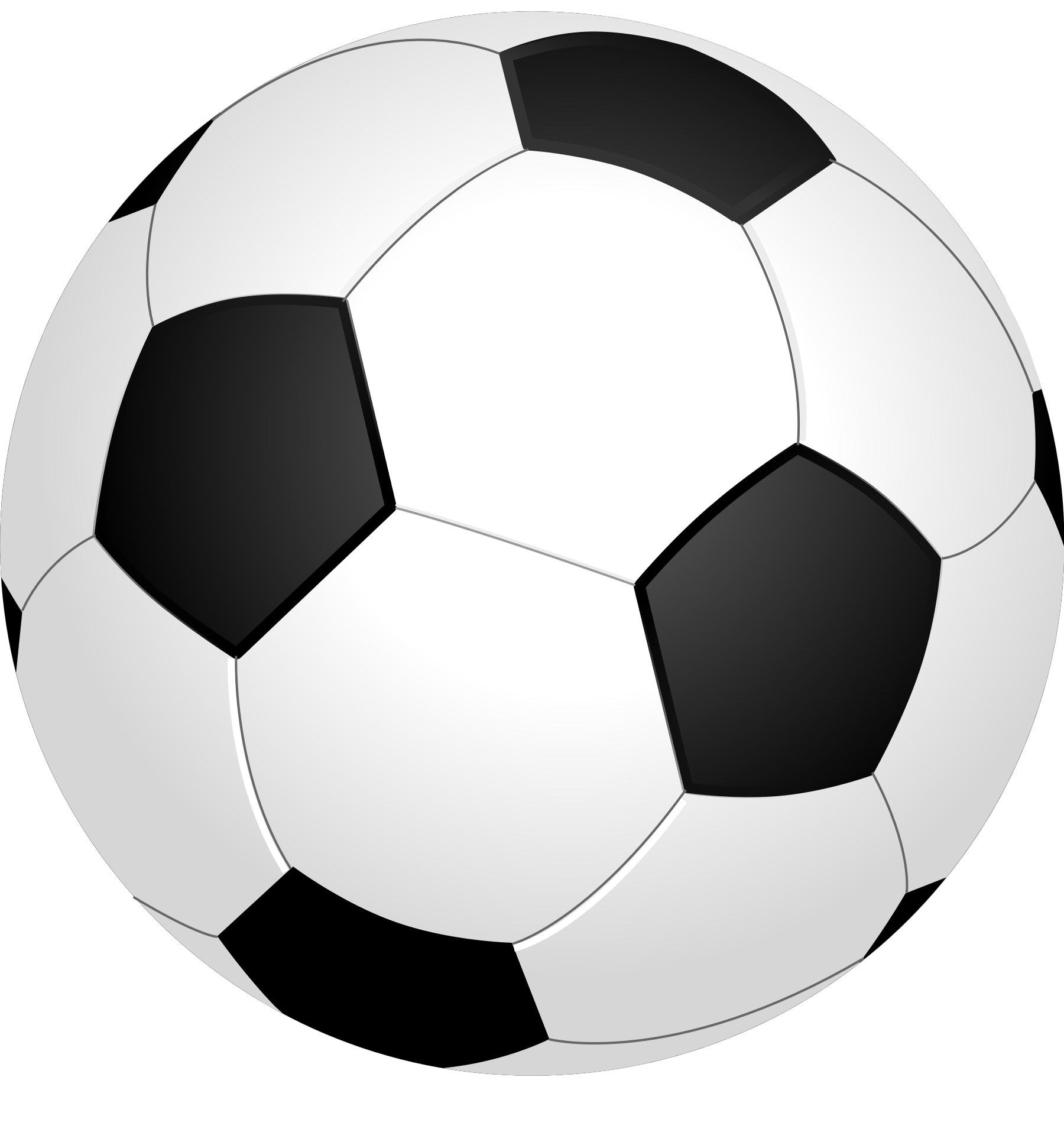 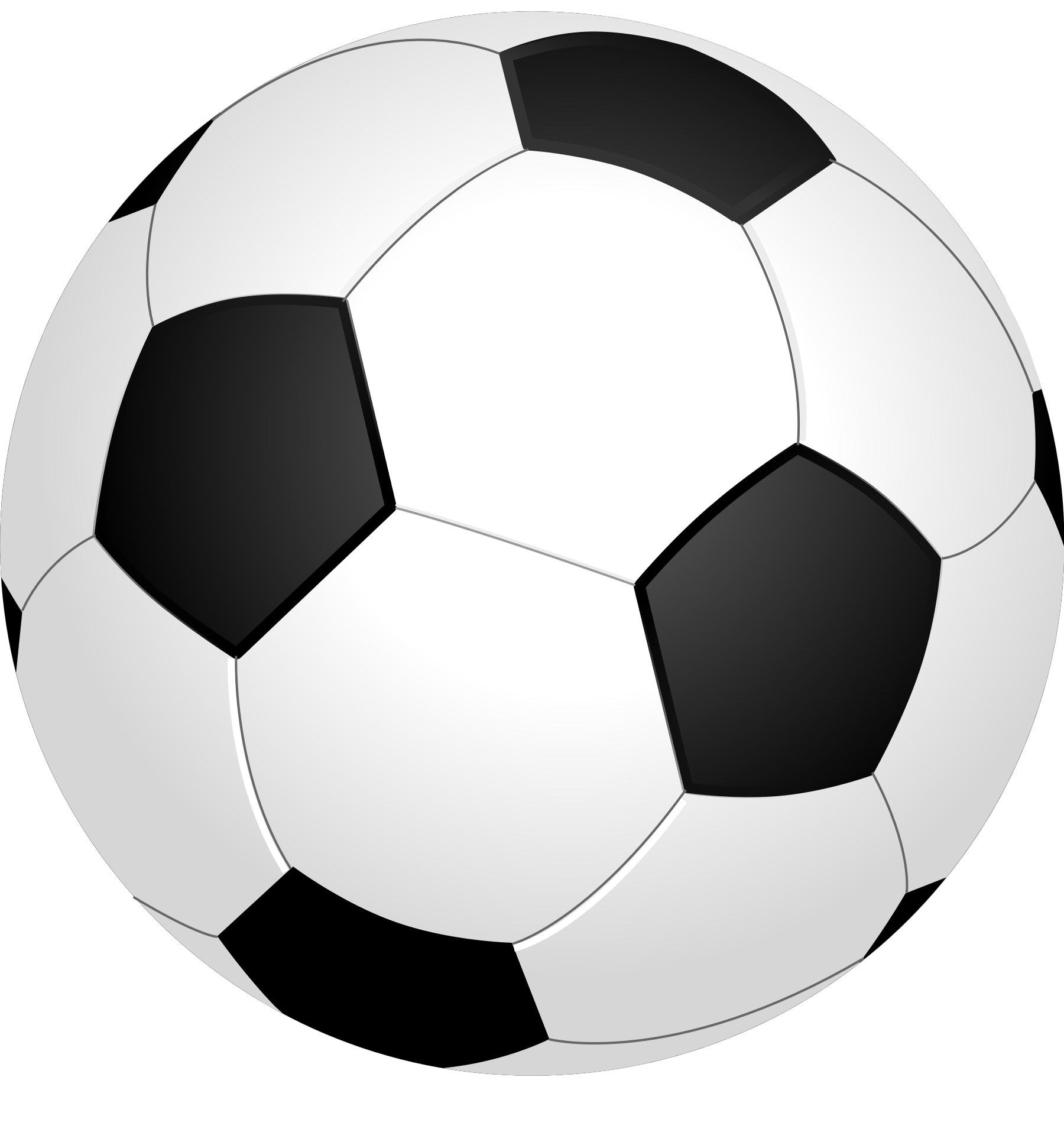 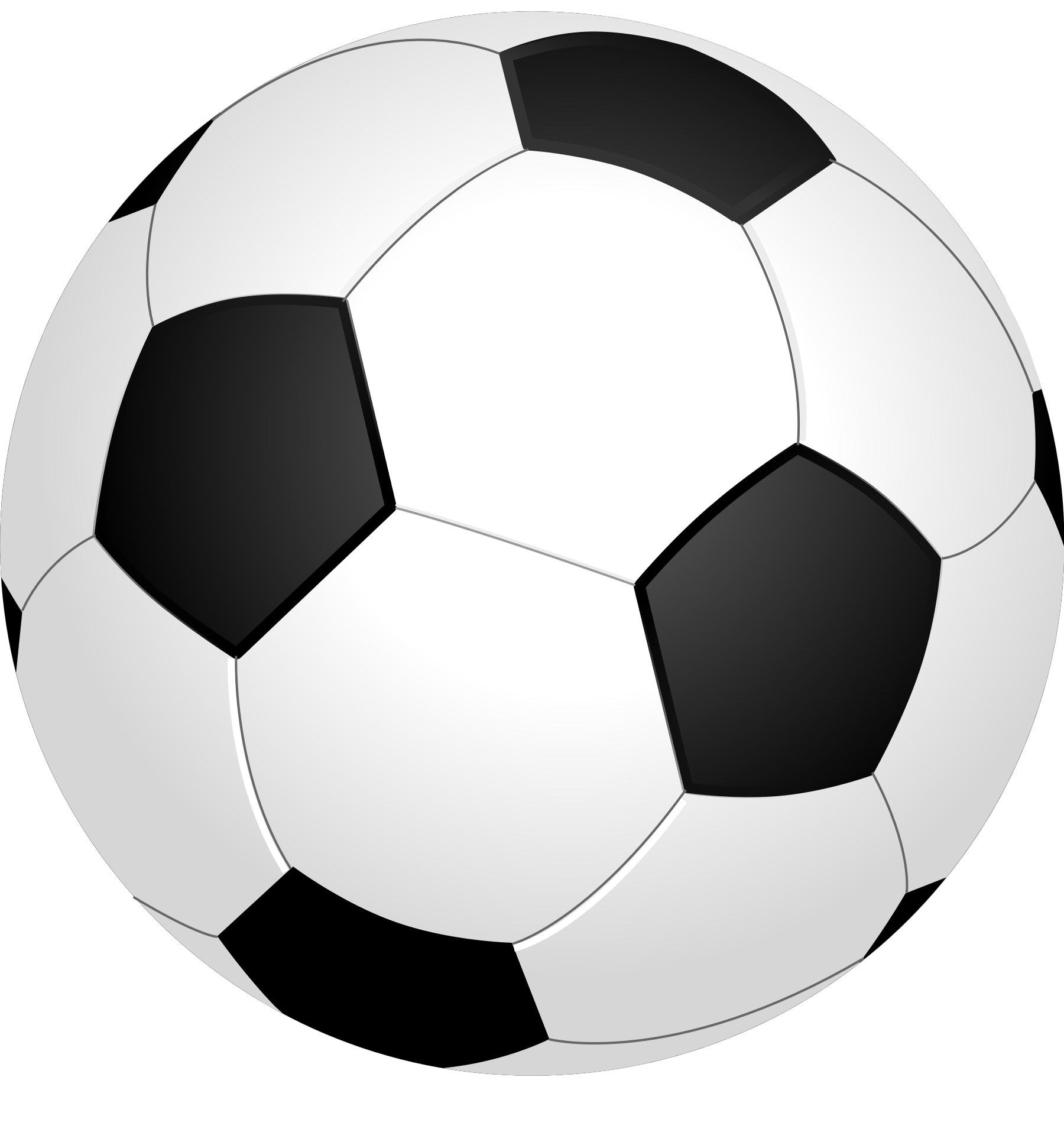 8
Put the matching number of footballs in the goal
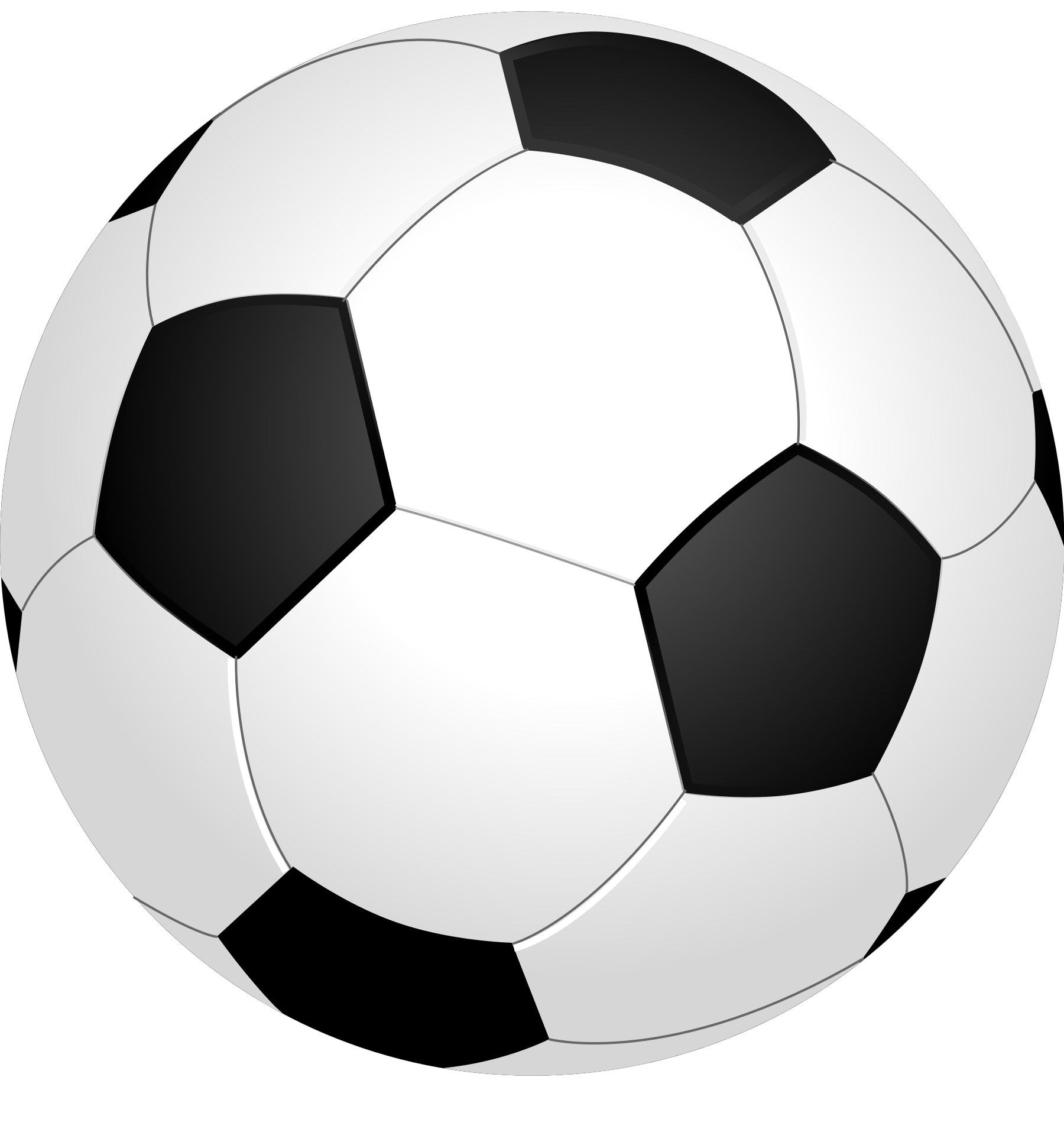 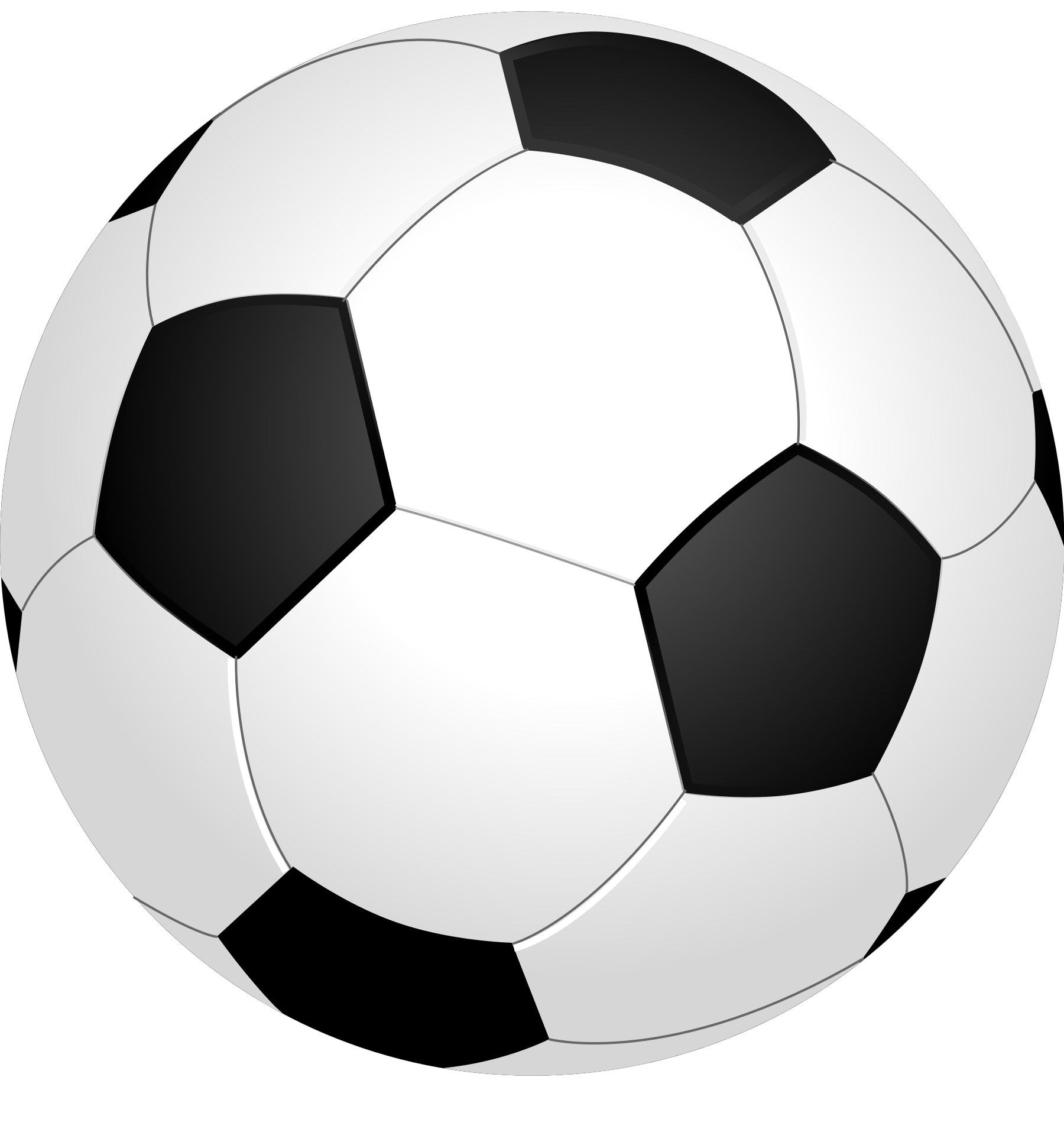 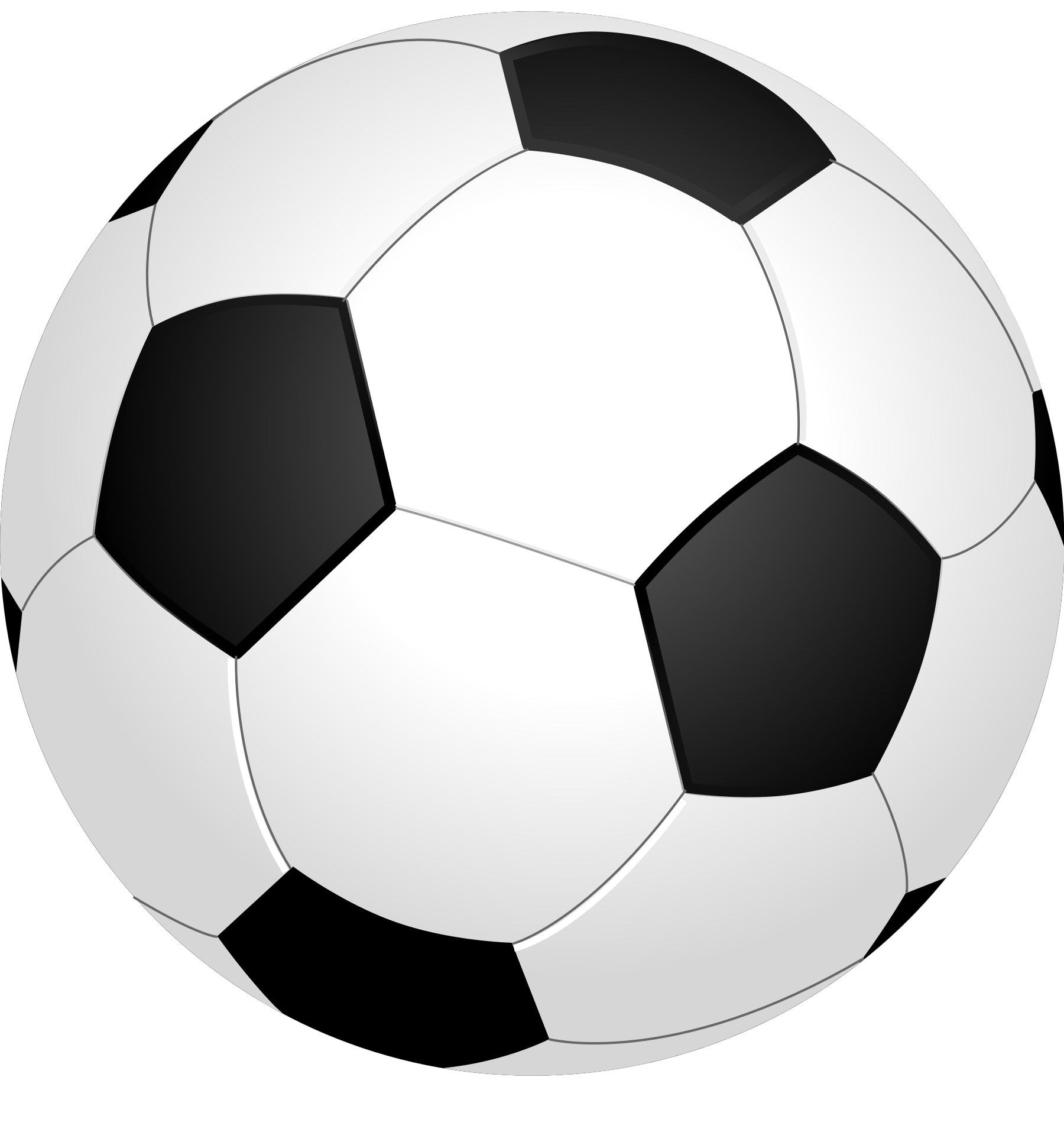 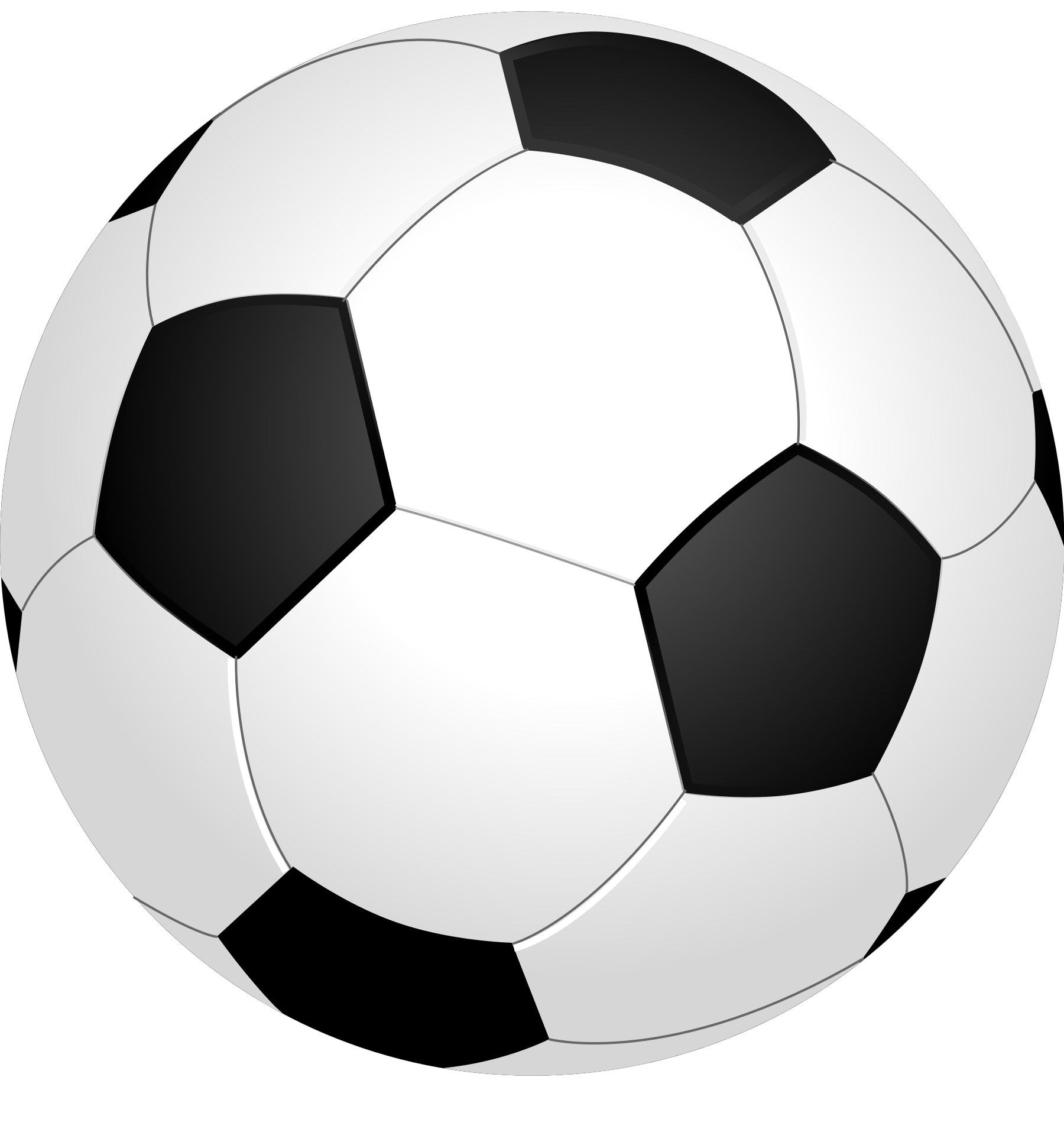 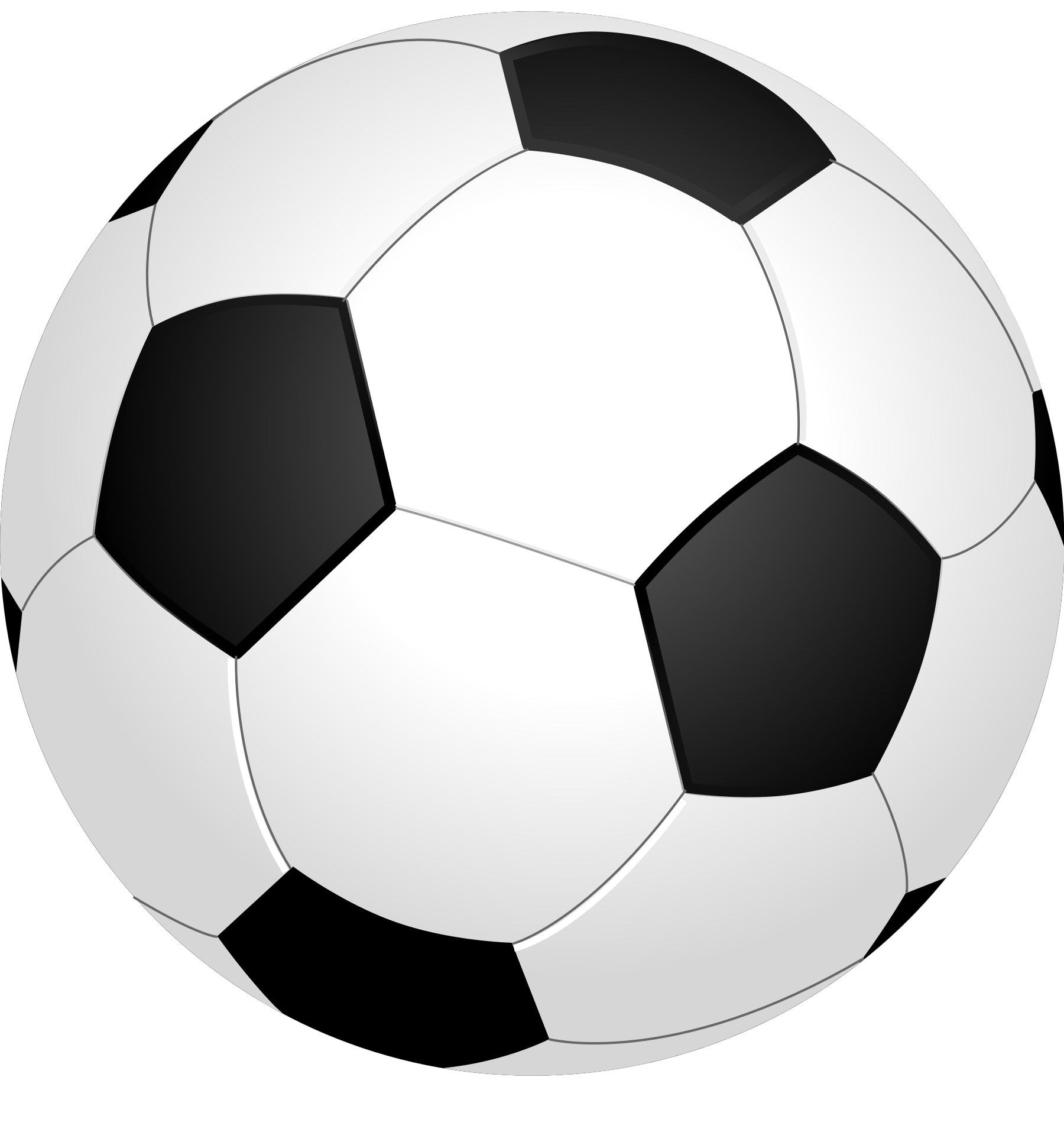 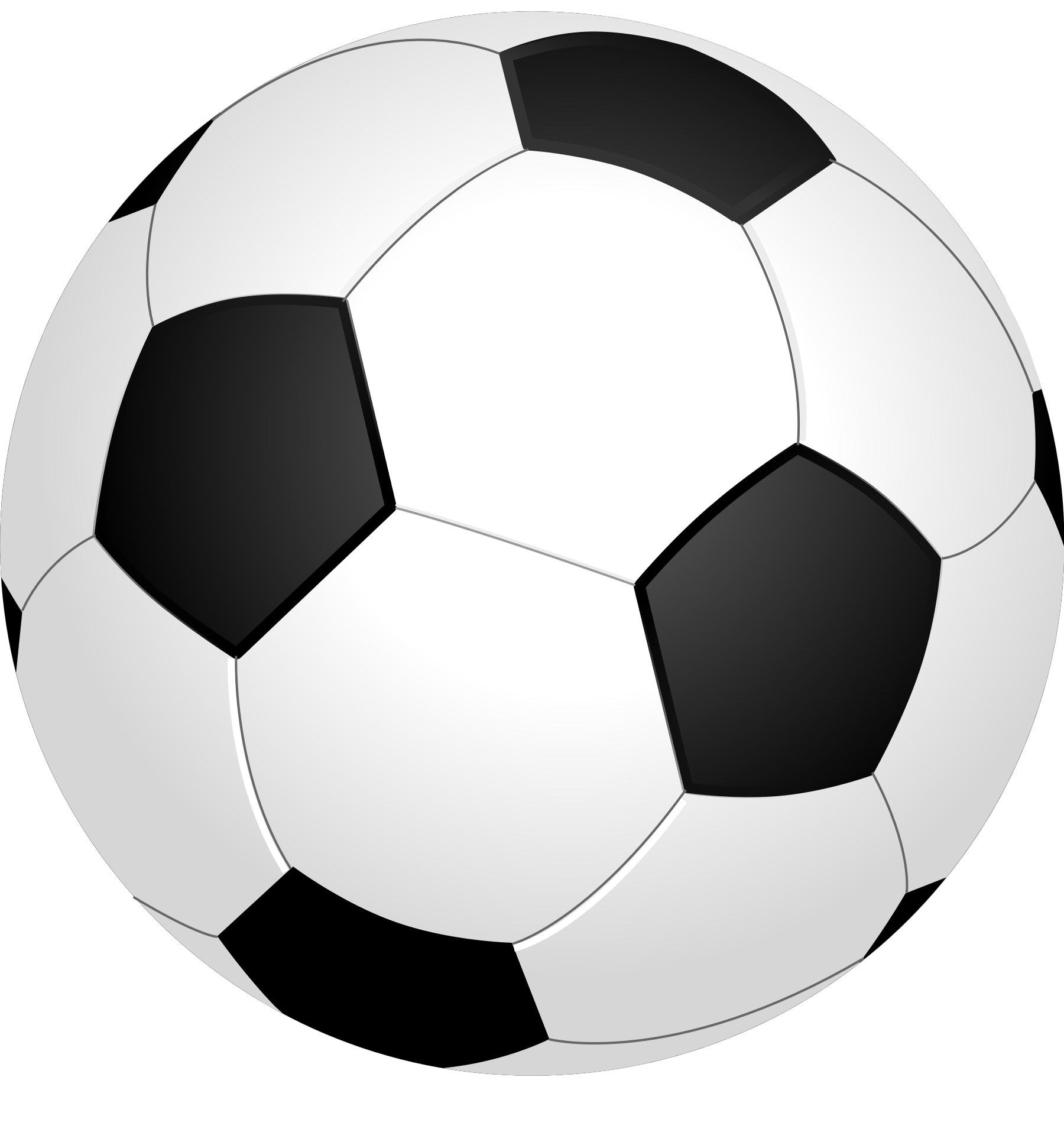 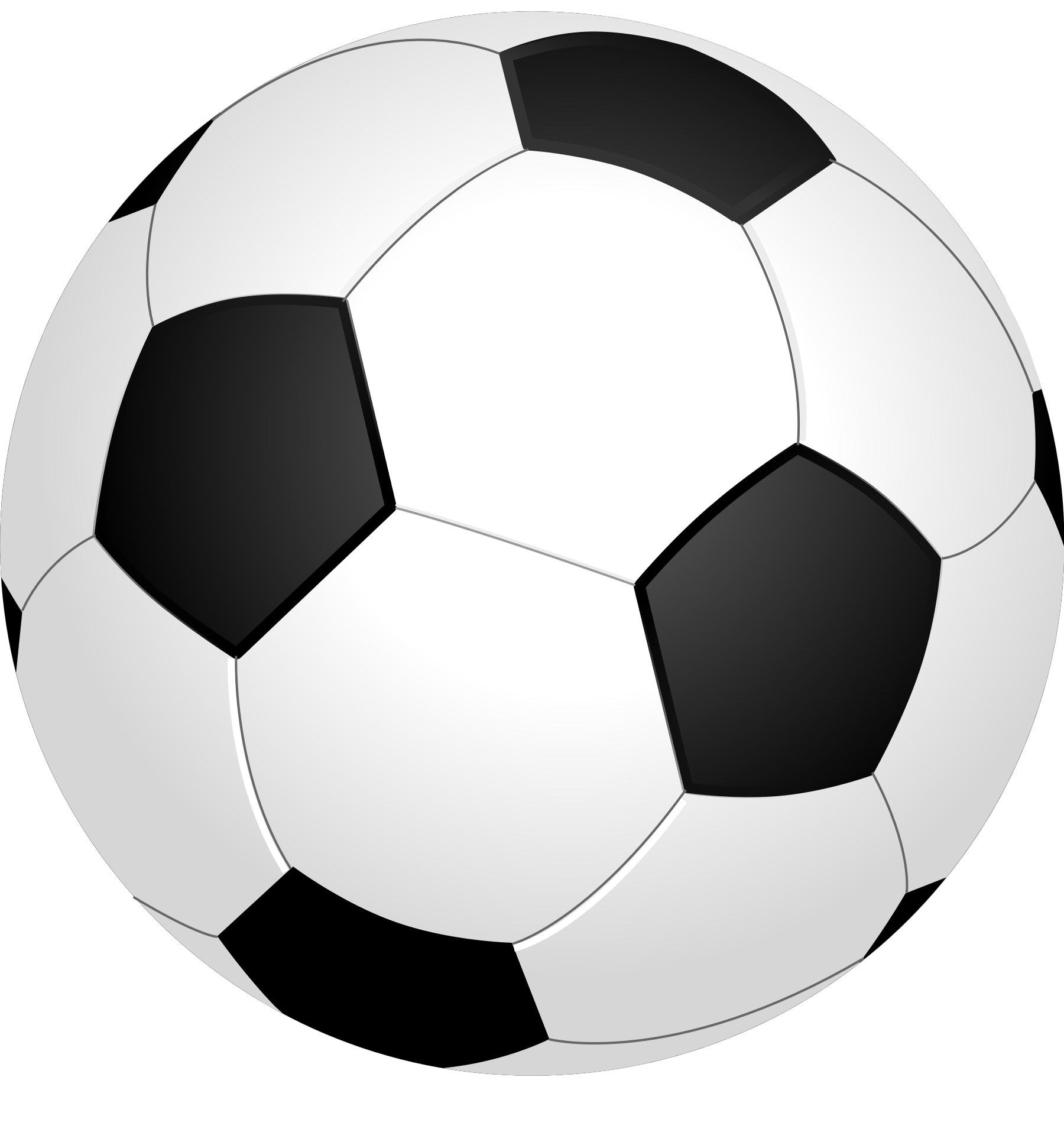 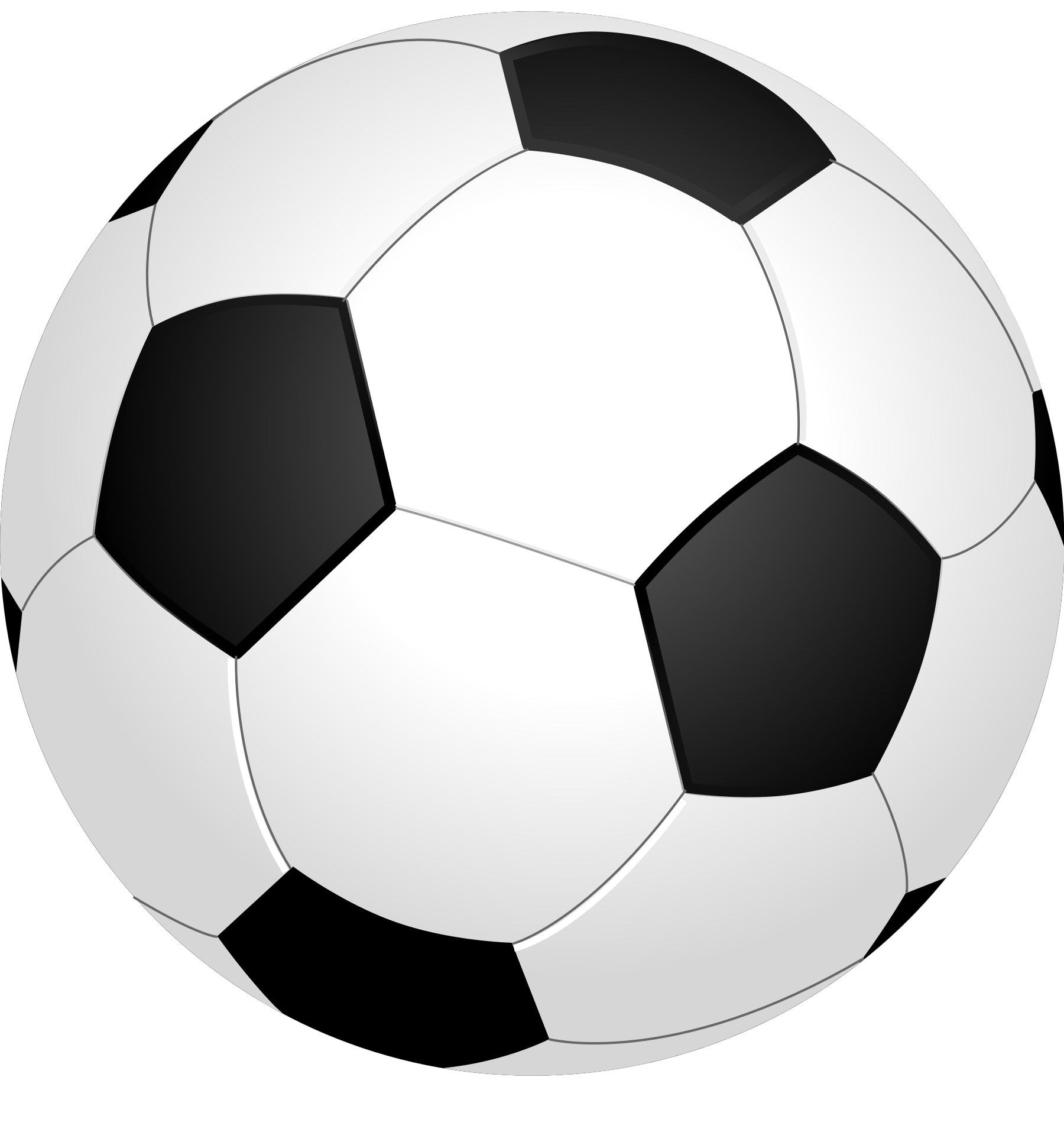 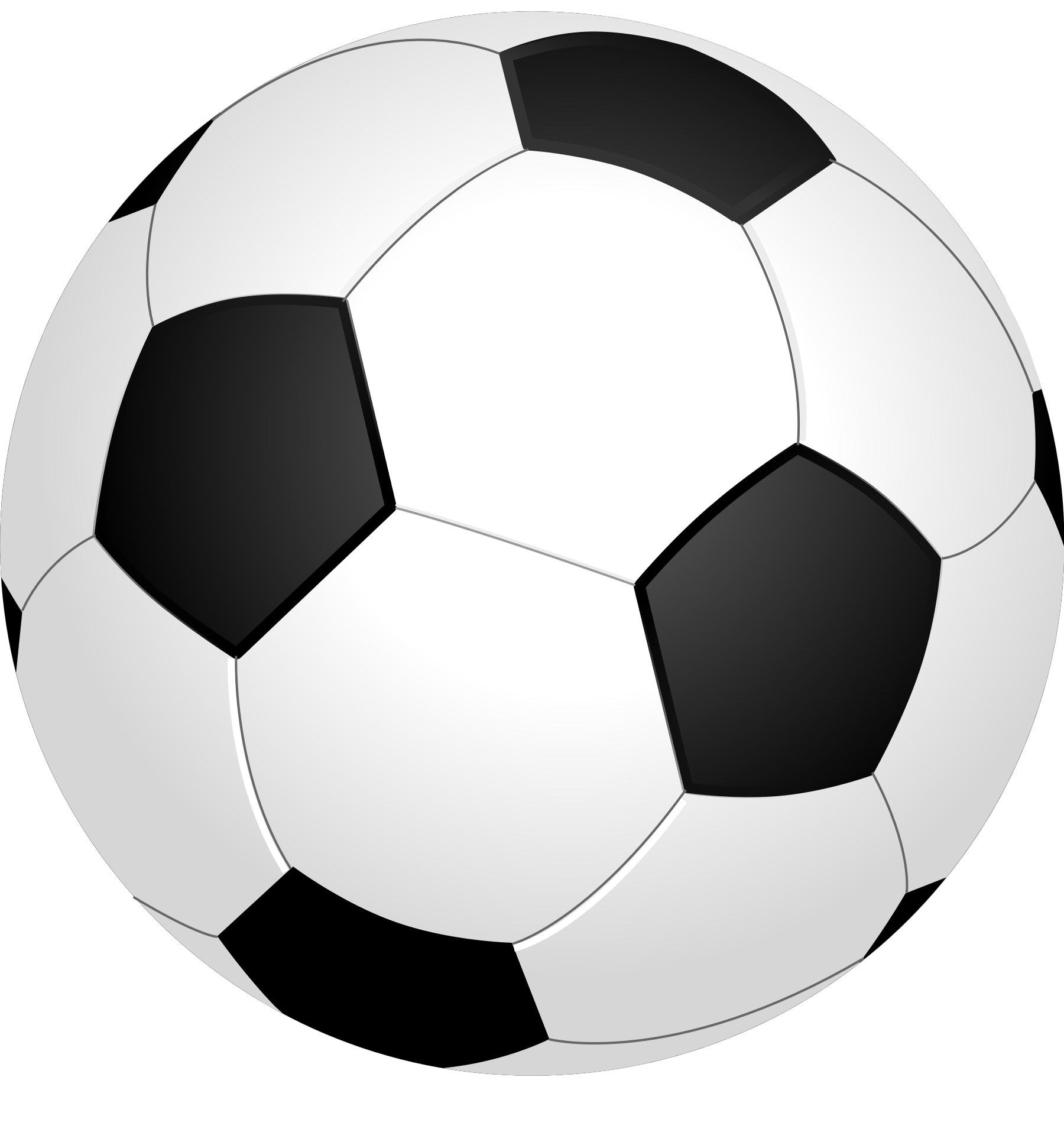 9
Put the matching number of footballs in the goal
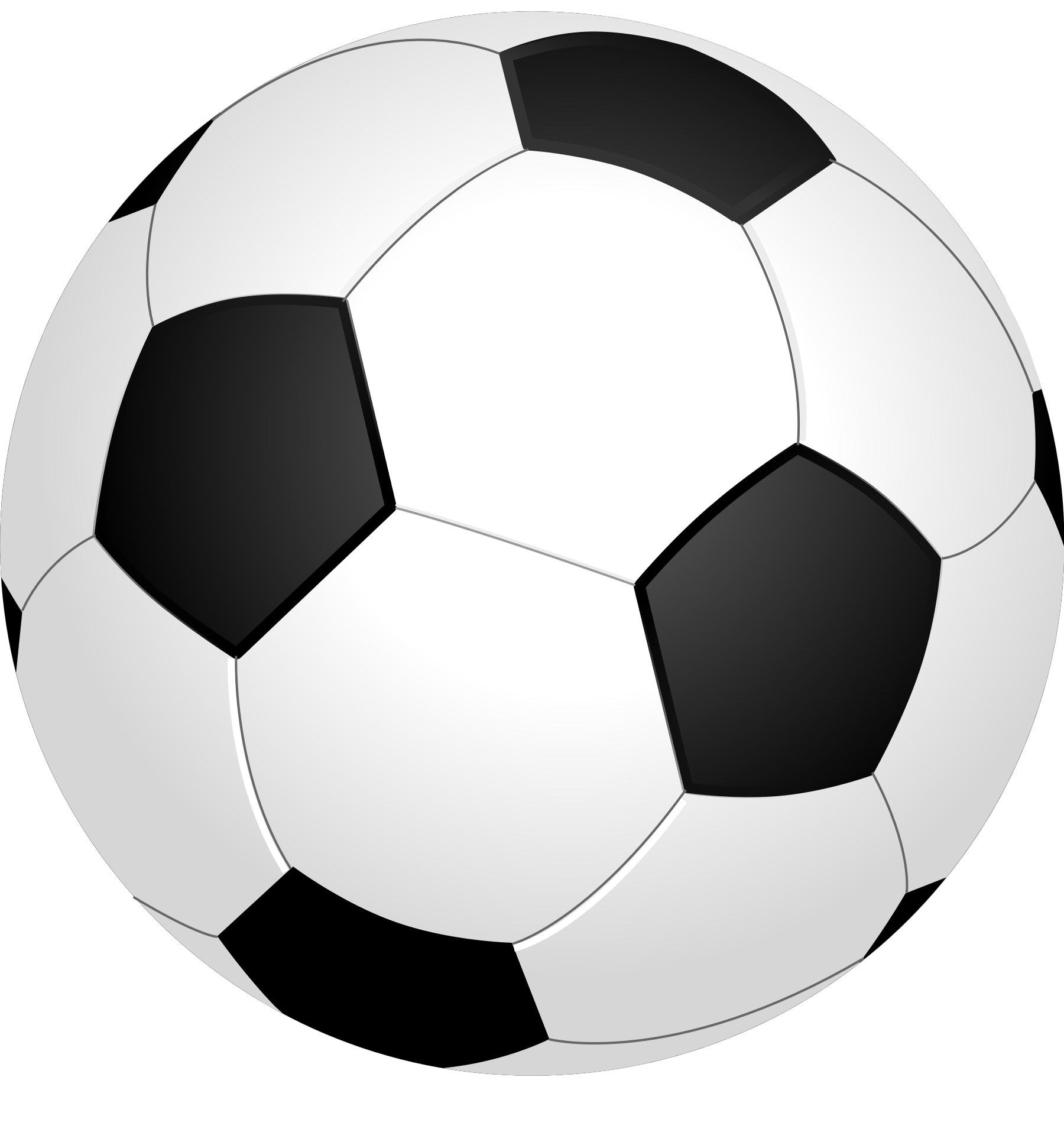 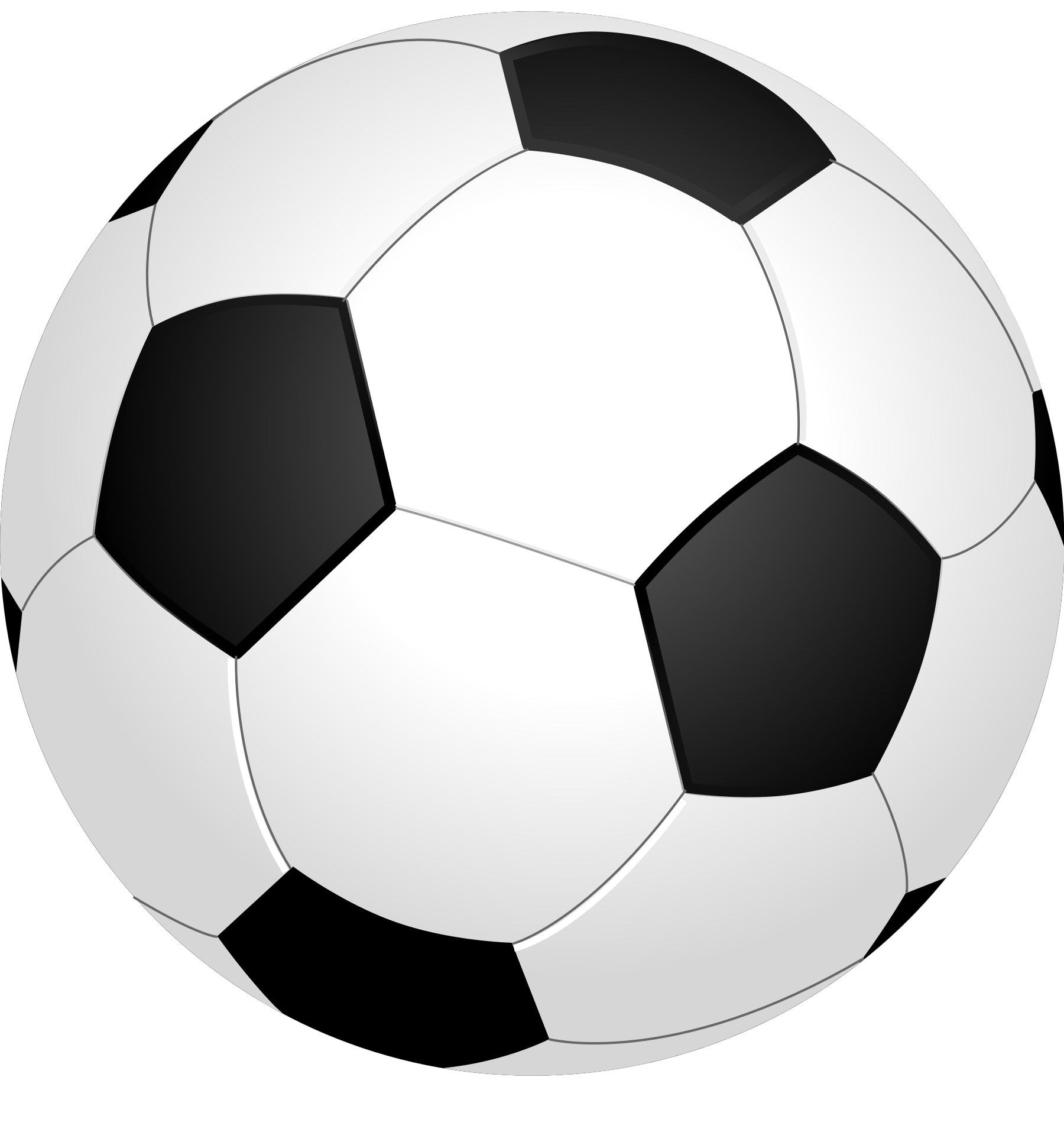 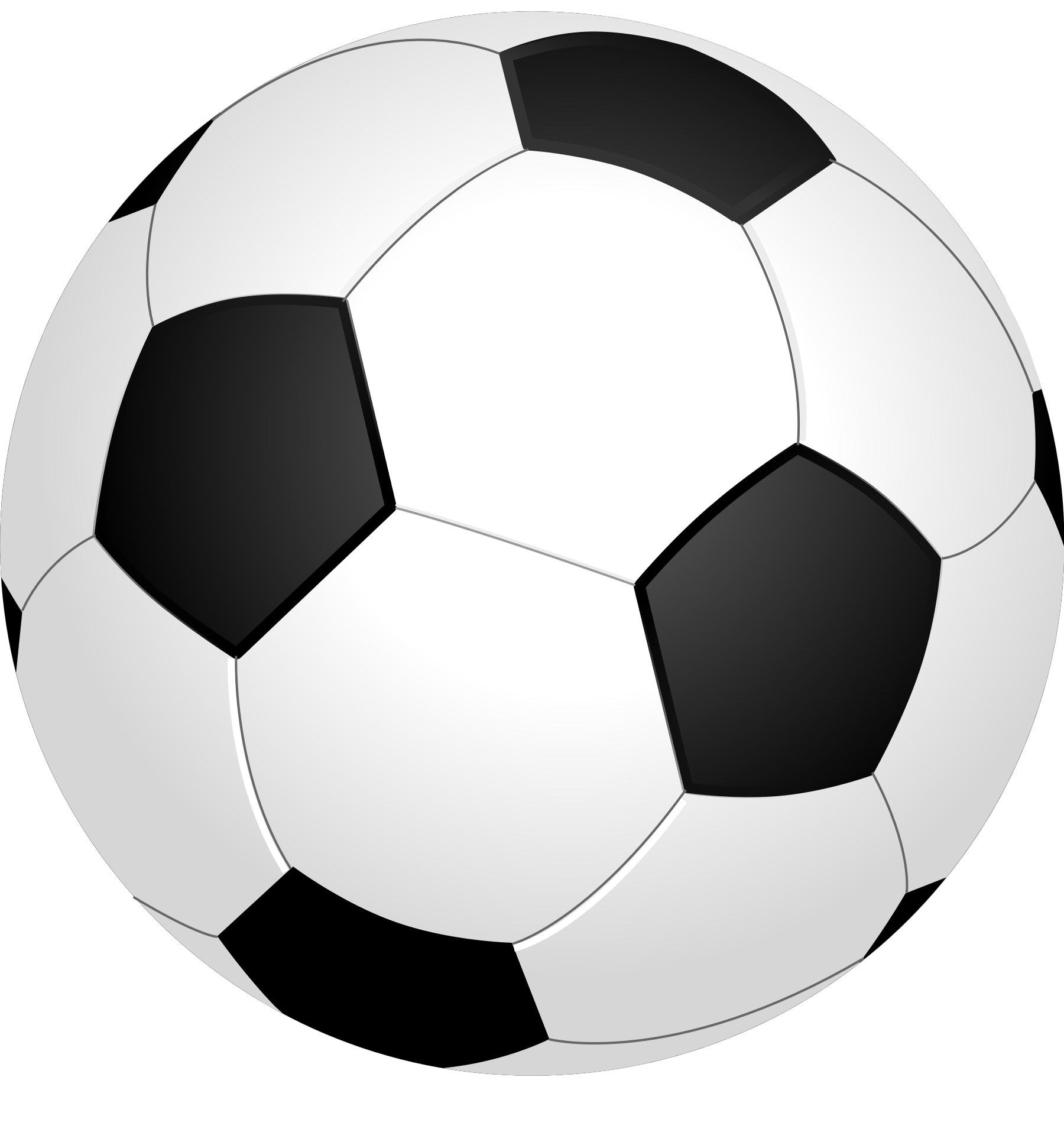 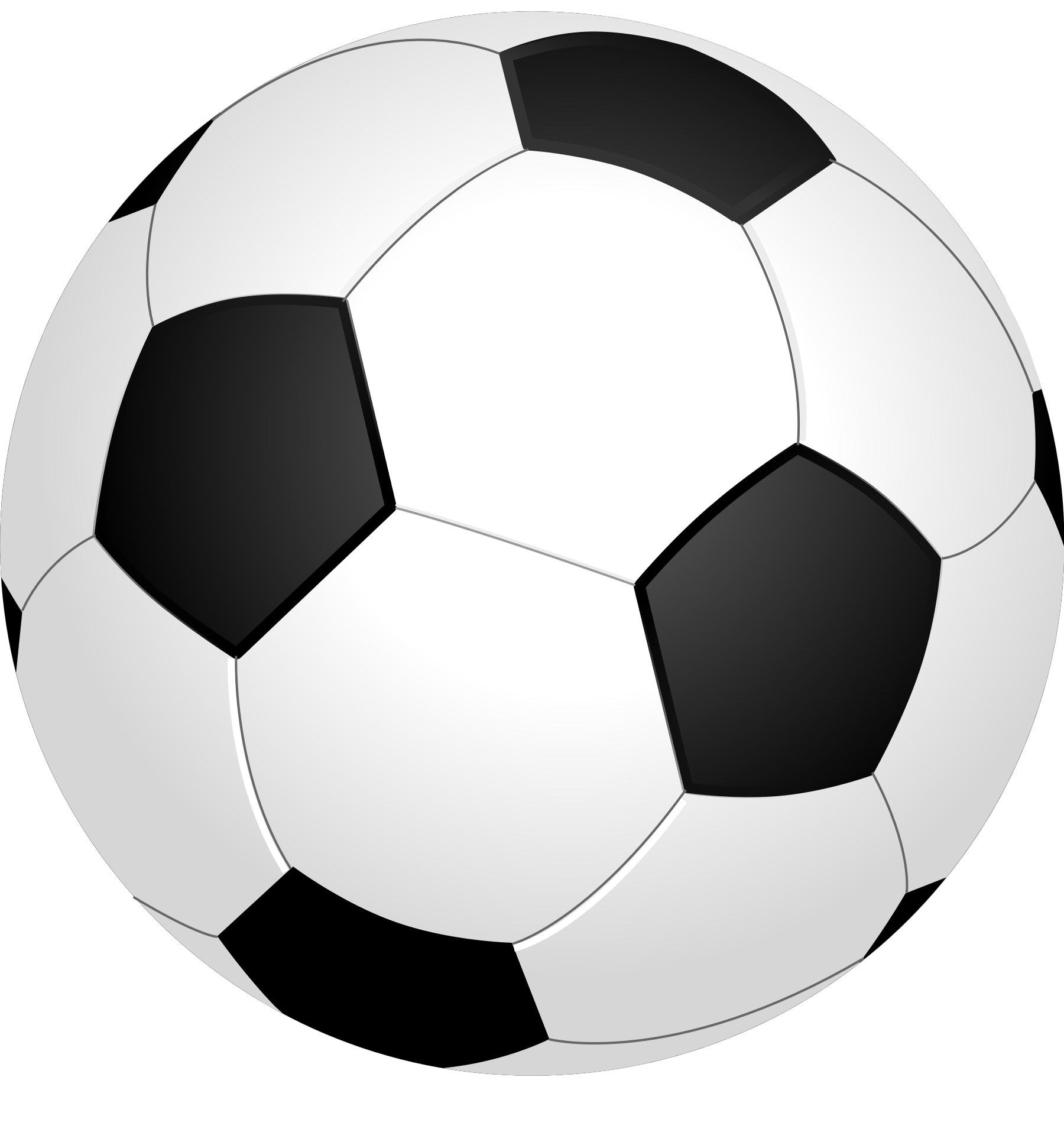 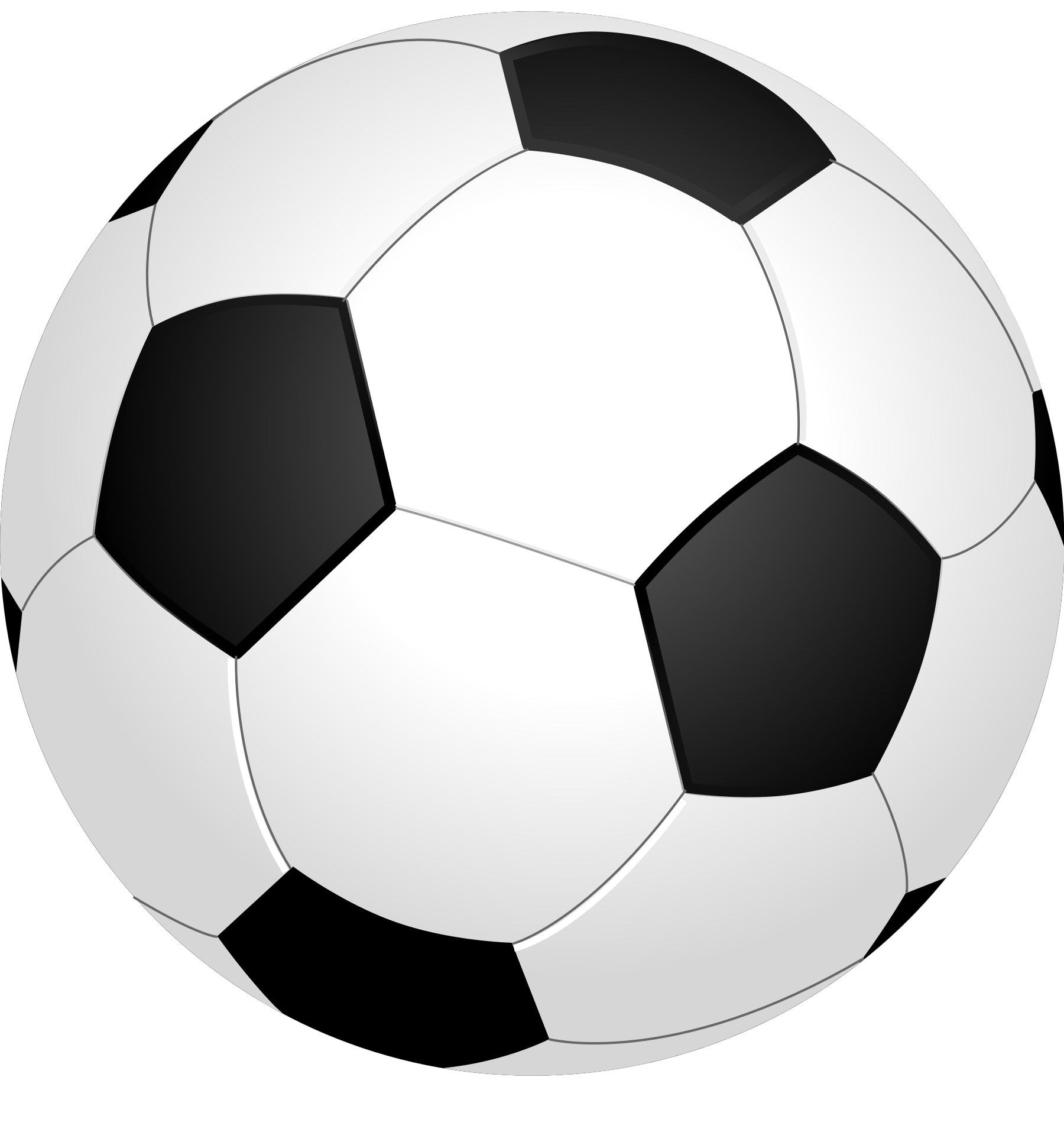 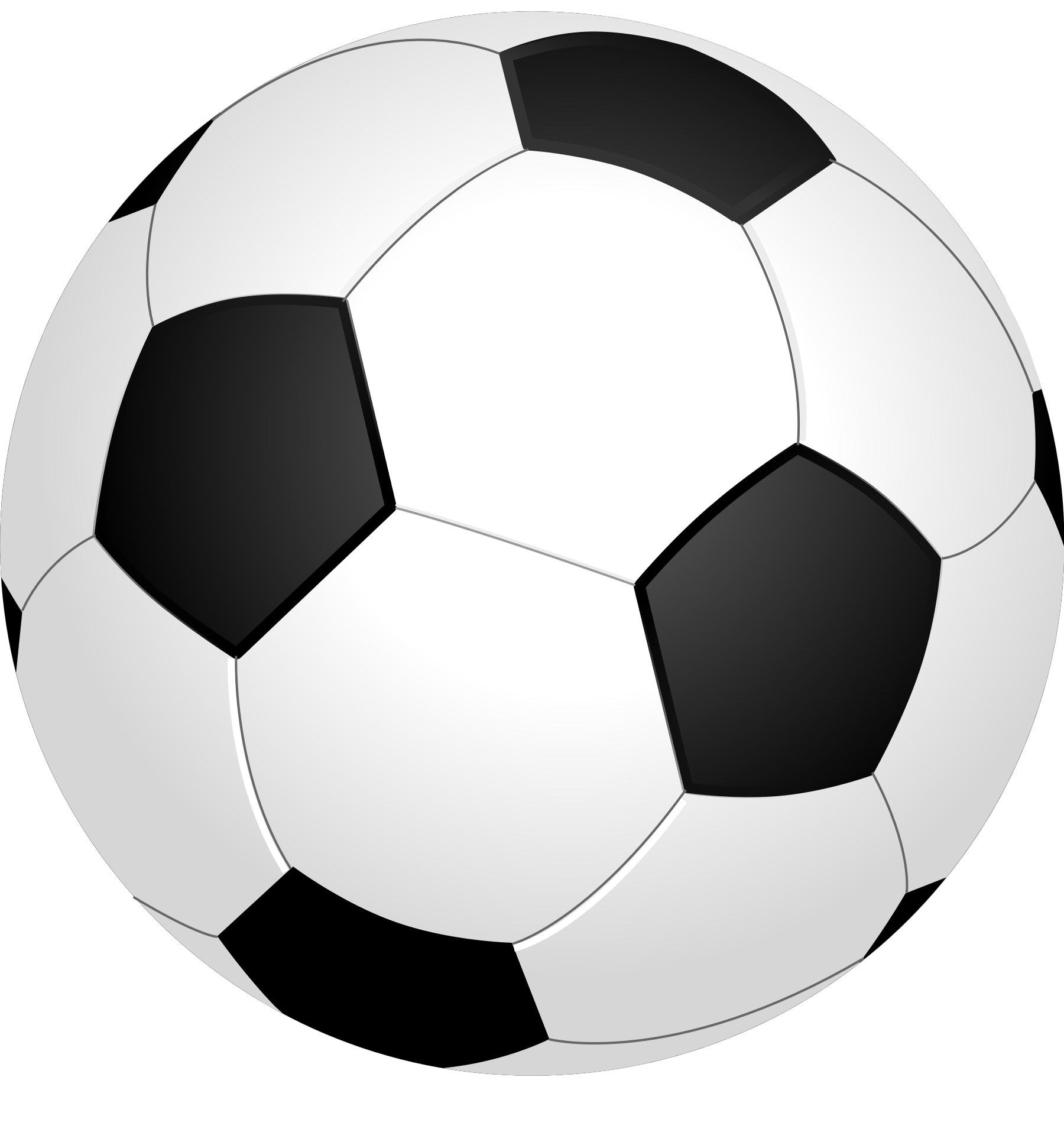 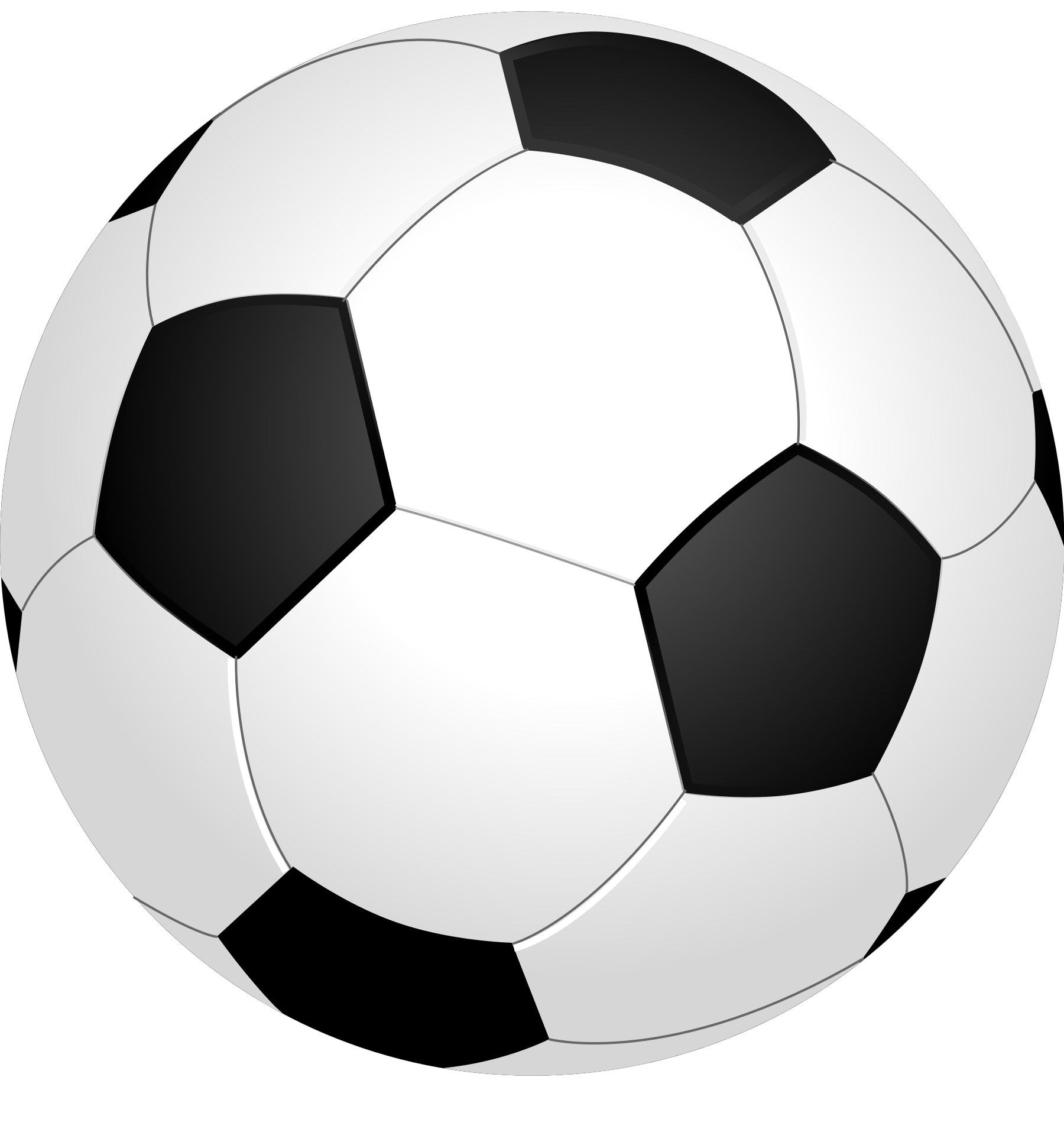 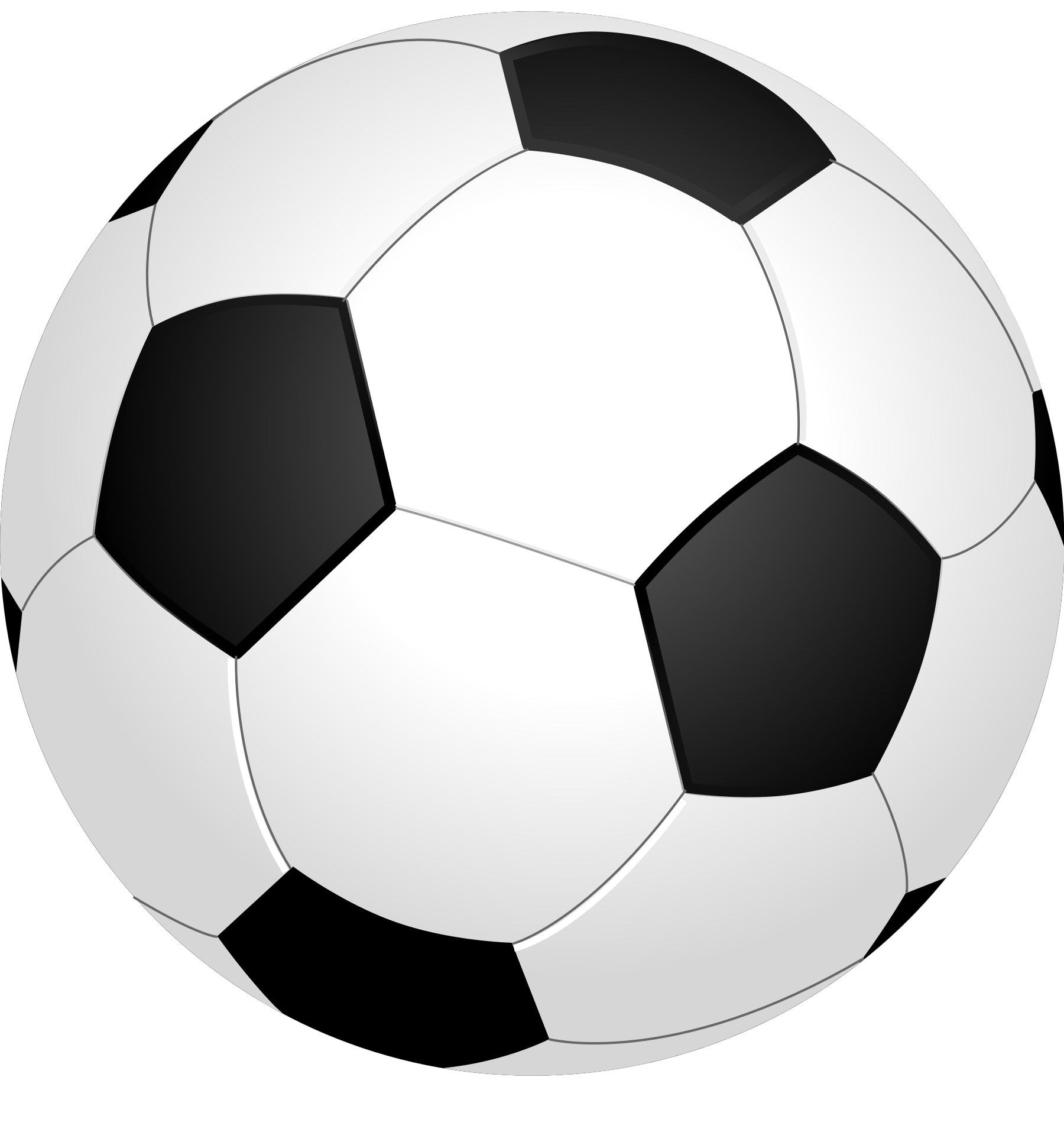 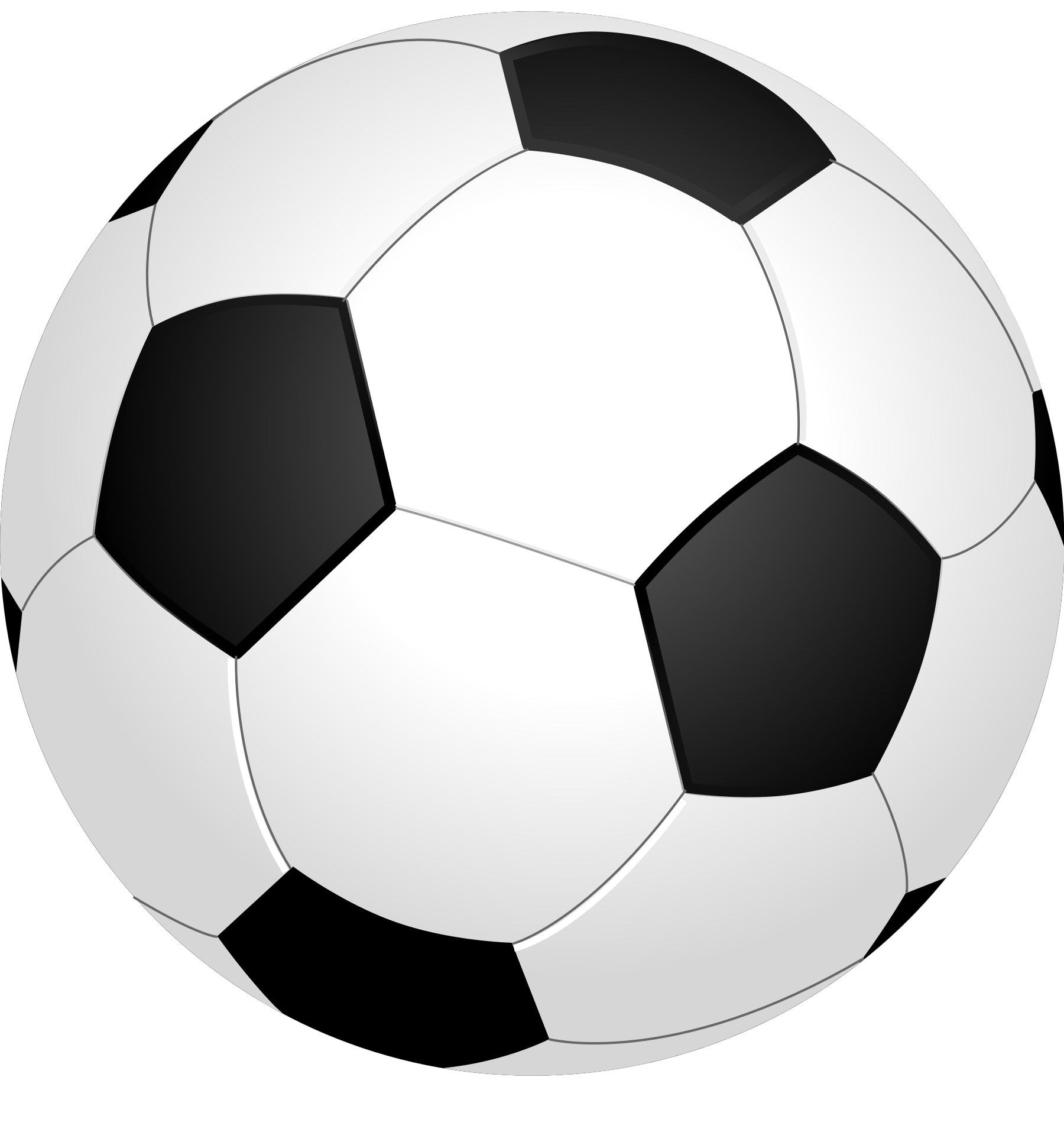 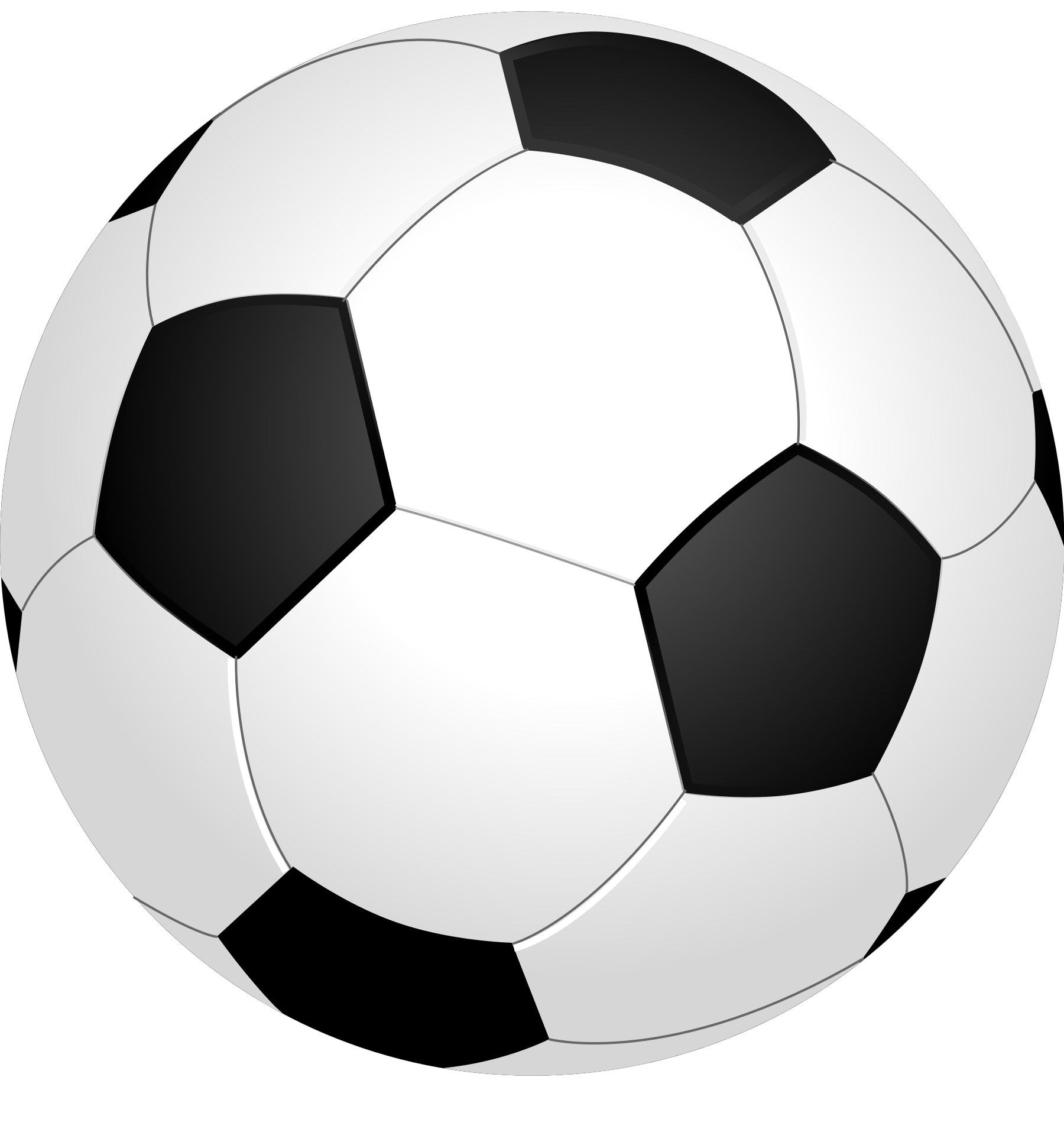 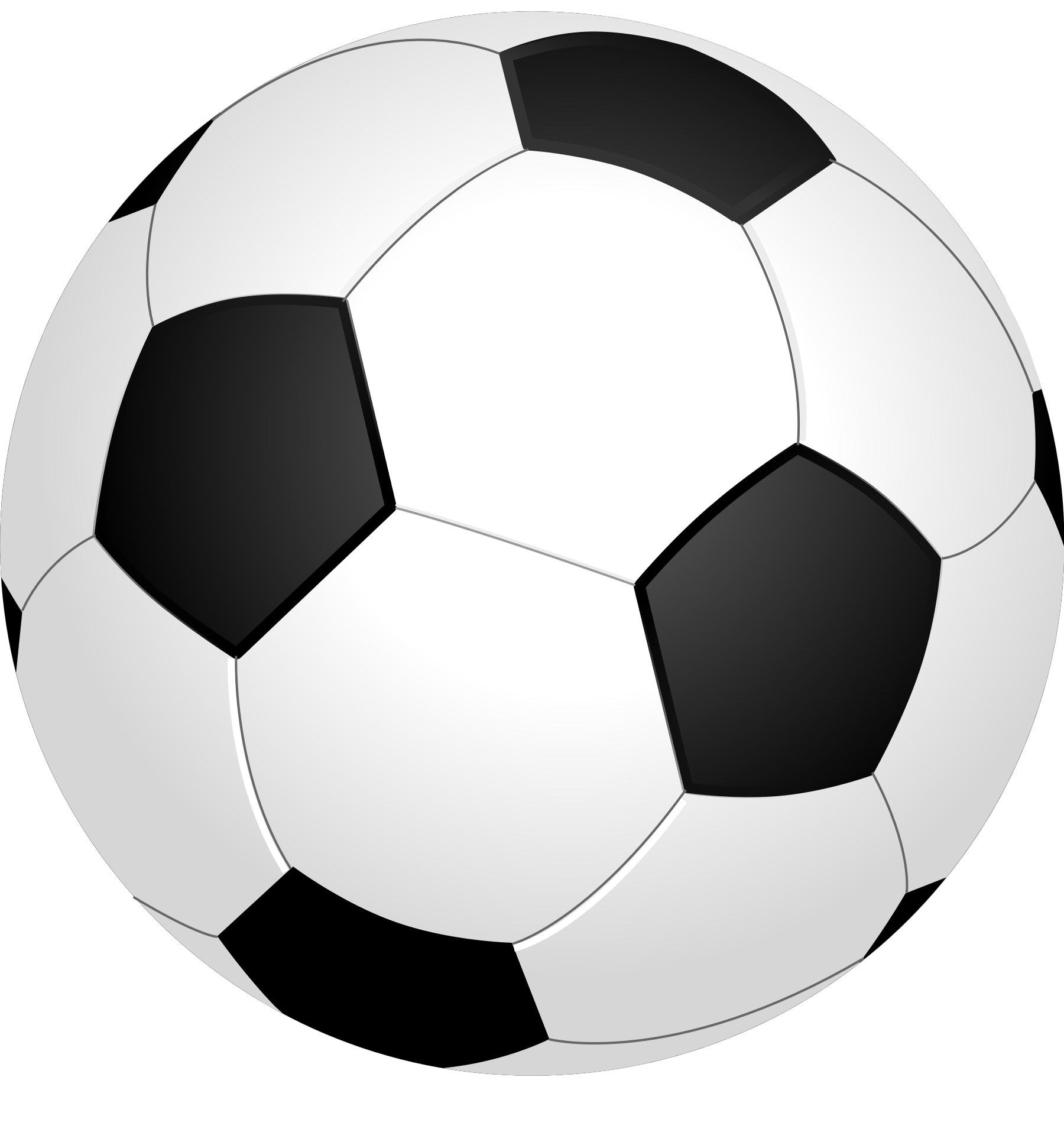 l0
Put the matching number of footballs in the goal
l
Put the matching number of footballs in the goal
2
Put the matching number of footballs in the goal
3
Put the matching number of footballs in the goal
4
Put the matching number of footballs in the goal
5
Put the matching number of footballs in the goal
6
Put the matching number of footballs in the goal
7
Put the matching number of footballs in the goal
8
Put the matching number of footballs in the goal
9
Put the matching number of footballs in the goal
l0
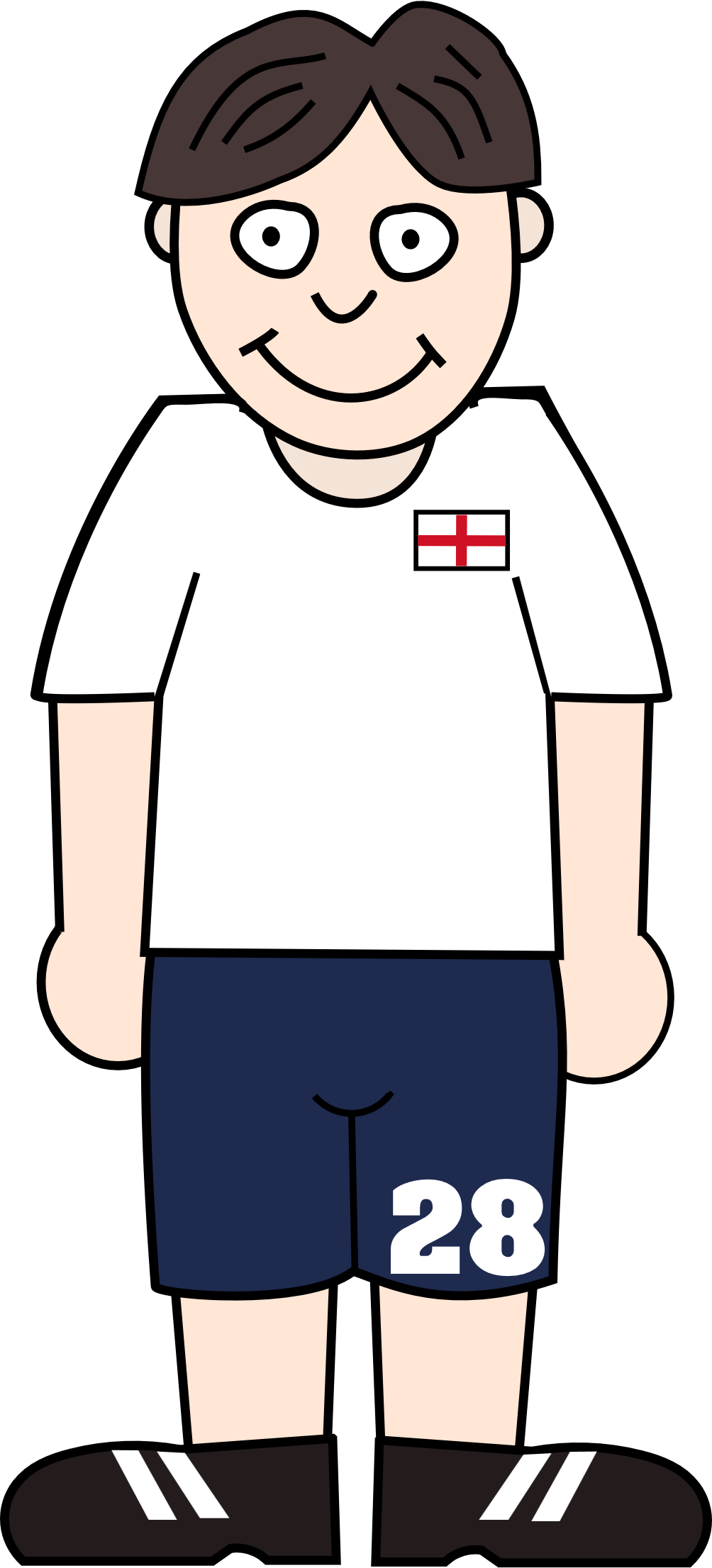 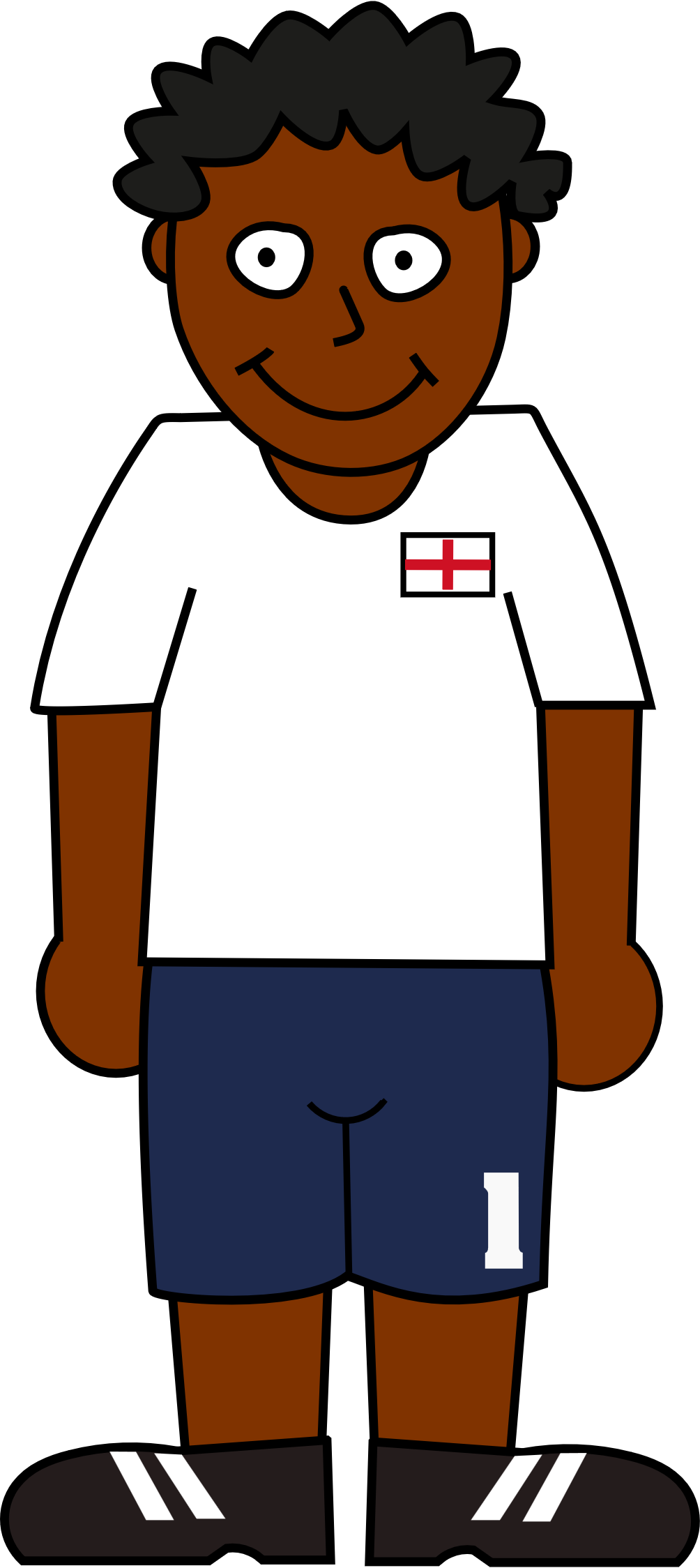 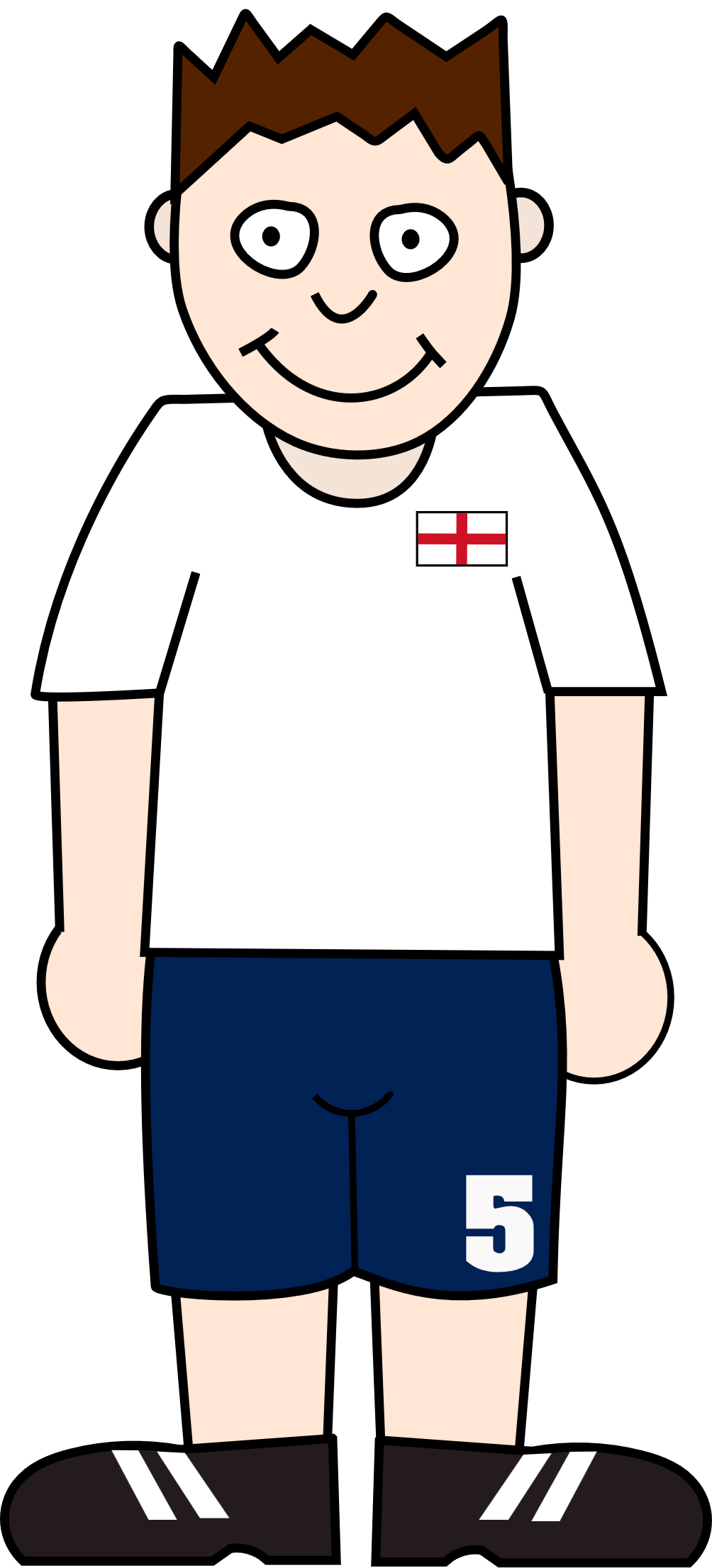 l
2
3
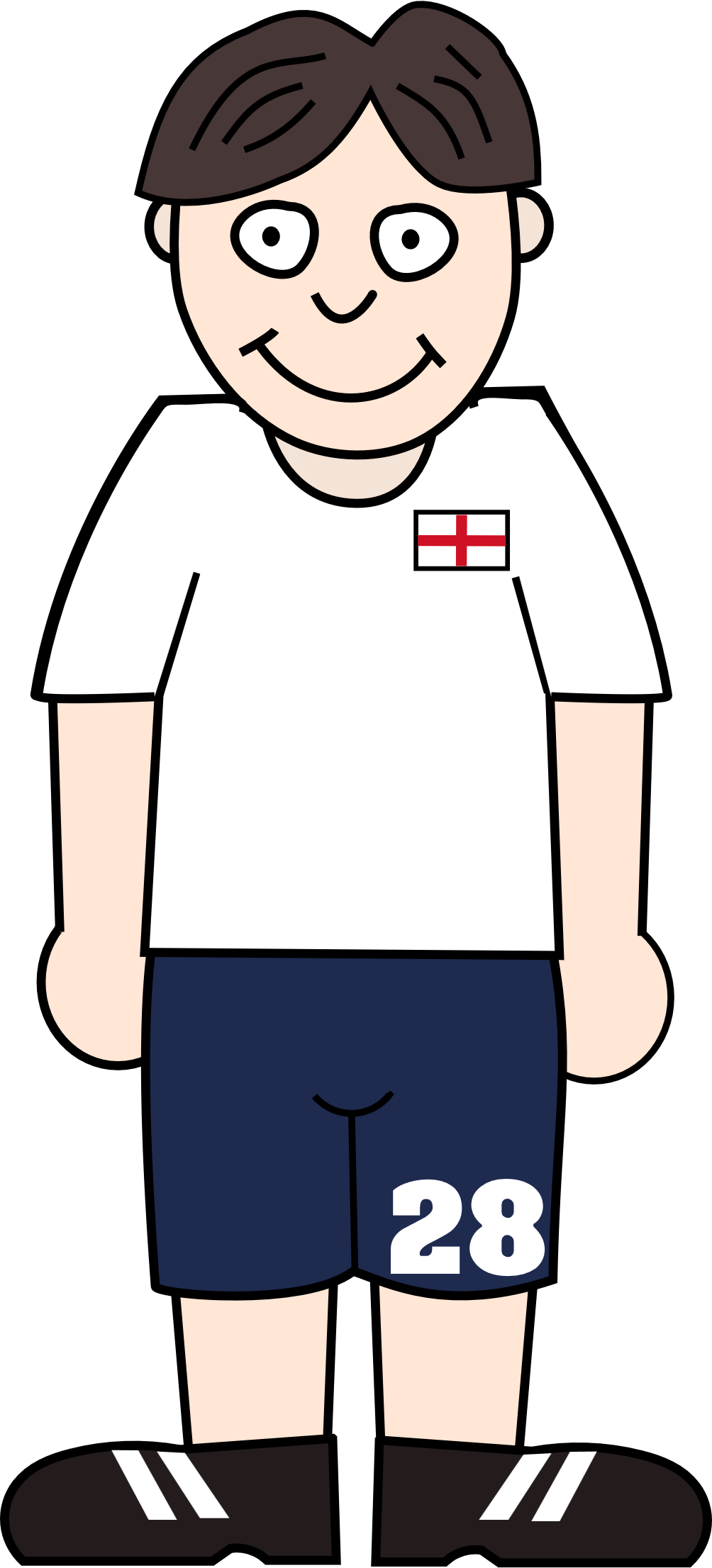 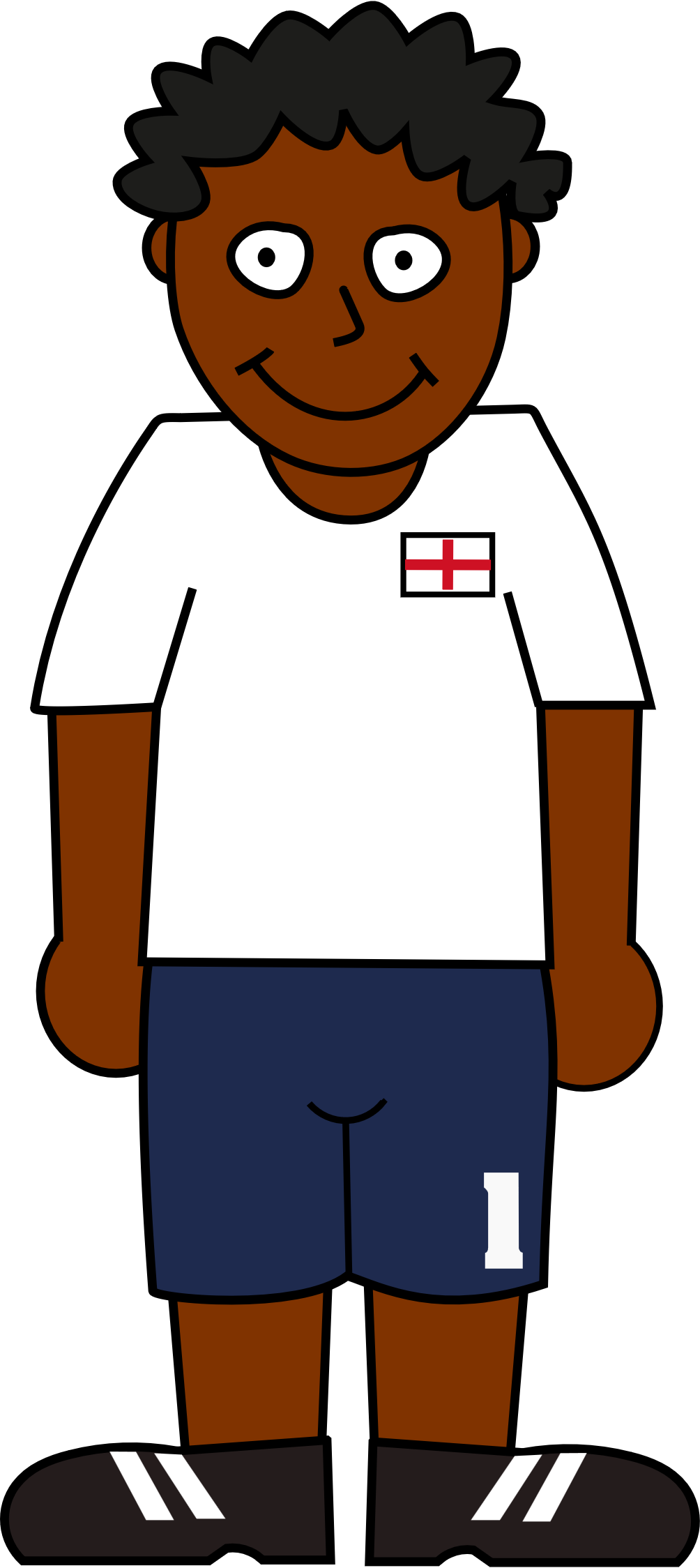 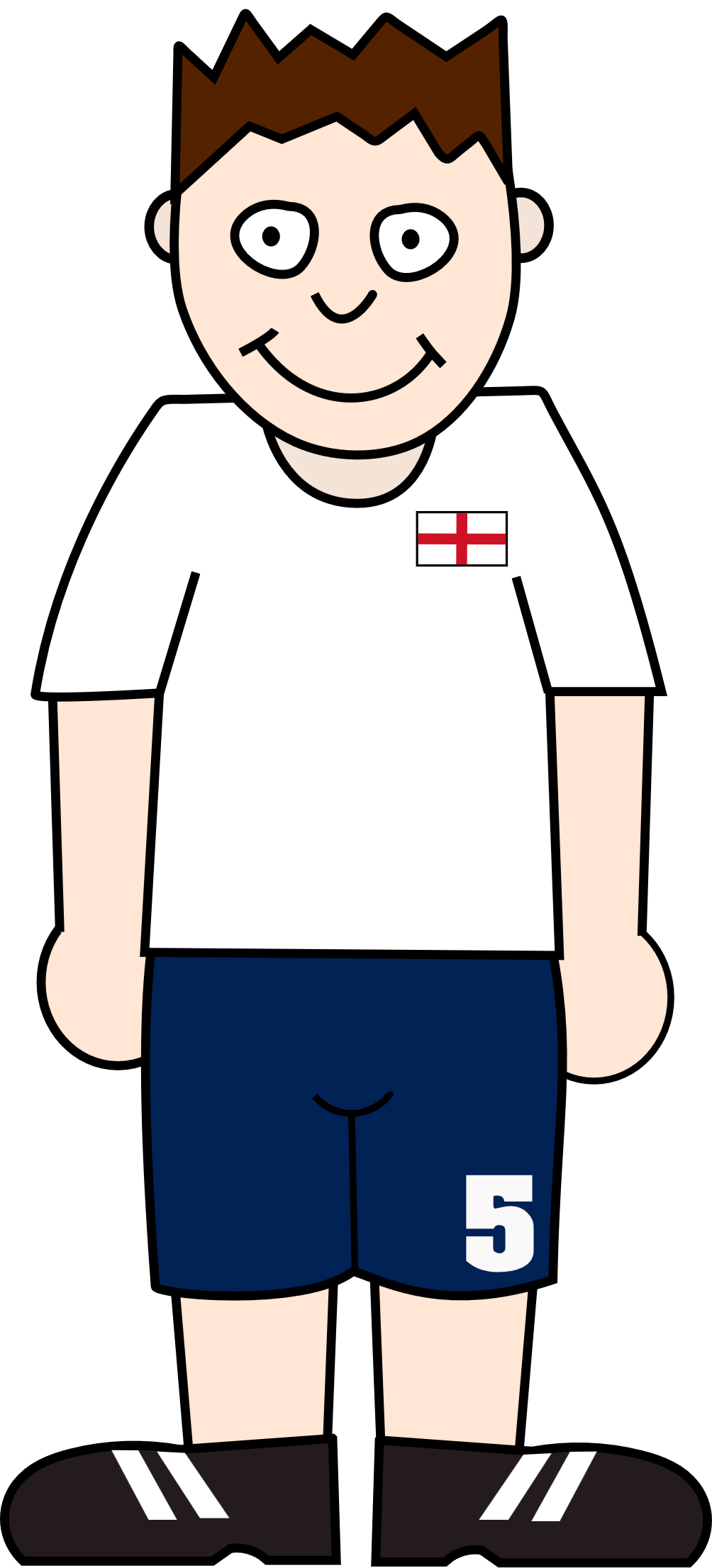 4
5
6
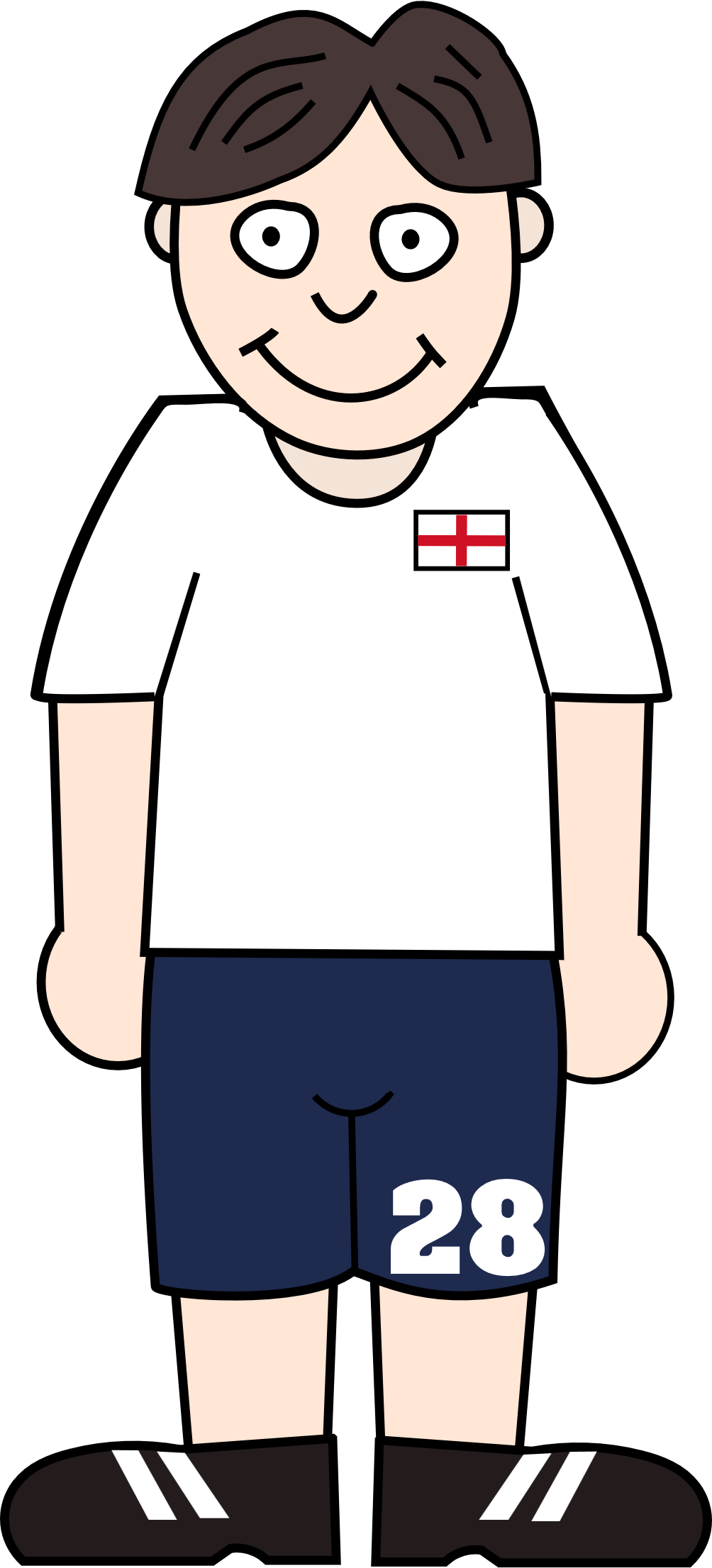 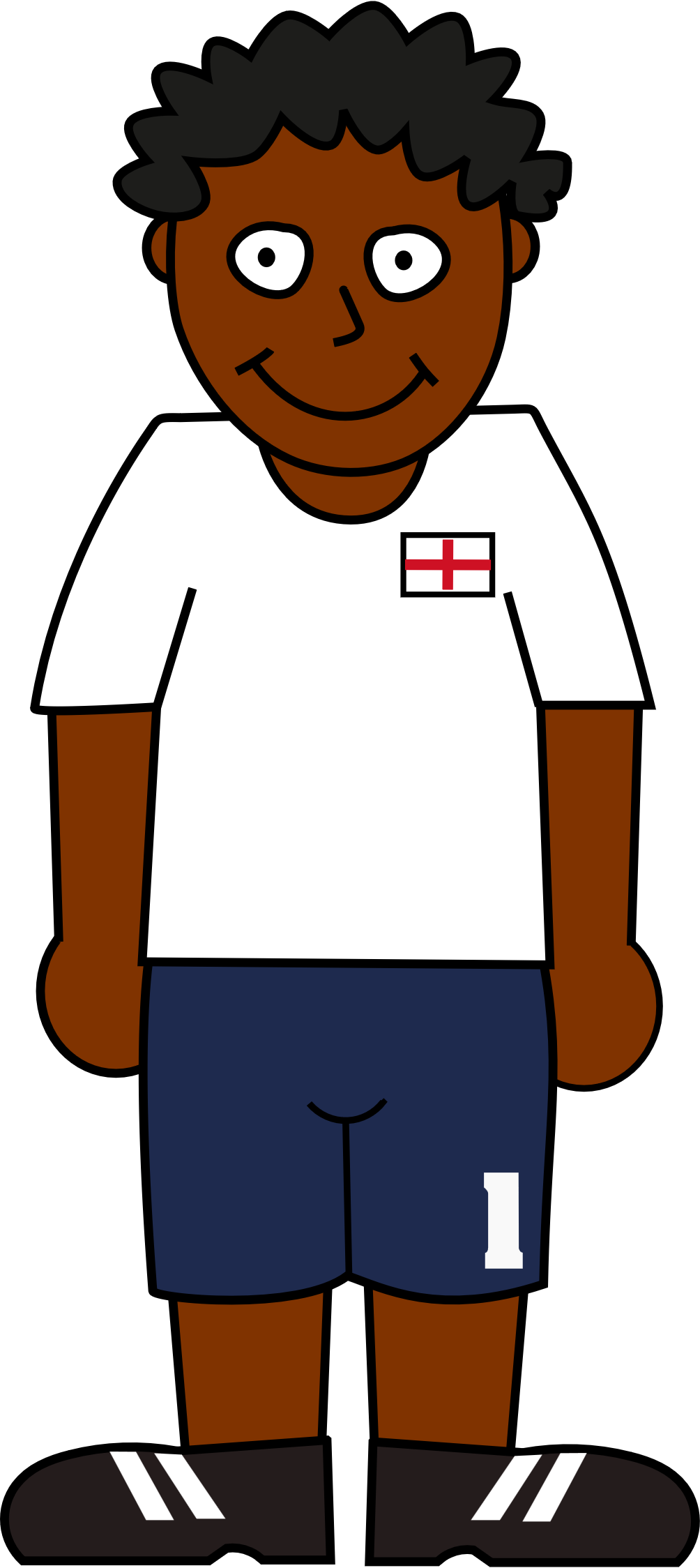 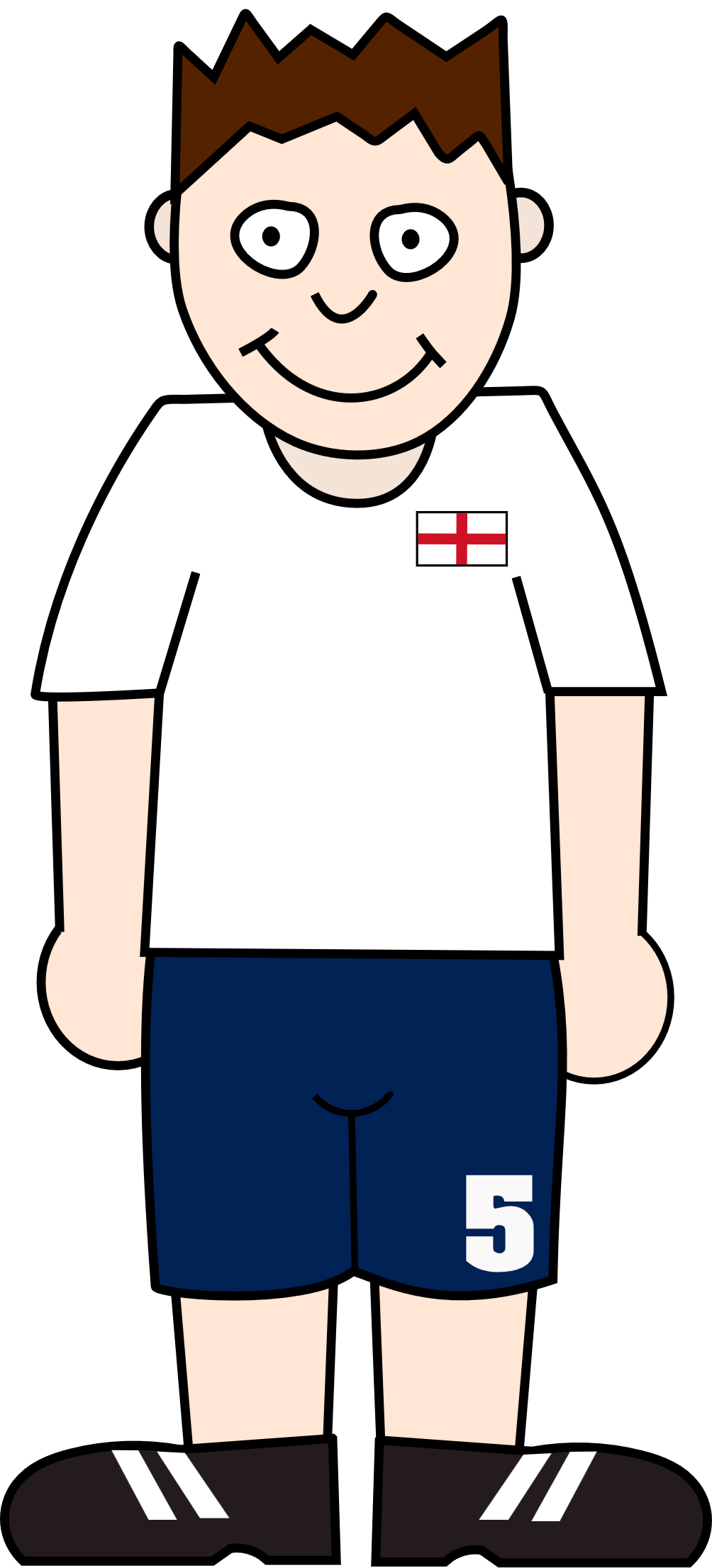 7
8
9
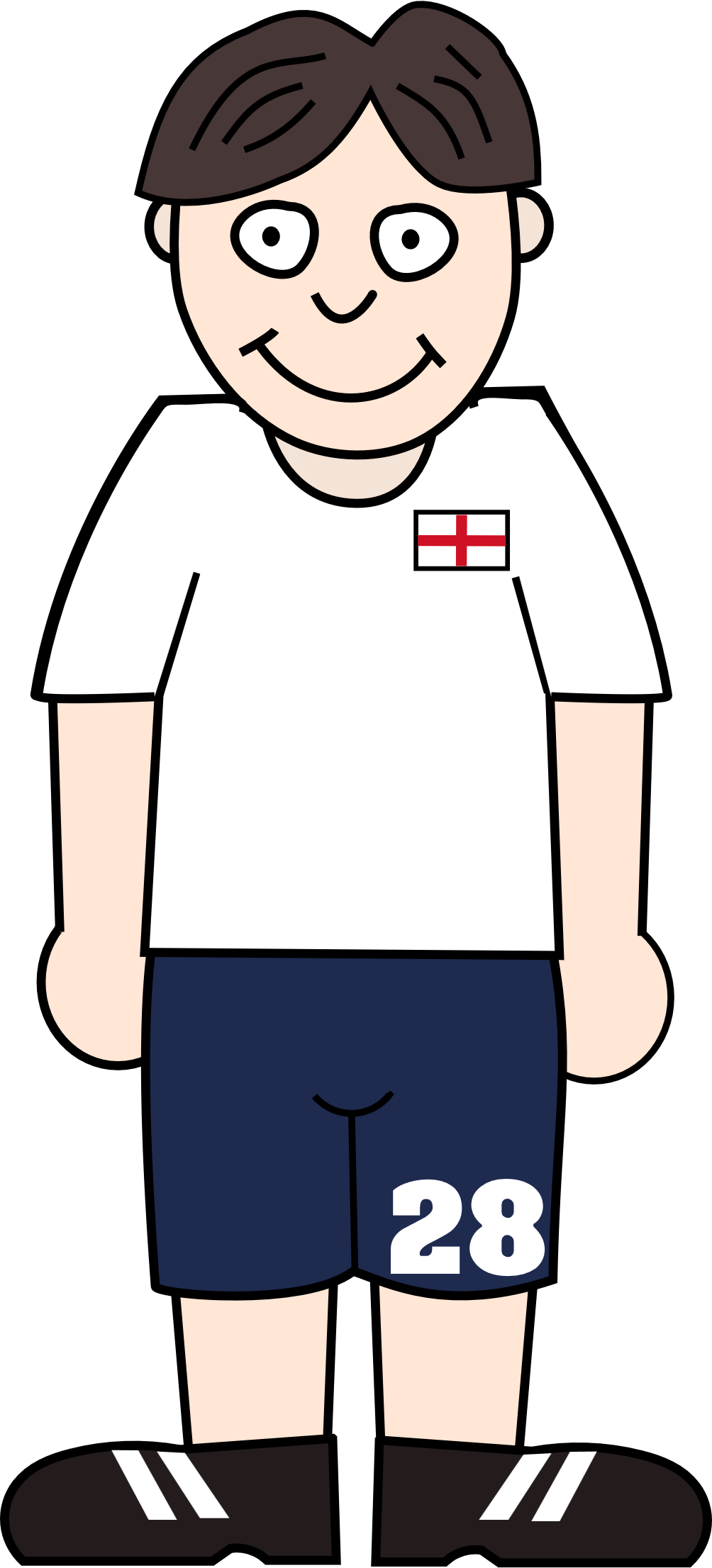 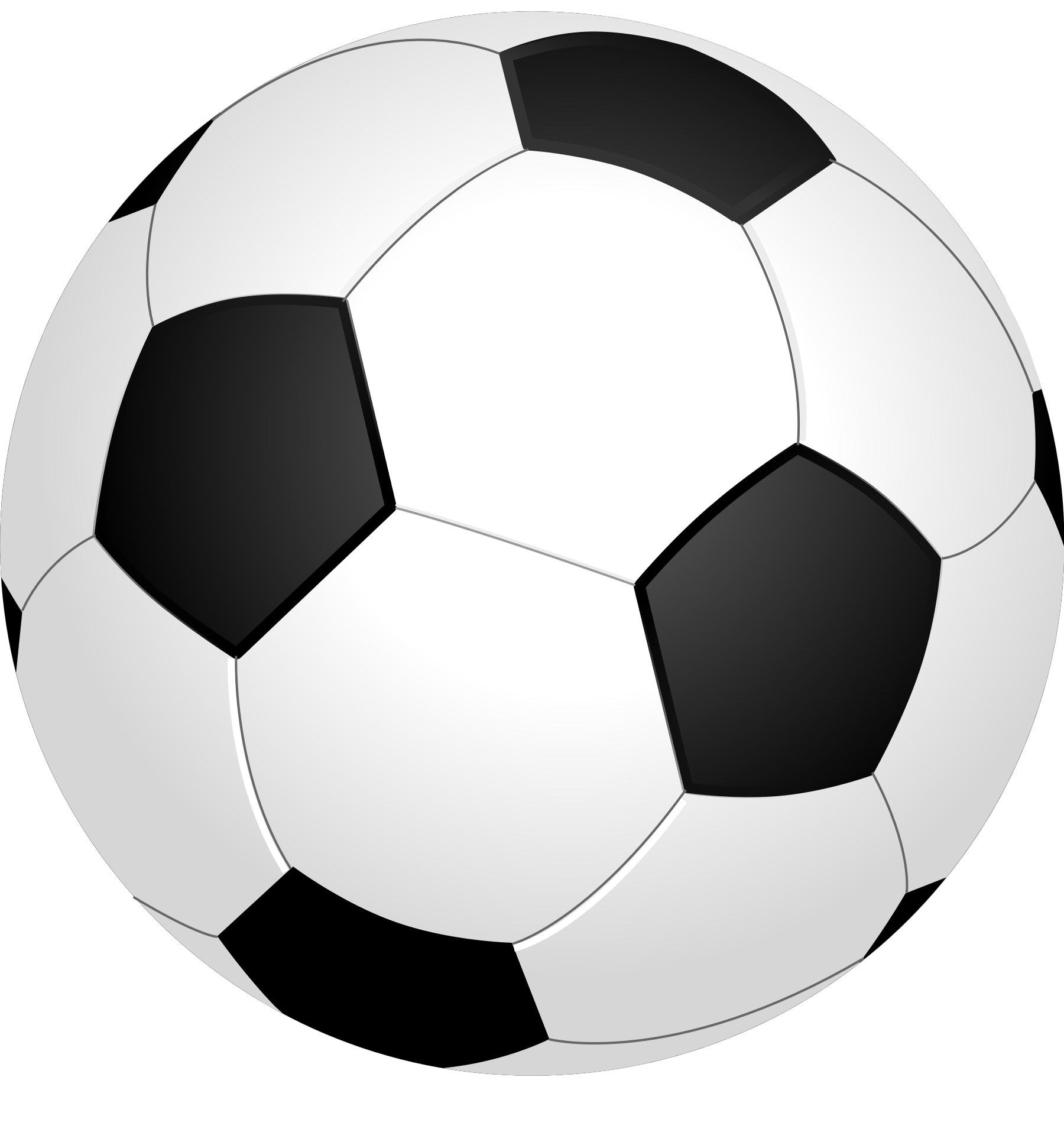 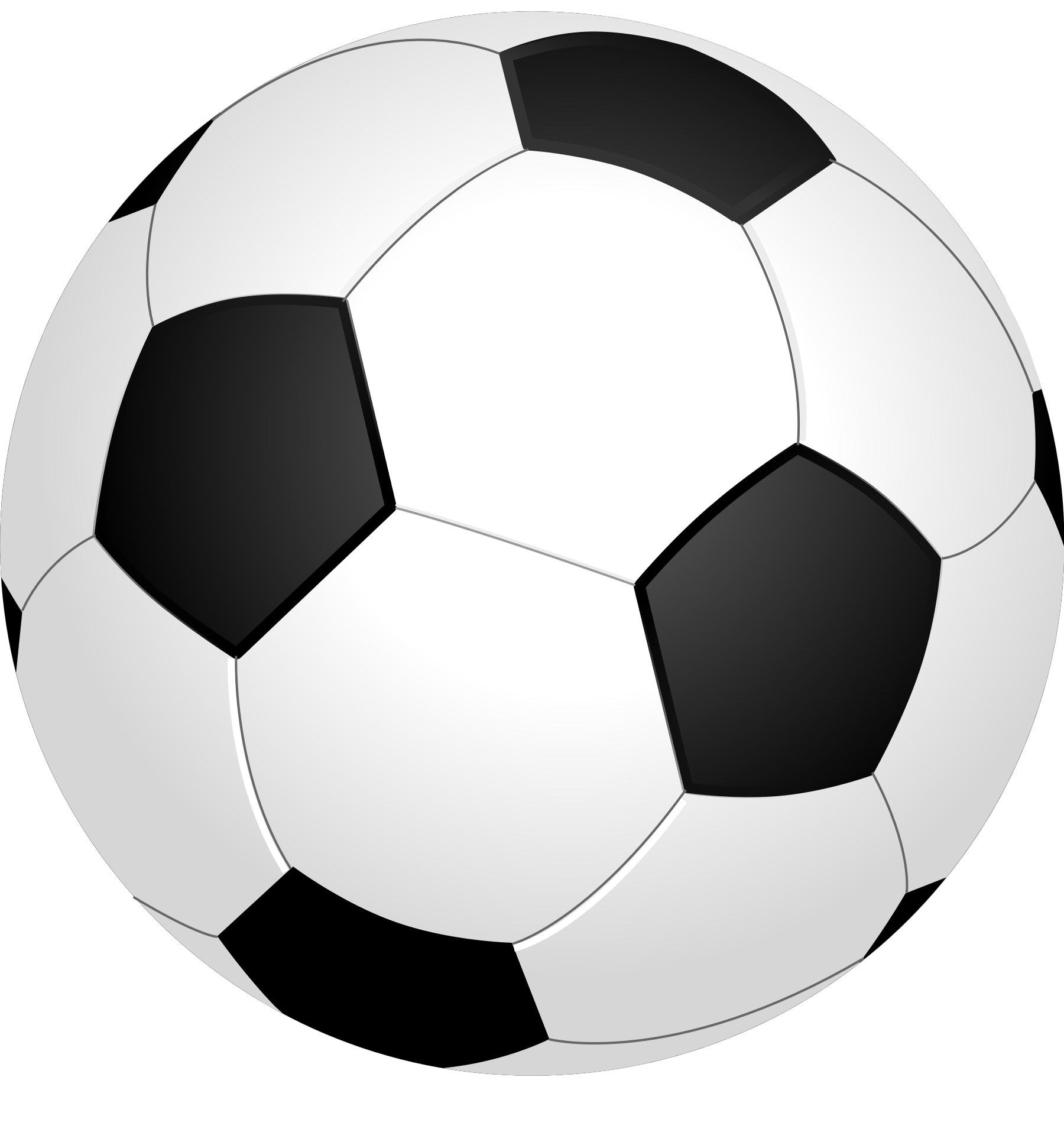 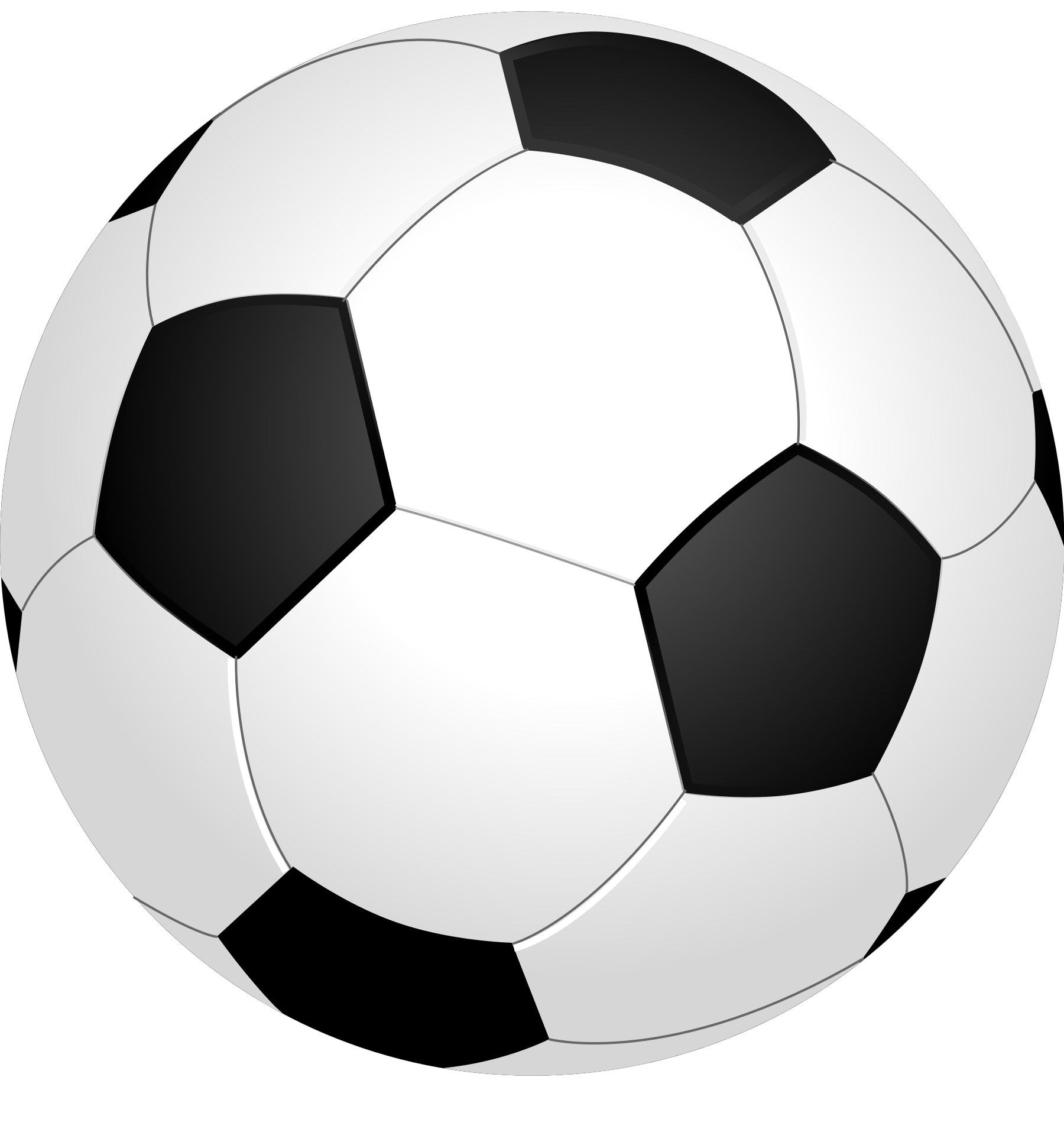 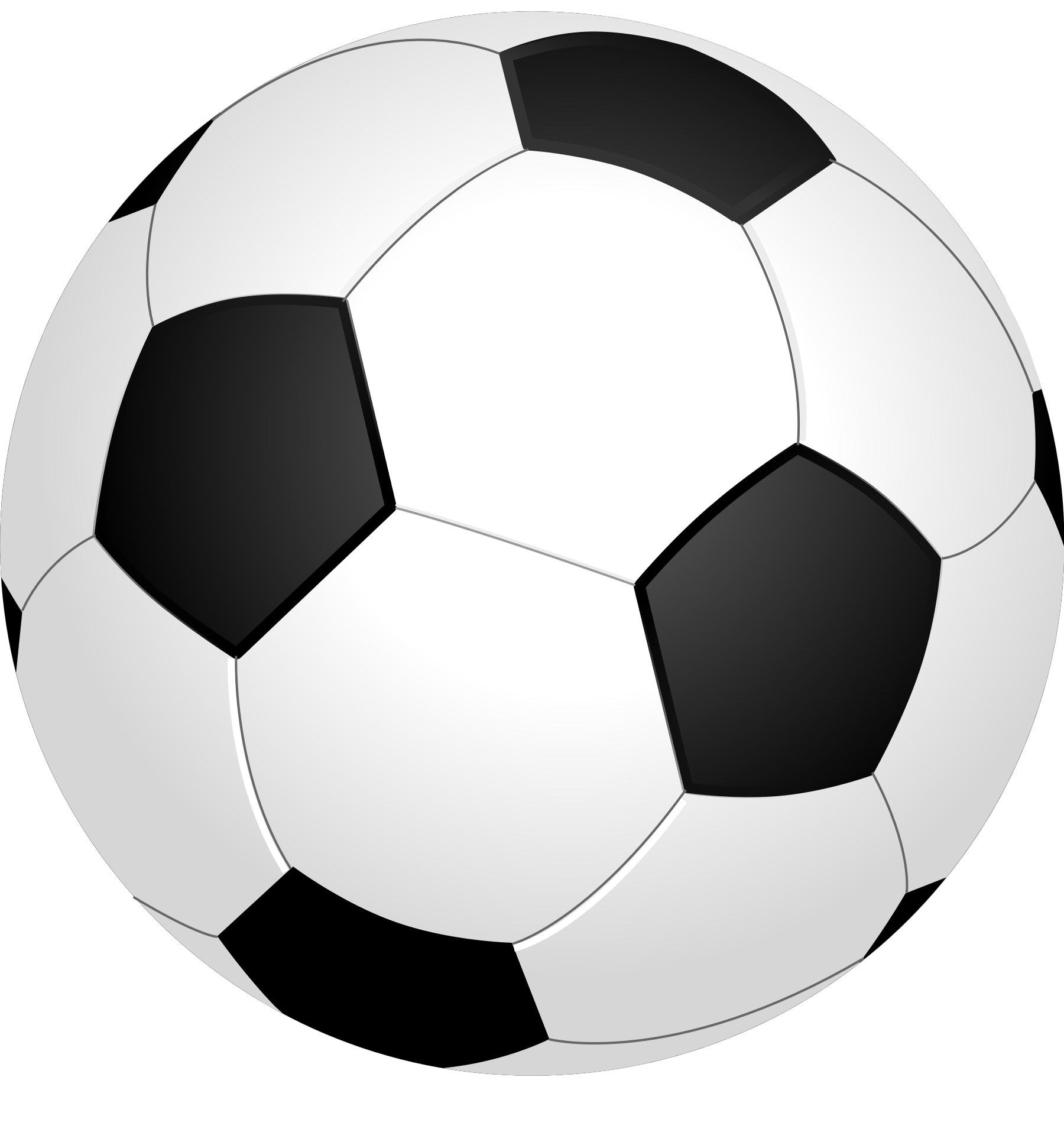 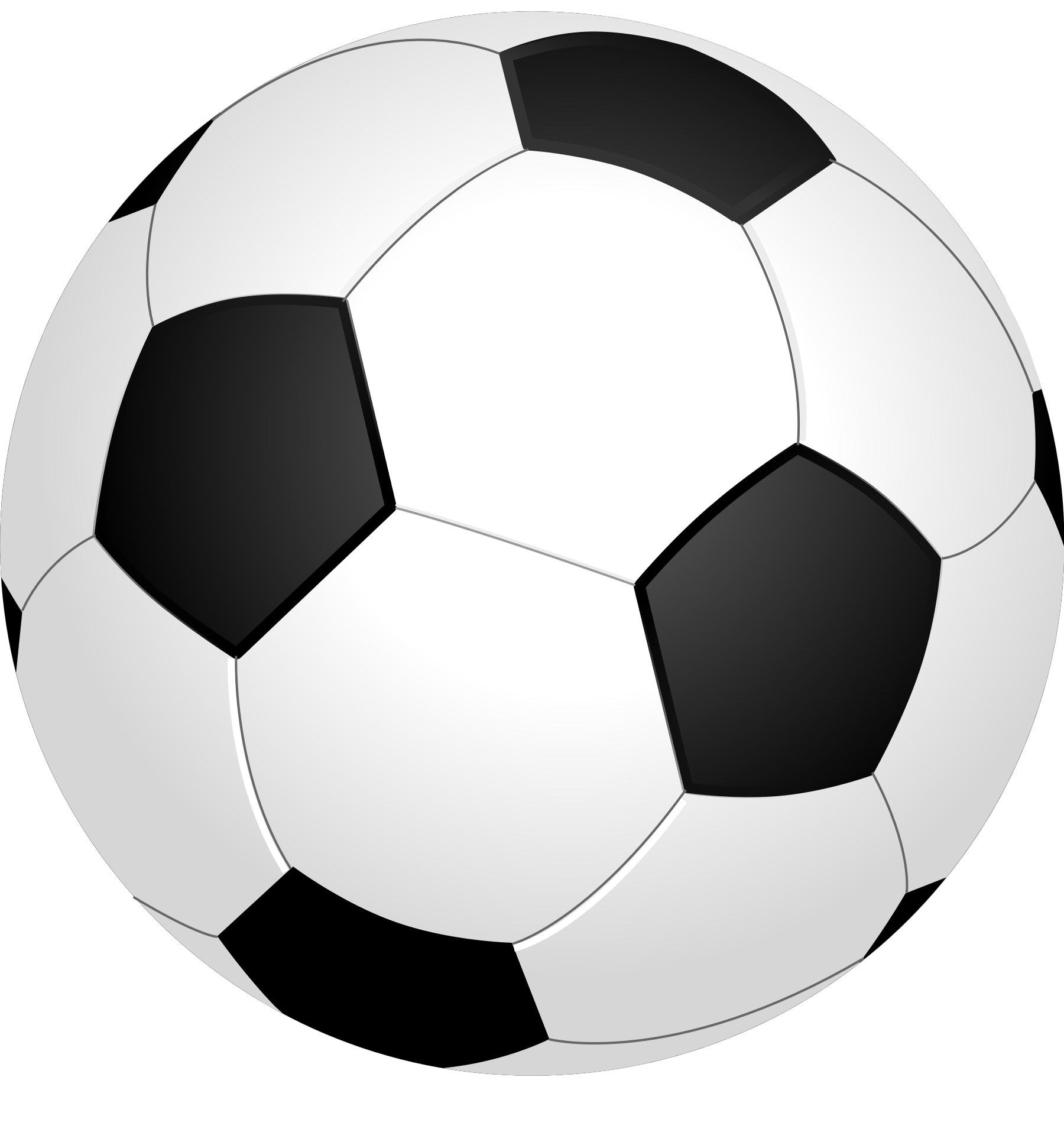 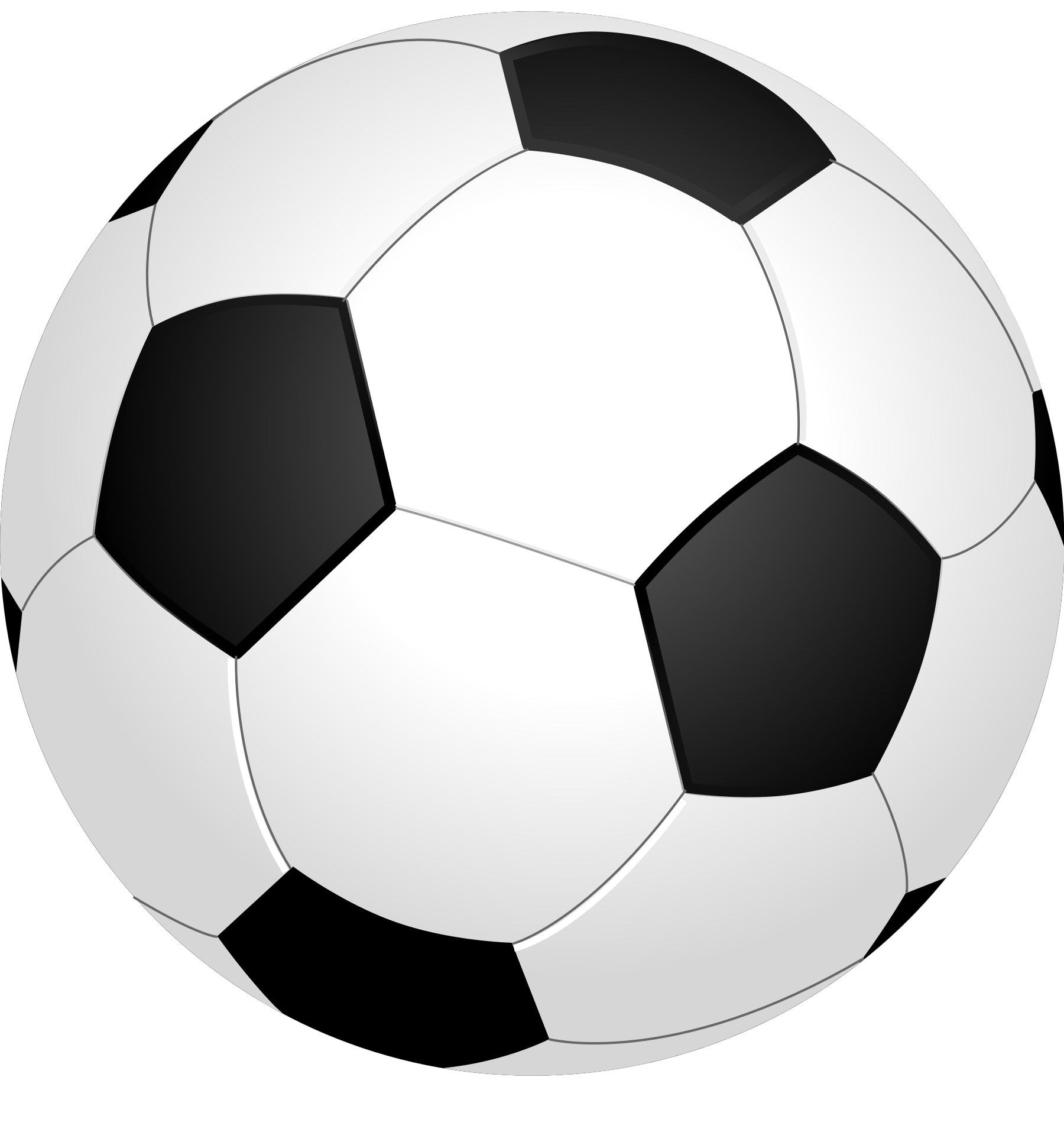 l0
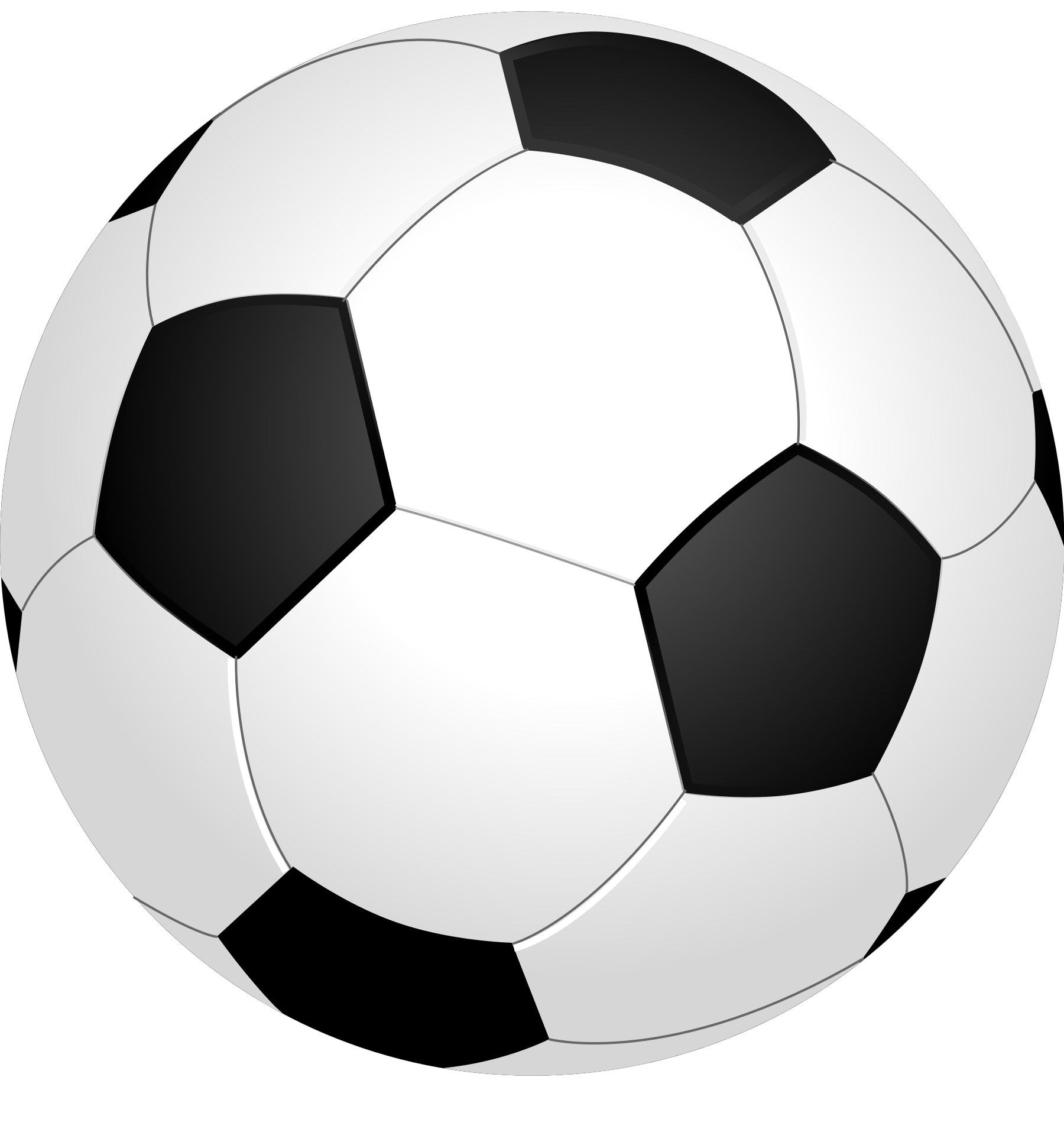 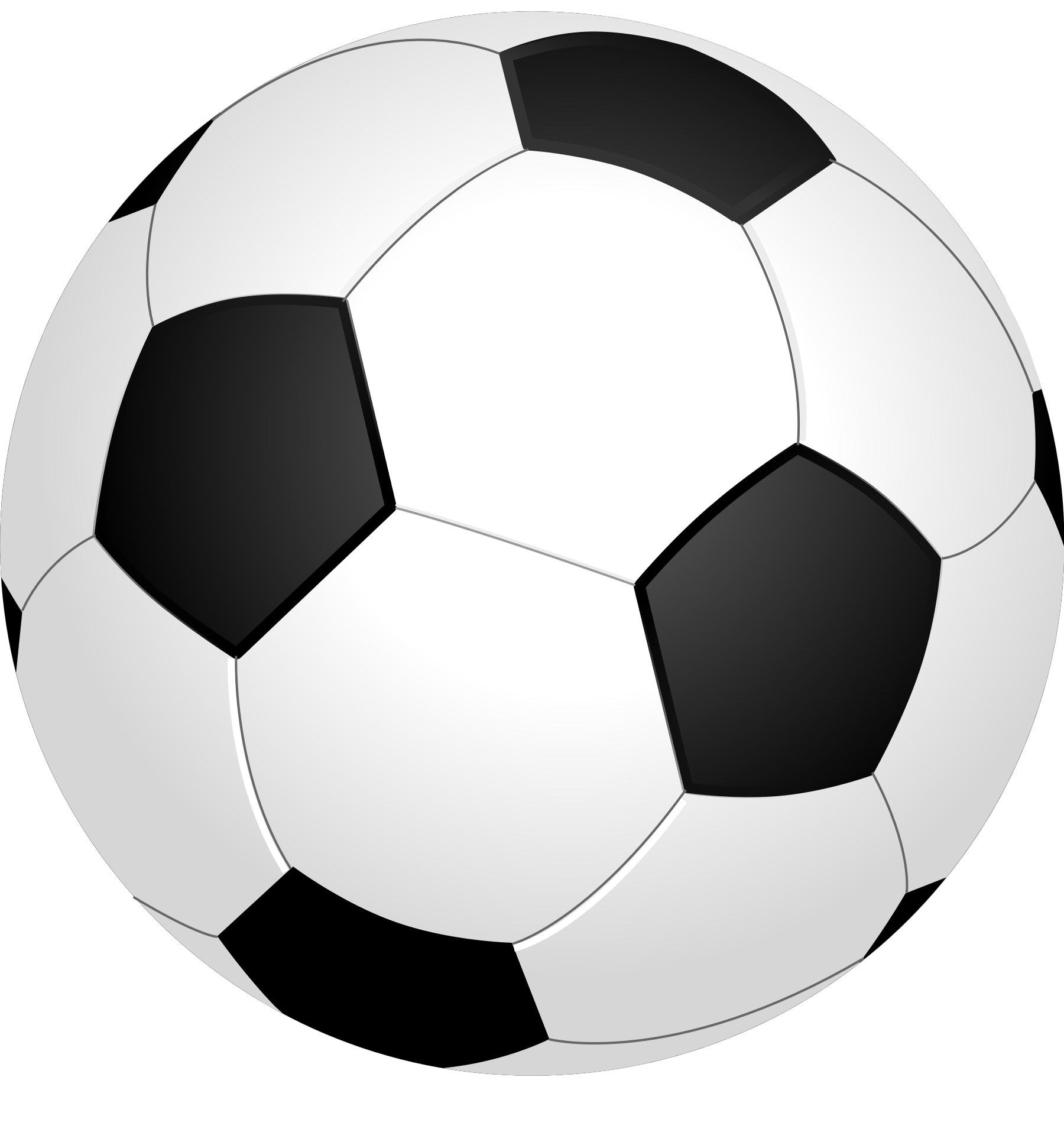 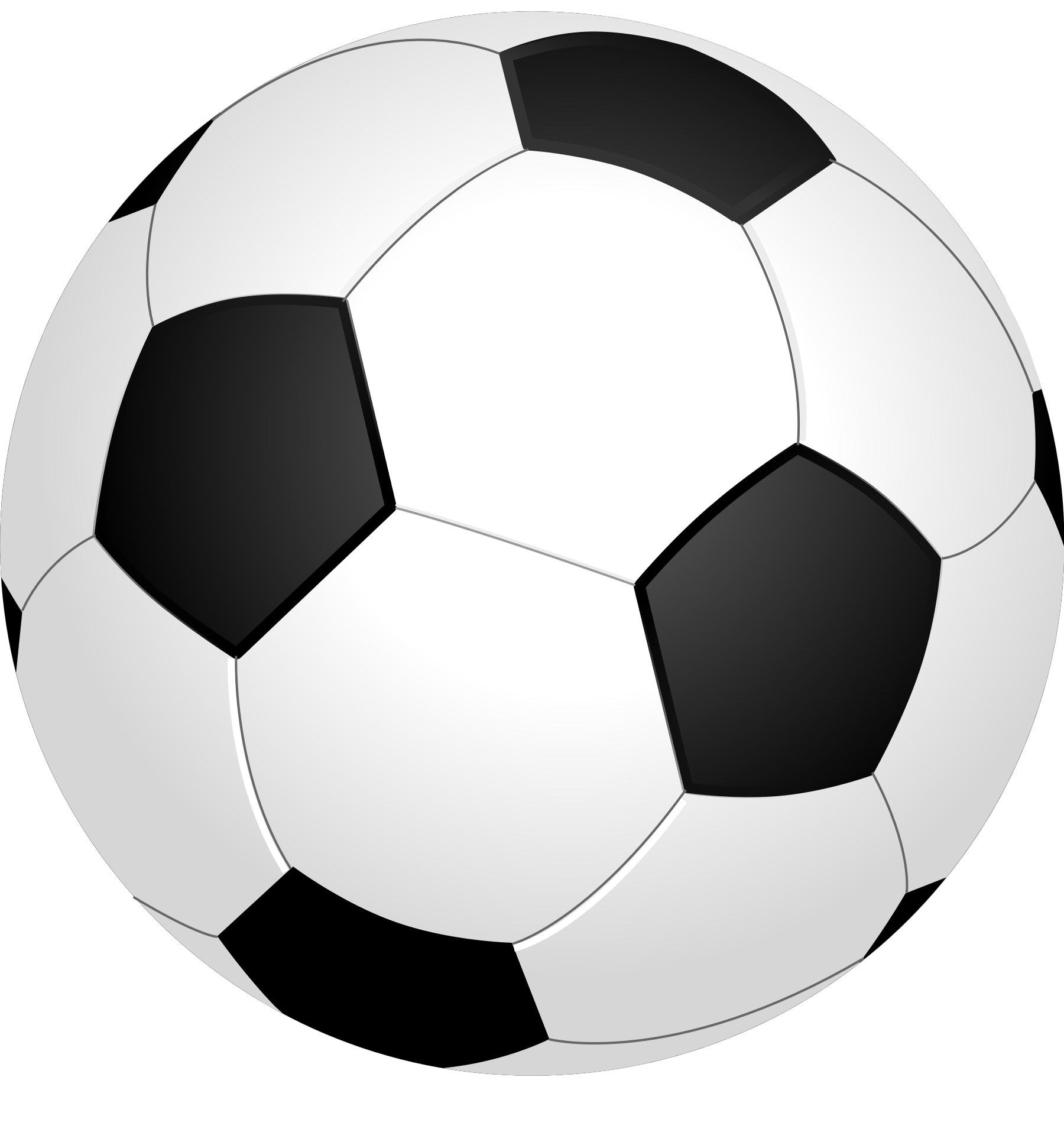 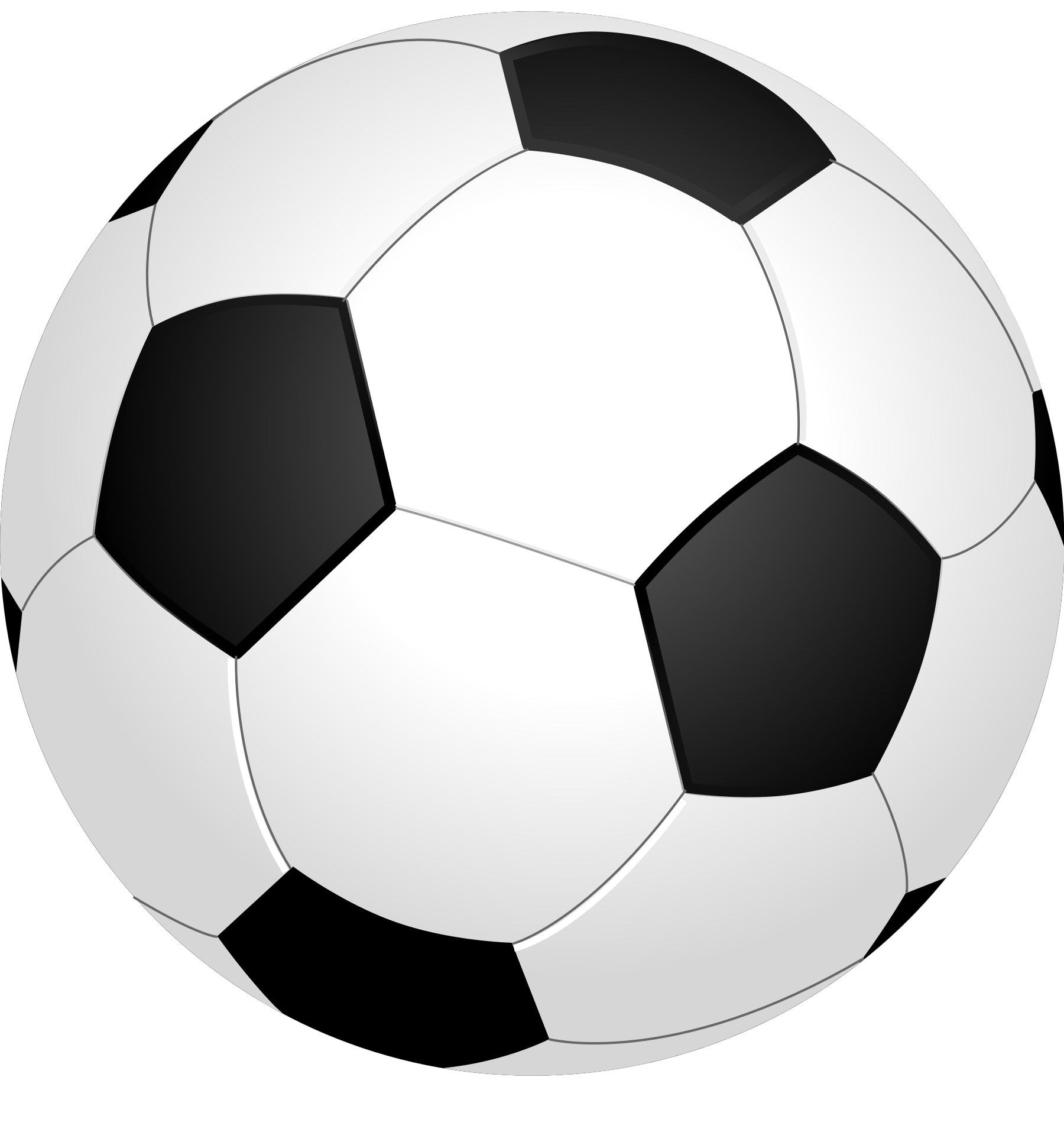